Análisis de redes de conectividad cerebral en pacientesepilépticos a través de su representación en espacios de bajadimensión
Steven Fernando Rico Aparicio 1
Maestría en Física
Luis A. Nuñez 1
Codirector
Mario Chávez 2
Director
1  Universidad Industrial de Santander, Colombia
2 Brain Institute of Paris – Pitié Salpetriere Hospital, Francia2 CNRS
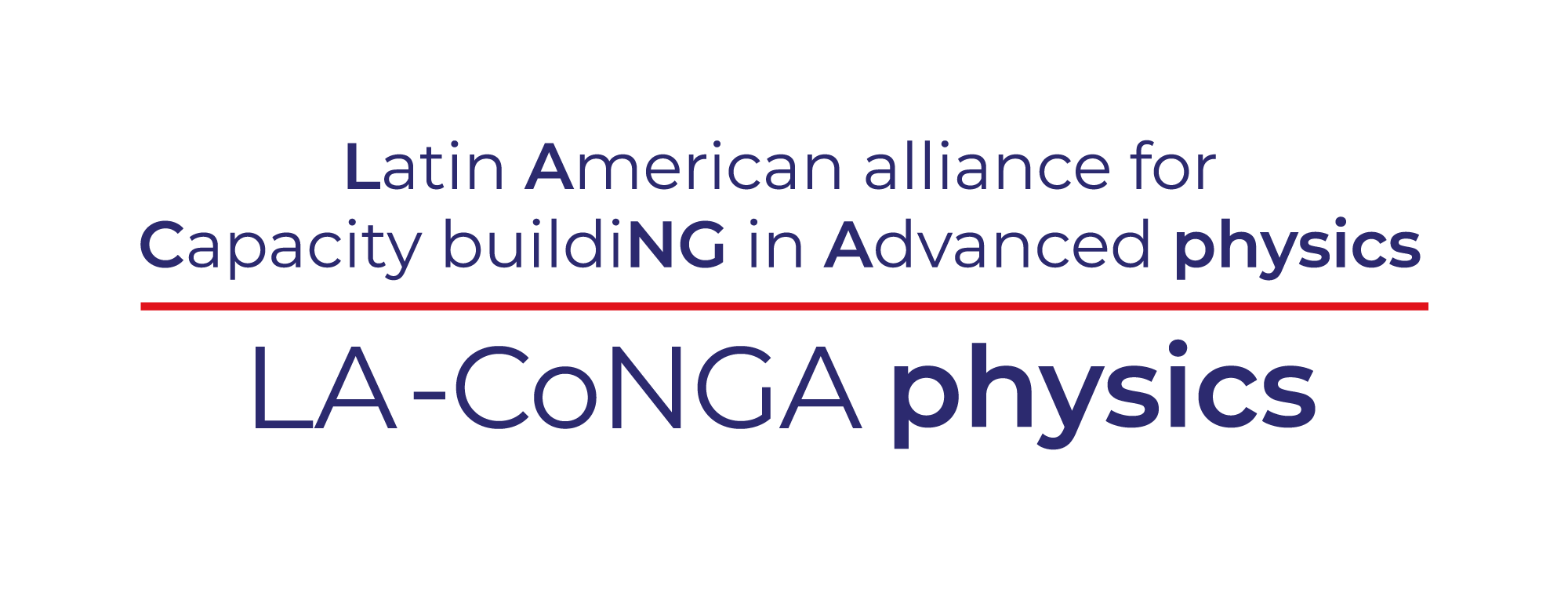 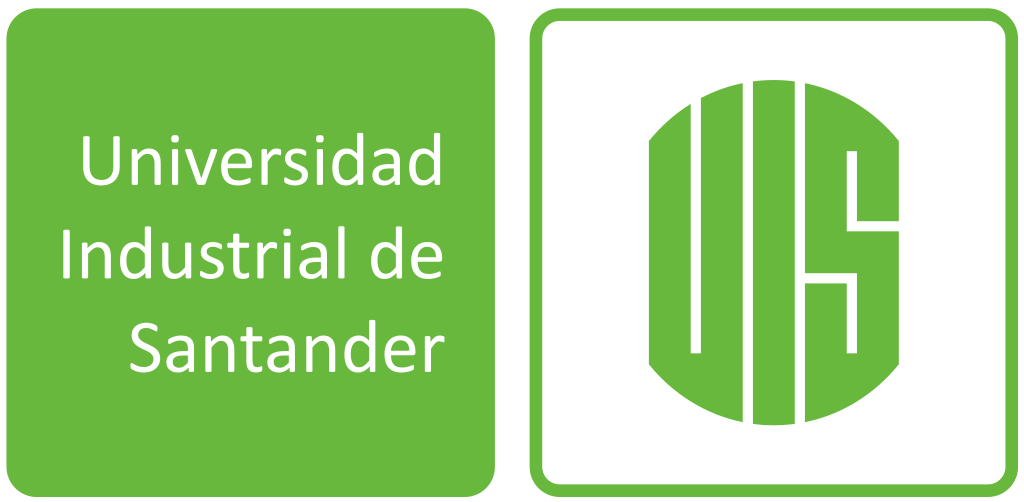 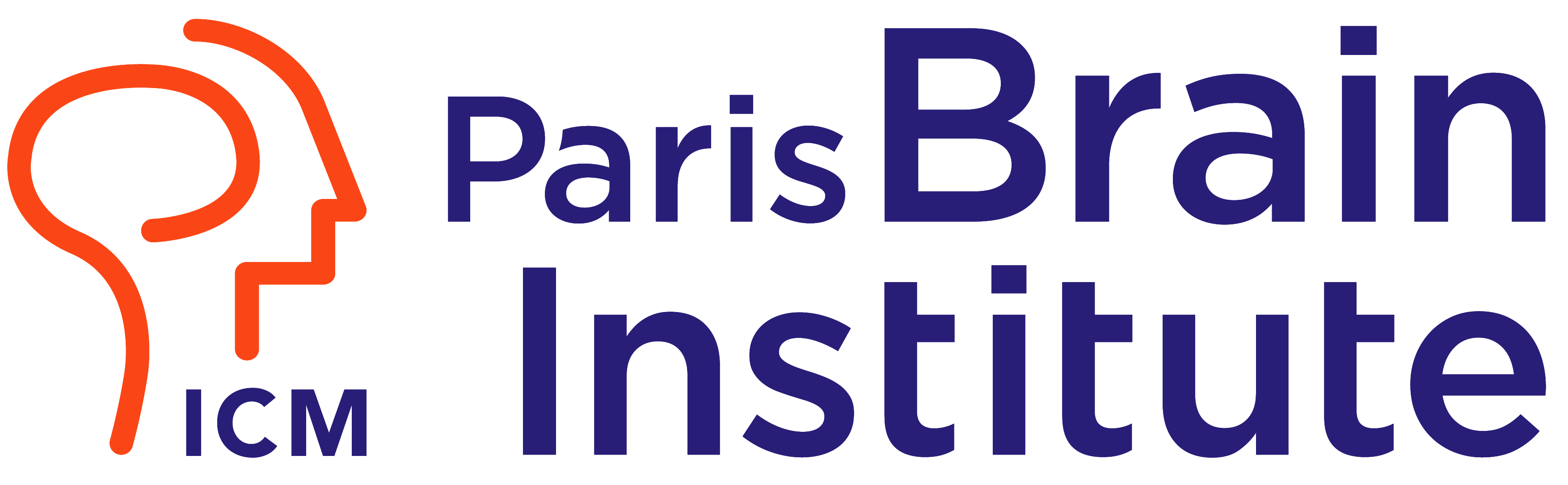 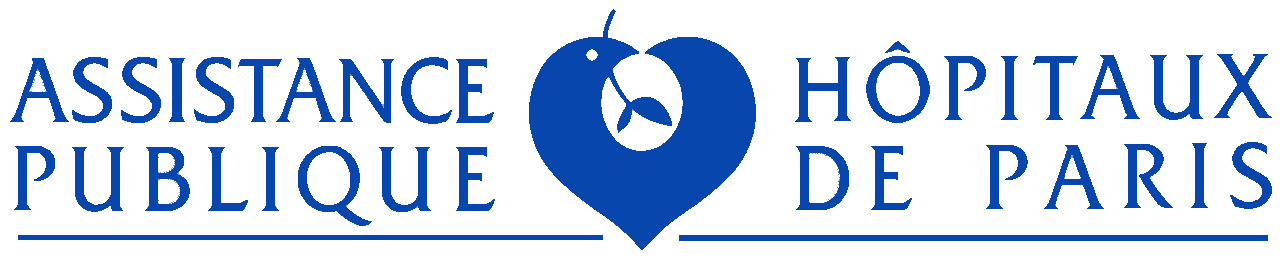 Objetivos
Datos
Recursos
Problemática
Metodología
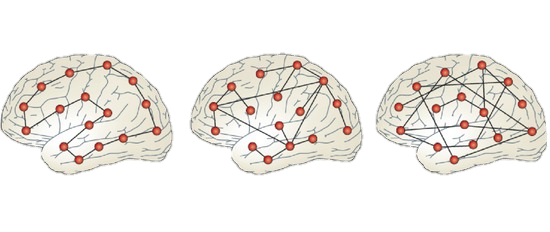 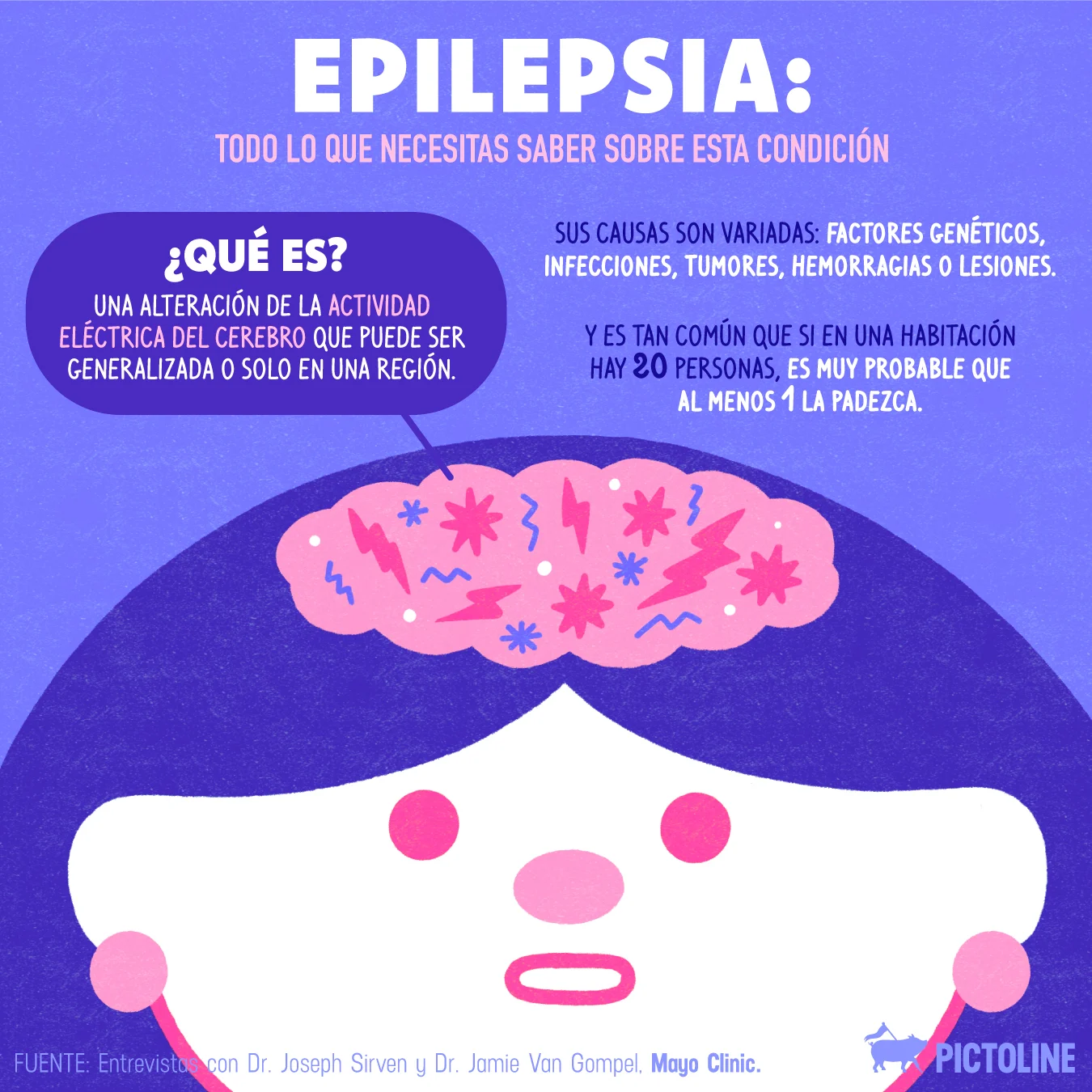 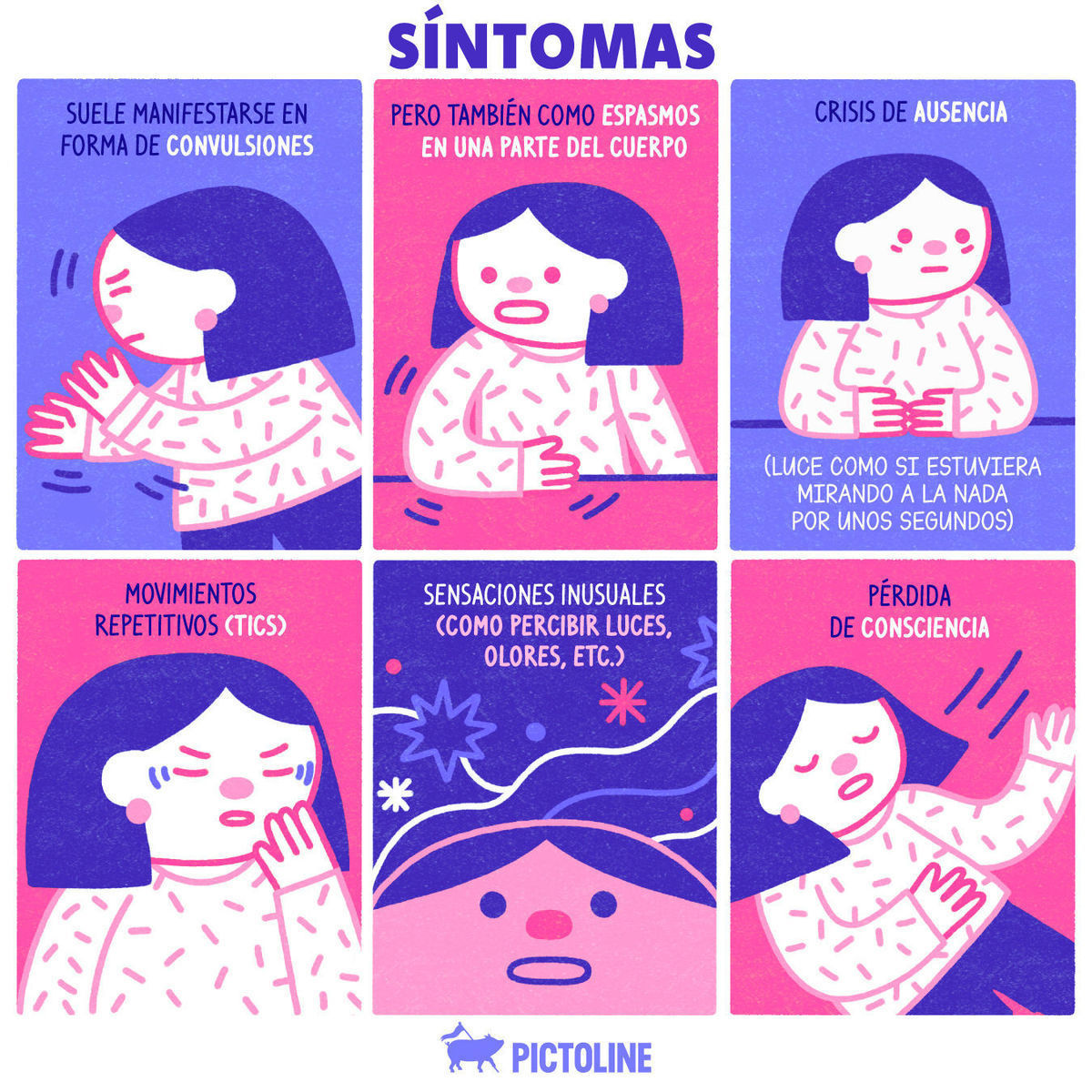 Regular
Costo
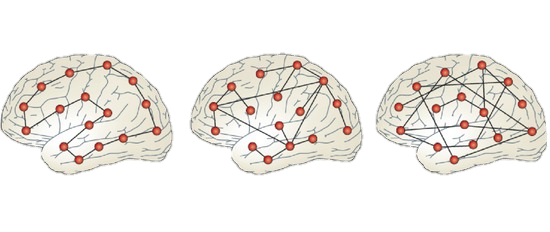 Compleja
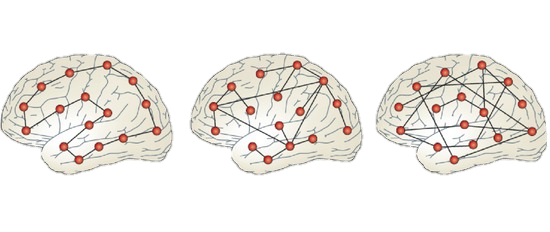 Eficiencia
Aleatoria
Redes de Conectividad Cerebral como Redes Complejas
* Charley Presigny and Fabrizio De Vico Fallani. Colloquium: Multiscale modeling of brain network organization. Reviews of Modern Physics, 94(3):031002, 2022.
Objetivos
Datos
Recursos
Problemática
Metodología
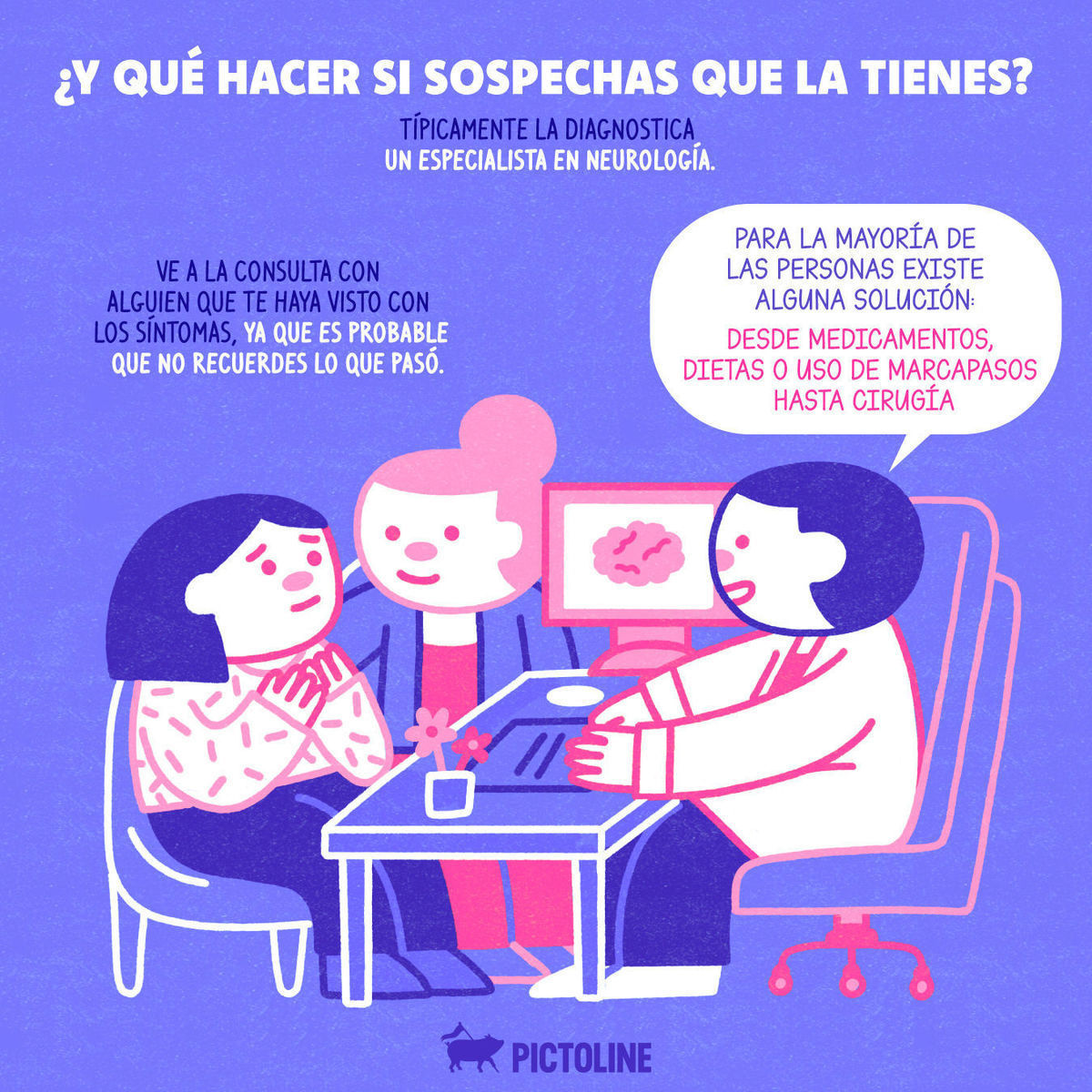 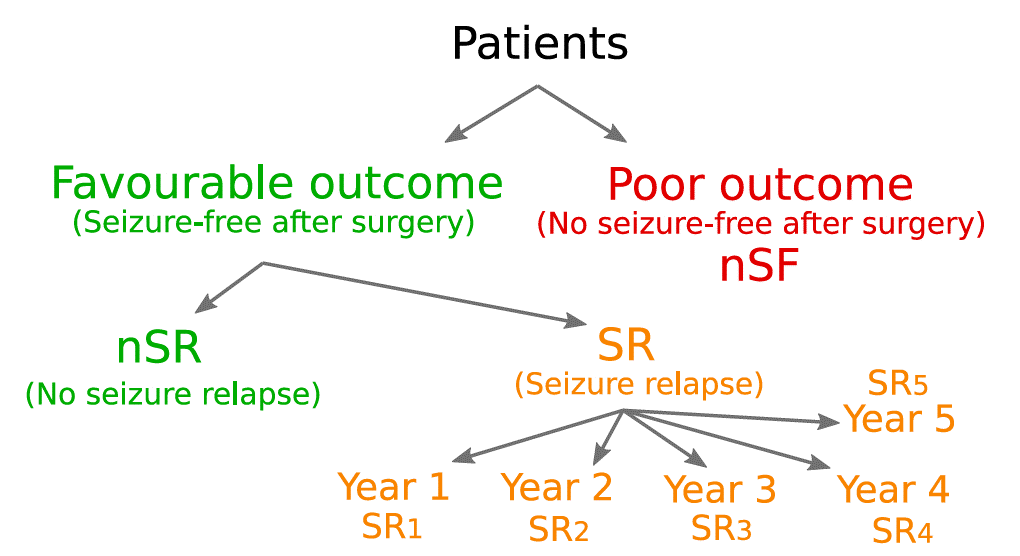 Martin Guillemaud et al. Epileptic seizure forecasting with hyperbolic embedding of brain networks. Article submitted, 2023.
Objetivos
Datos
Recursos
Problemática
Metodología
Martin Guillemaud et al. Epileptic seizure forecasting with hyperbolic embedding of brain networks. Article submitted, 2023.
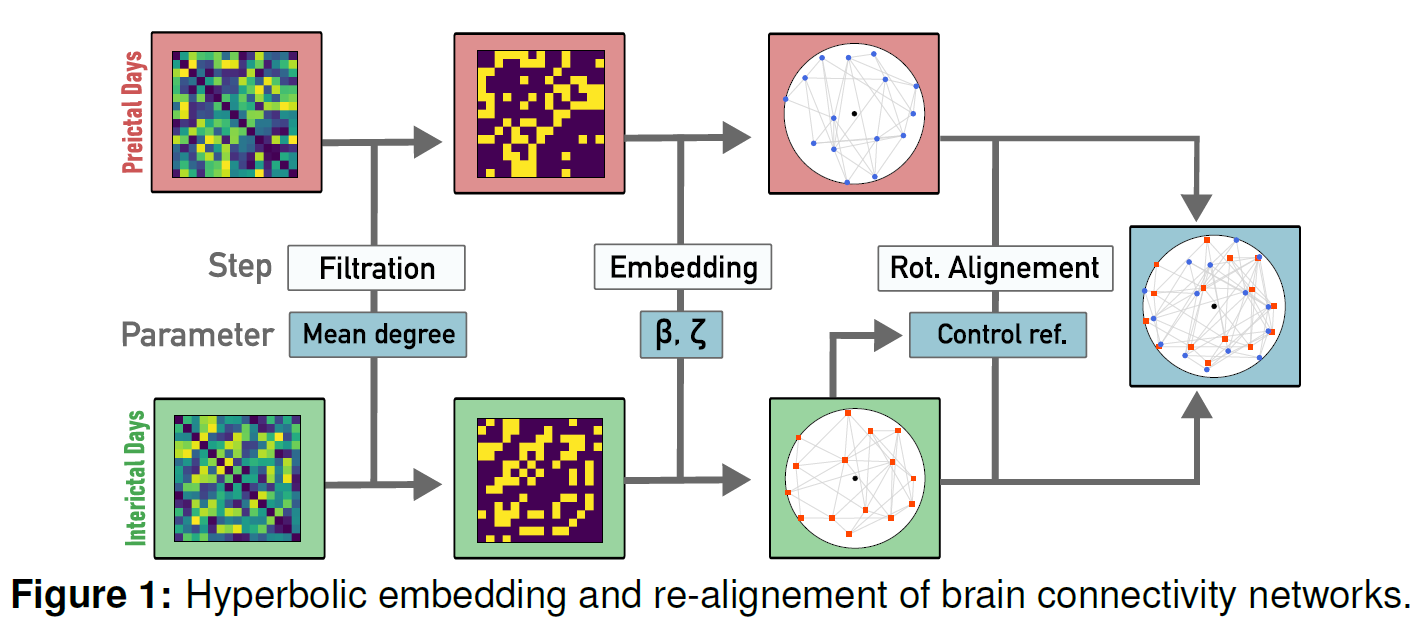 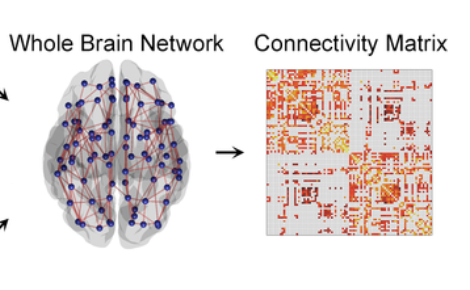 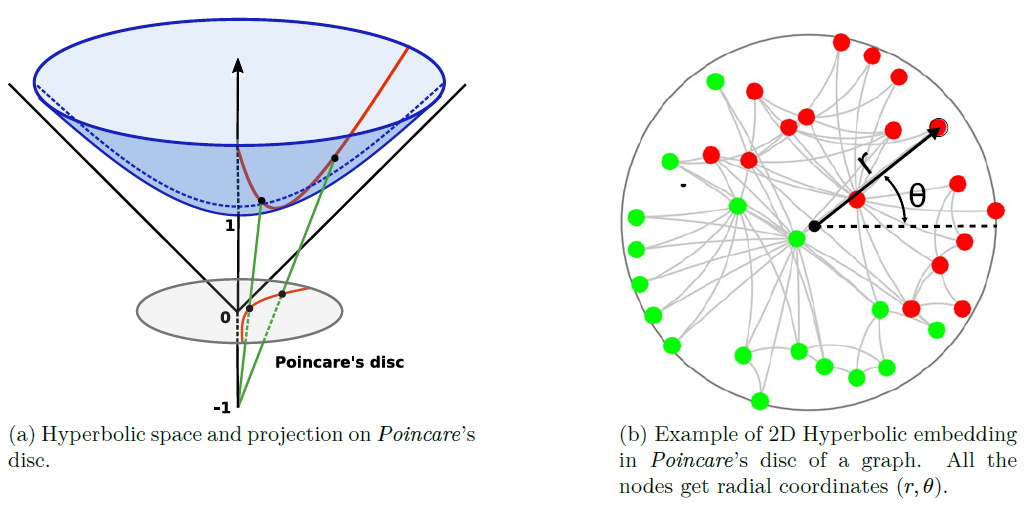 El embedding de estas redes en la geometría hiperbólica tiene grandes probabilidades de identificar patrones de conectividad cerebral previos a las crisis y arrojar luz sobre la predicción del éxito del resultado de la cirugía de la epilepsia.
Datos
Recursos
Problemática
Metodología
Objetivos
Evaluar si las representaciones, o embeddings, de redes cerebrales en espacios euclidianos tienen el potencial de identificar patrones de conectividad cerebral correspondientes a los días con crisis, y si pueden utilizarse como biomarcadores del riesgo de crisis
1.   	Definir metodos avanzados para realizar el embedding de redes de conectividad en espacios    	euclidianos, que puedan aplicarse a las redes de conectividad anatómicas.

2.	Evaluar si una representación en una geometría euclidiana permite distinguir los patrones de 	conectividad obtenidos durante días con convulsiones (clase “preictal”) de los registrados 	durante días sin convulsiones (clase “interictal”), en términos de sensibilidad, especificidad y otras 	medidas estándar de rendimiento de la clasificación. 

3.	Identificar los nodos (áreas cerebrales o electrodos) más discriminantes entre las dos	clases.

4.	Evaluar, en un enfoque pseudo-prospectivo, el riesgo previsto de crisis para cada uno de los 	pacientes del conjunto de datos.
Objetivos
Datos
Recursos
Problemática
Metodología
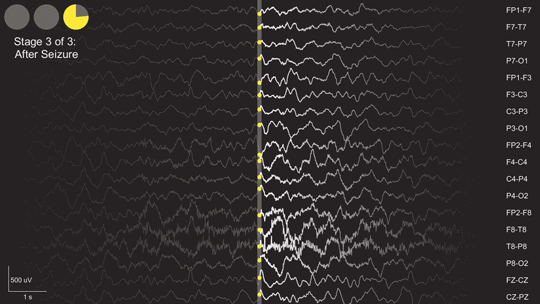 Encefalografía Intracraneal
(iEEG)
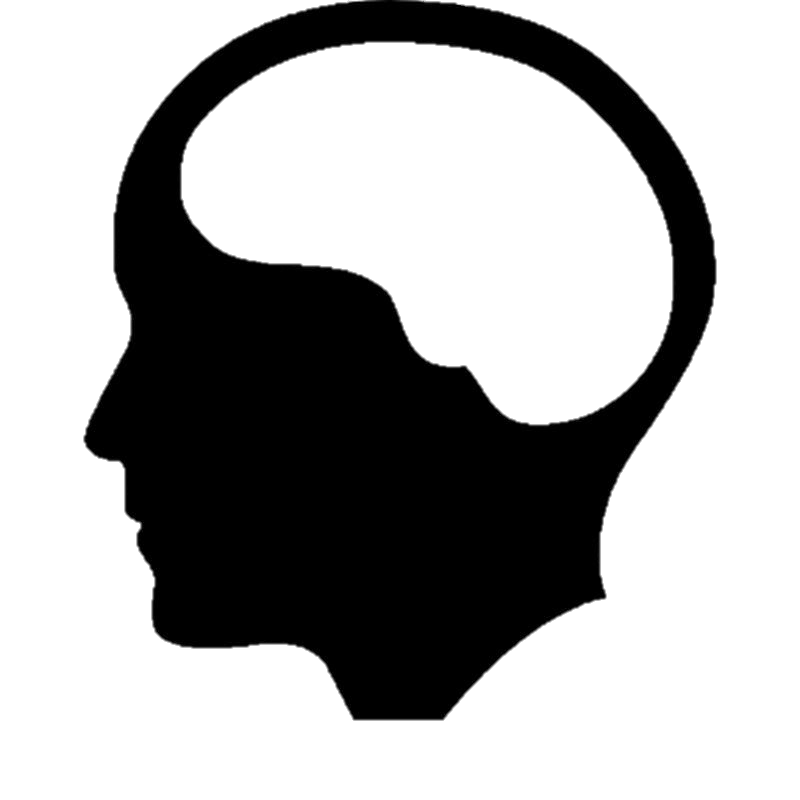 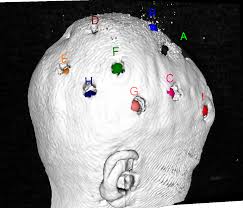 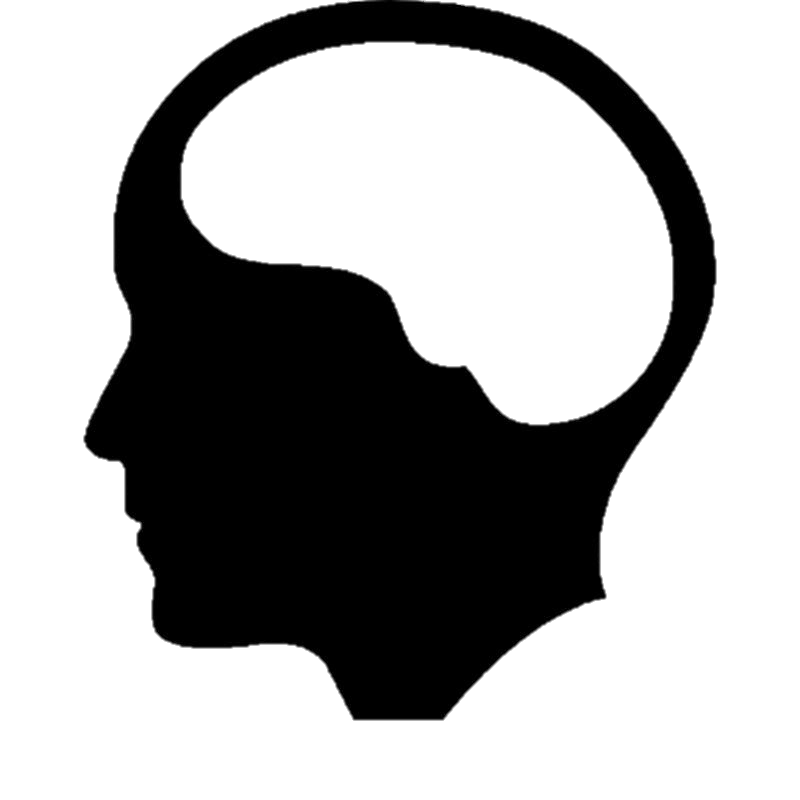 10 Pacientes
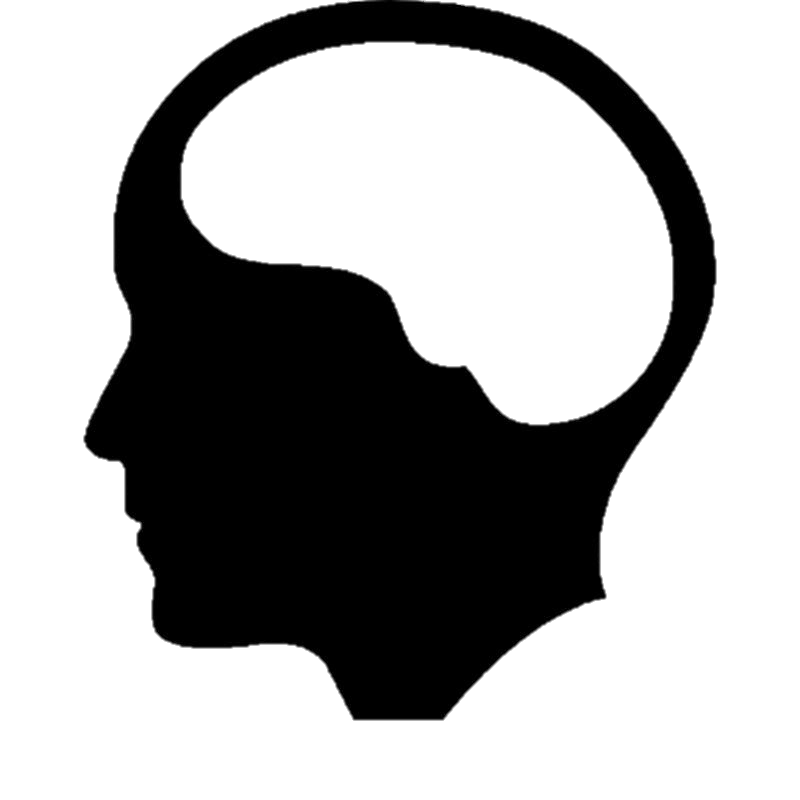 Medición de señales iEEG
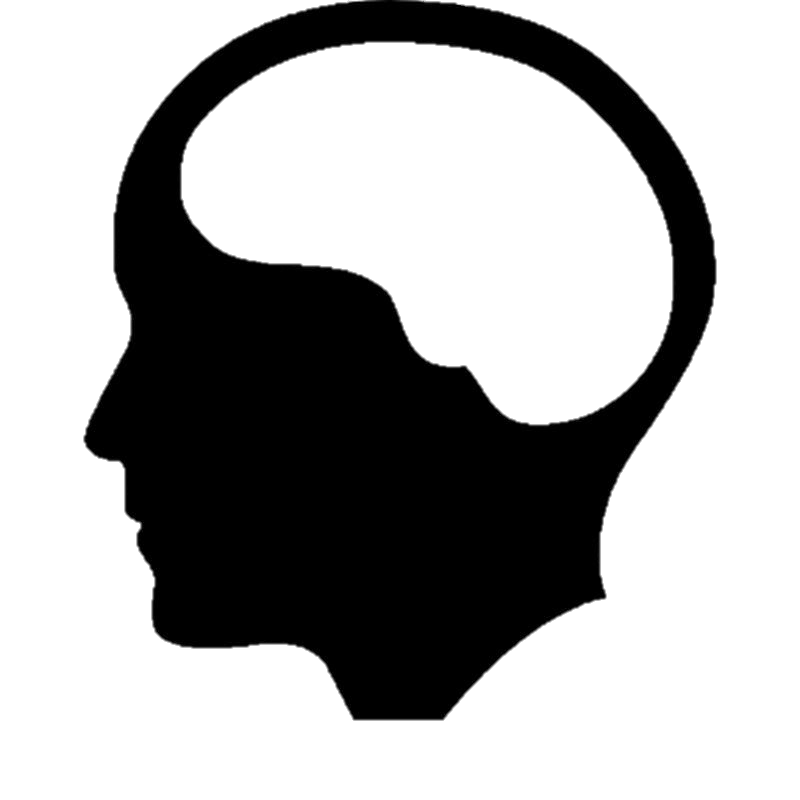 Día
Interictal
Tiempo de toma de datos por iEEG
Preictal
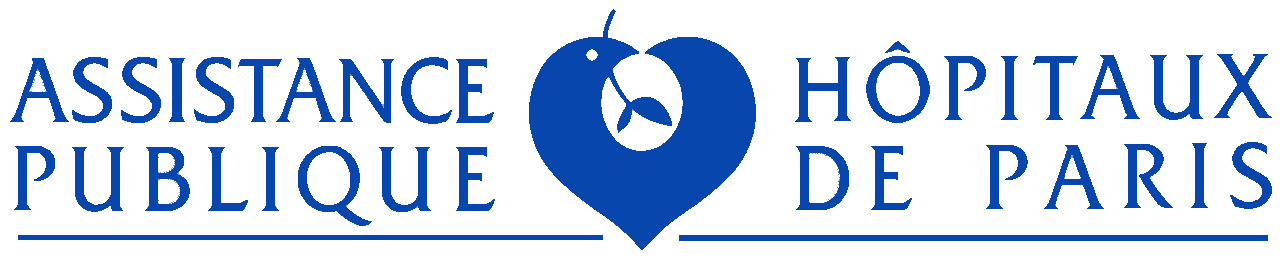 Objetivos
Datos
Recursos
Problemática
Metodología
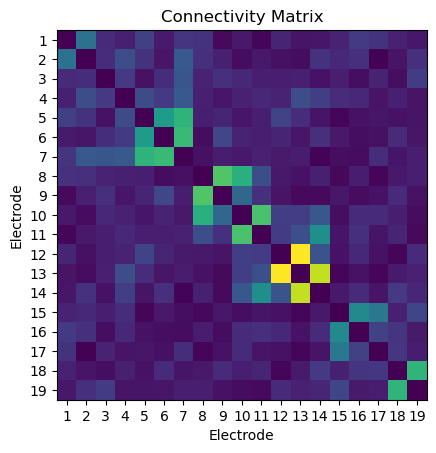 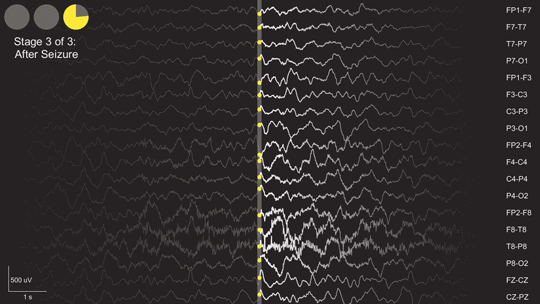 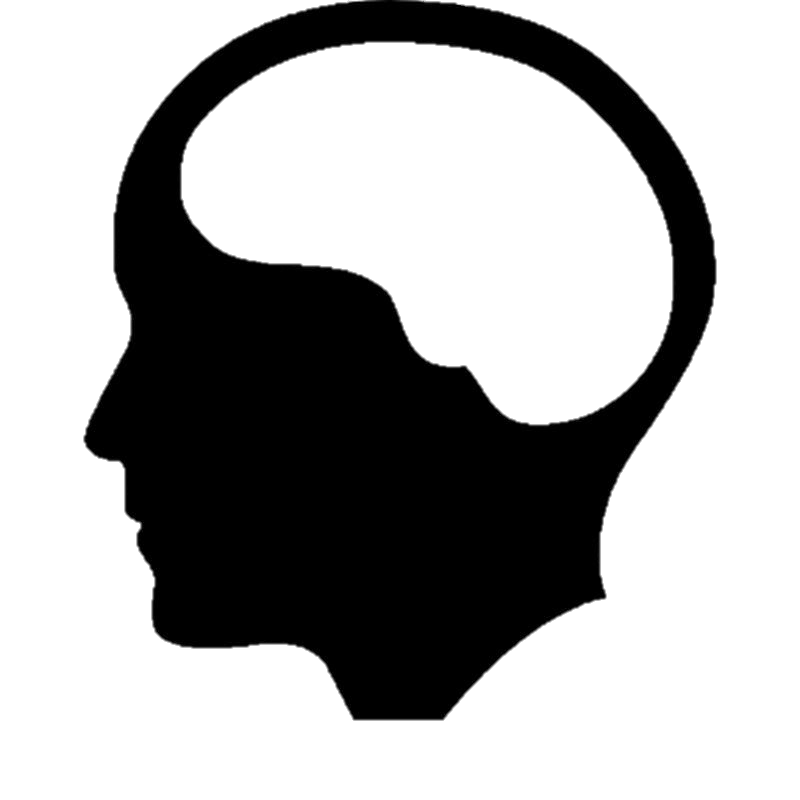 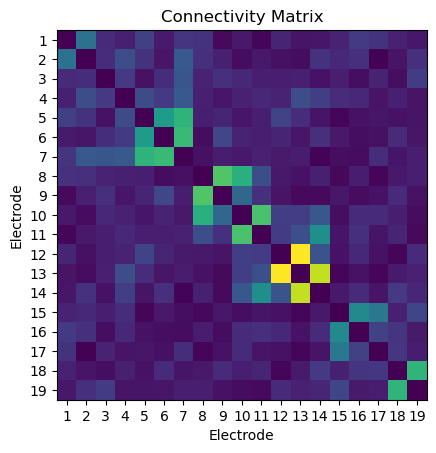 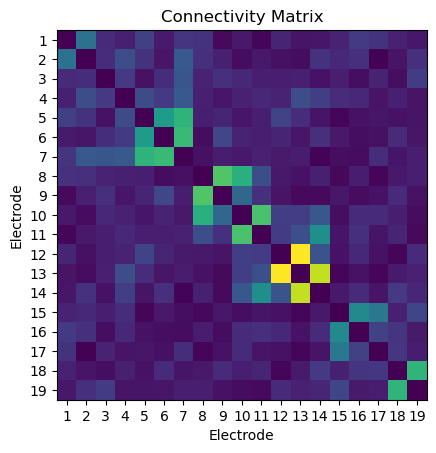 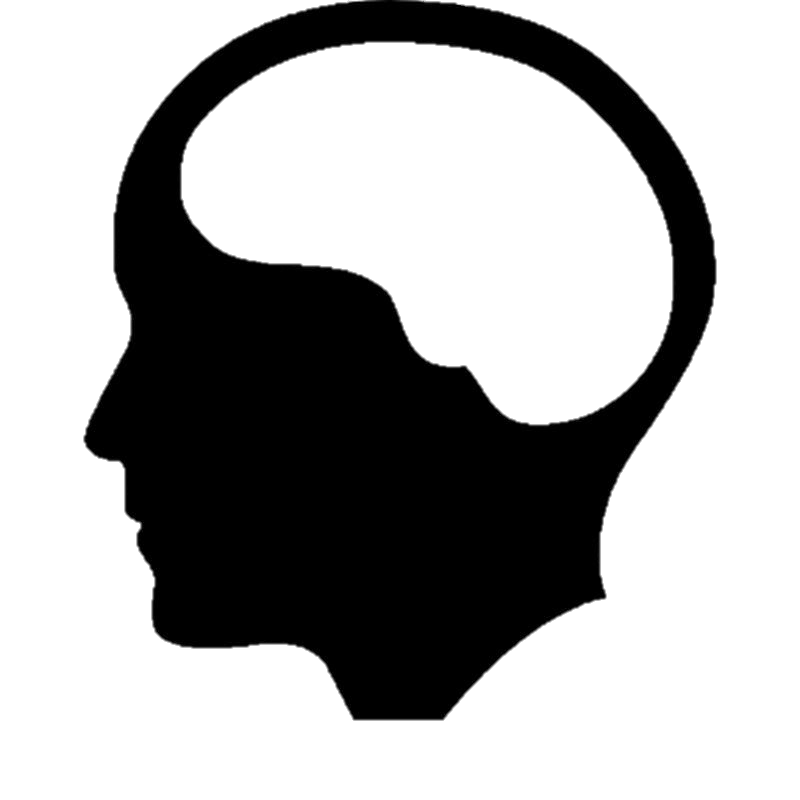 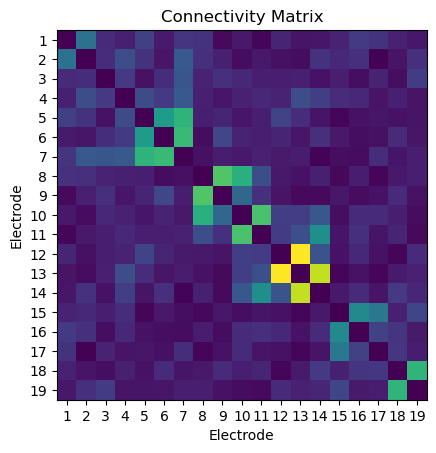 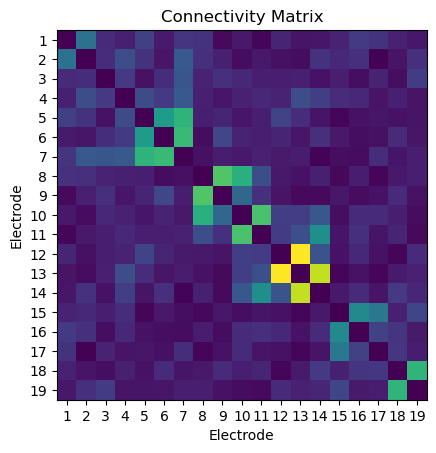 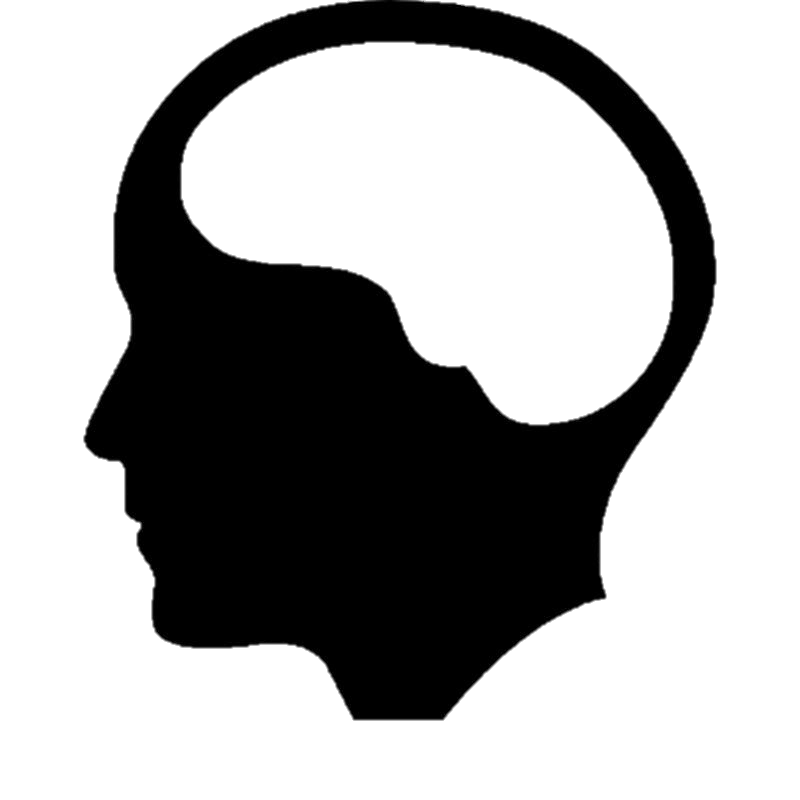 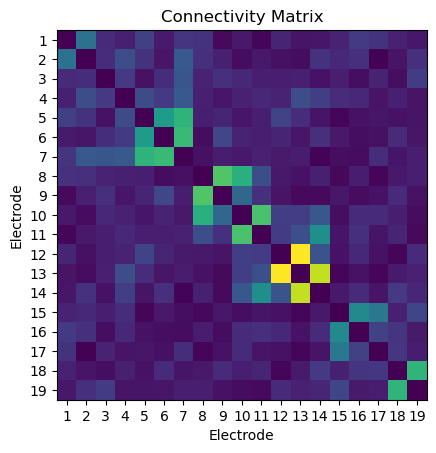 Medición de señales iEEG
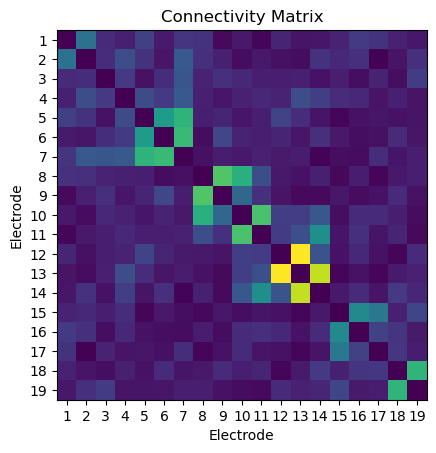 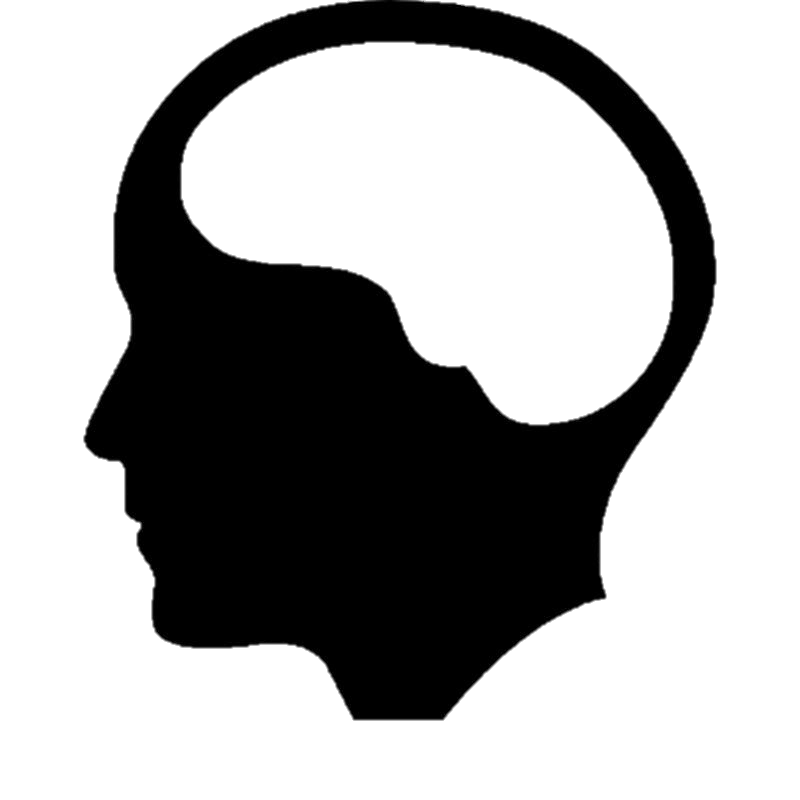 Día
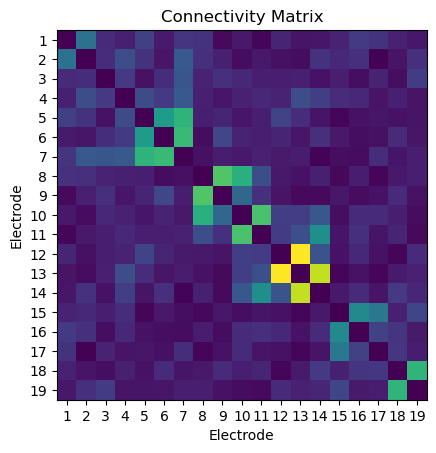 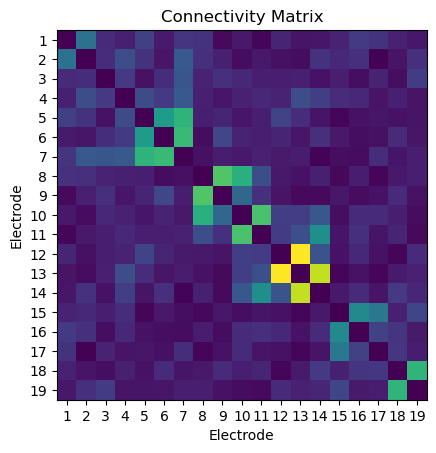 Interictal
Tiempo de toma de datos por iEEG
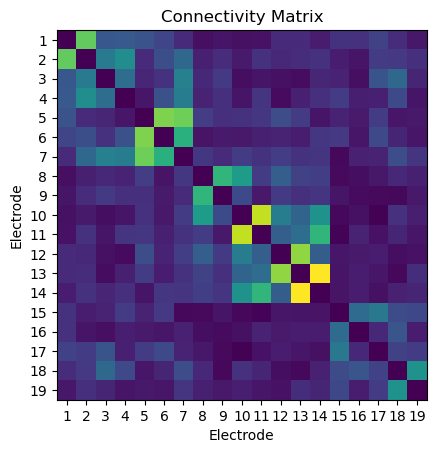 Preictal
Objetivos
Datos
Recursos
Problemática
Metodología
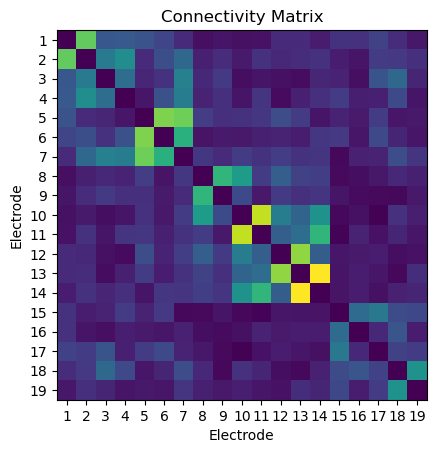 Creación de Grafos
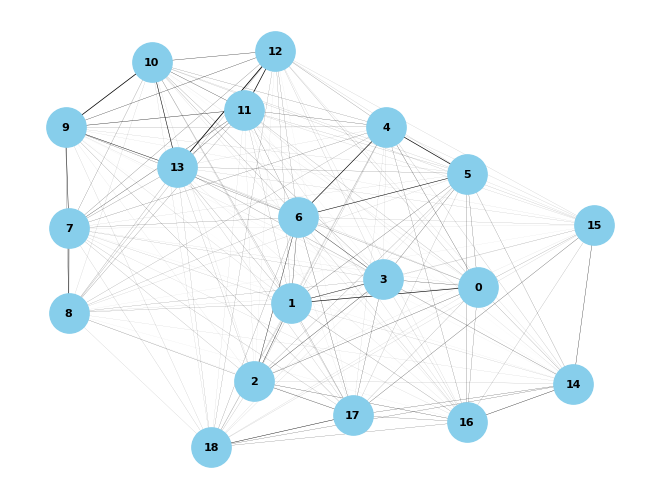 INTERICTAL
Representación del grafo
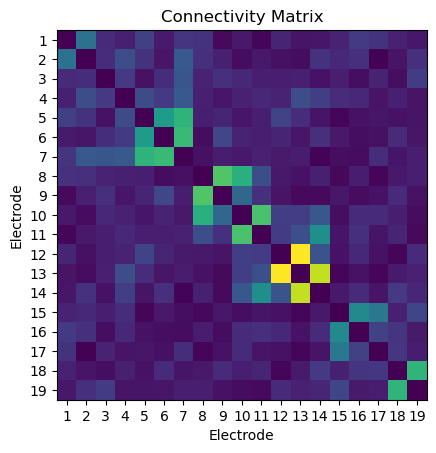 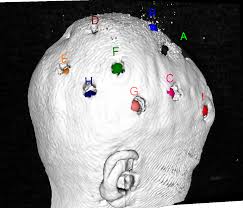 PREICTAL
Red pesada no dirigida
Objetivos
Datos
Recursos
Problemática
Metodología
Embedding
Diferenciación
Identificación
Predicción
Objetivos
Datos
Recursos
Problemática
Metodología
Embedding
Diffusion Map
Técnica de reducción de dimensionalidad no lineal en el espacio euclidiano cuyas coordenadas pueden calcularse a partir de los vectores propios y los valores propios de la matriz de adyacencia del sistema
Diferenciación
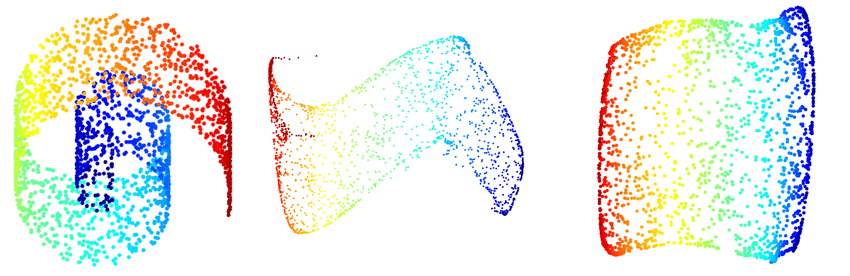 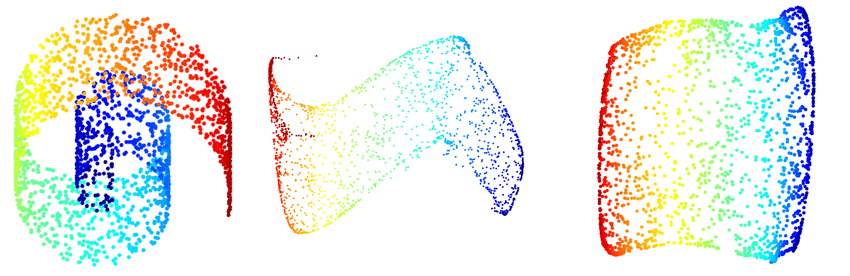 Esta técnica de reducción funciona utilizando el grado del grafo para hallar la probabilidad de transición de información entre los nodos.
Identificación
Shan, S., & Daubechies, I. (2022). Diffusion maps: Using the semigroup property for parameter tuning
Los valores y vectores propios de la matriz de transición proporcionan la representación del grafo inicial como una nube de puntos en un espacio de dimensión inferior.
Predicción
Objetivos
Datos
Recursos
Problemática
Metodología
Embedding
Procrustes
Diferenciación
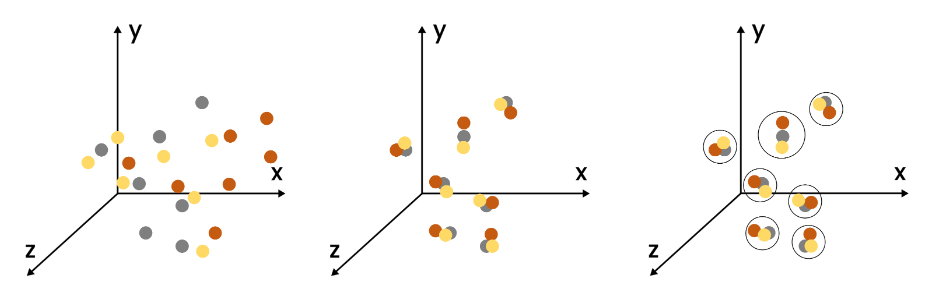 Identificación
El Análisis Procrustes Generalizado (APG) es una técnica exploratoria multivariante que implica transformaciones (traslación, rotación, reflexión y escalado isotrópico) de matrices de datos individuales para proporcionar una comparabilidad óptima.
Predicción
Objetivos
Datos
Recursos
Problemática
Metodología
Embedding
Distancias entre Distribuciones
Identificación
Diferenciación
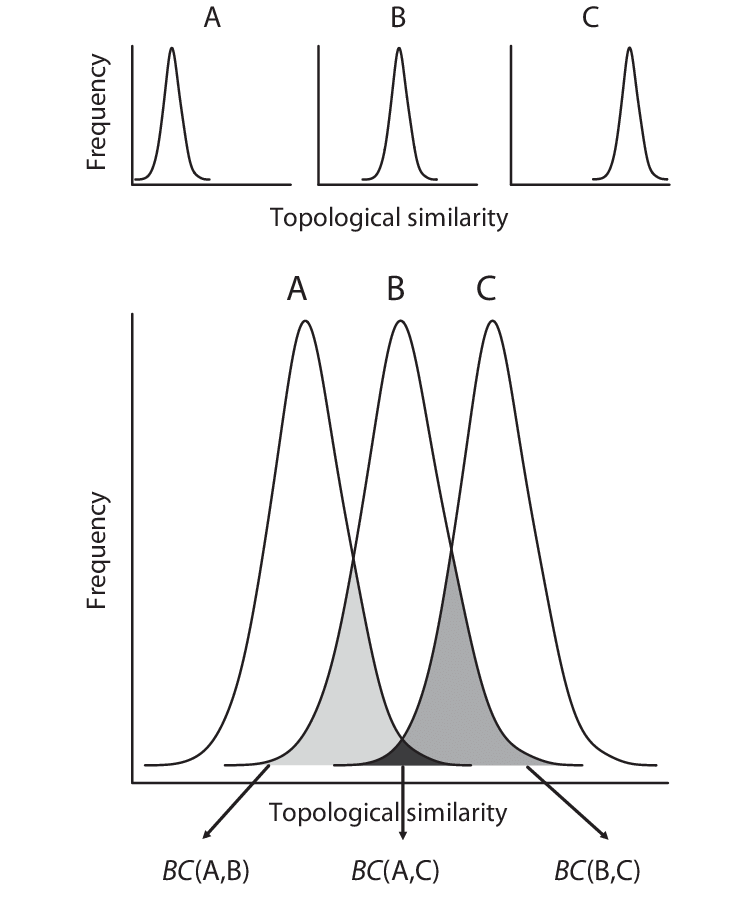 Wasserstein
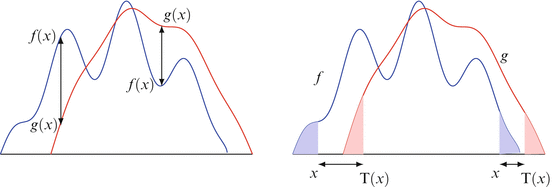 Bhattacharyya
Predicción
Objetivos
Datos
Recursos
Problemática
Metodología
Embedding
Predicción
Regresión Logística
Enfoque estadístico y un algoritmo de machine learning que se utiliza para problemas de clasificación y se basa en el concepto de probabilidad. Se utiliza cuando la variable dependiente es categórica.
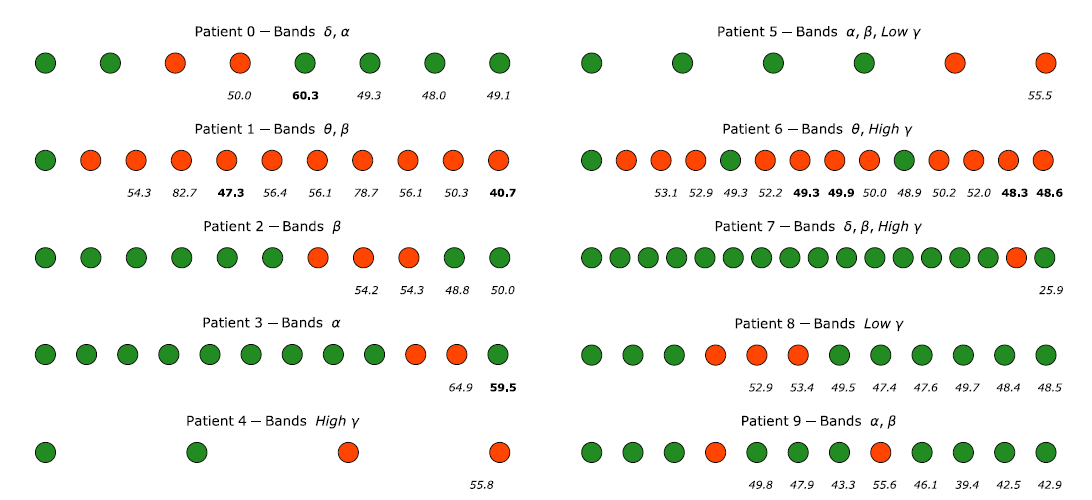 Diferenciación
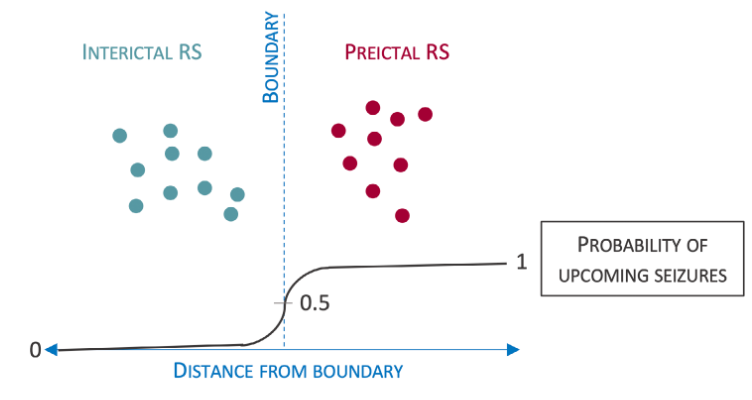 Identificación
Guillemaud, M. (2023). Epileptic seizure prediction with hyperbolic embedding of EEG connectivity networks. Poster
COUSYN, Louis, et al. Daily resting‐state intracranial EEG connectivity for seizure risk forecasts. Epilepsia, 2023, vol. 64, no 2, p. e23-e29.
Objetivos
Datos
Recursos
Problemática
Metodología
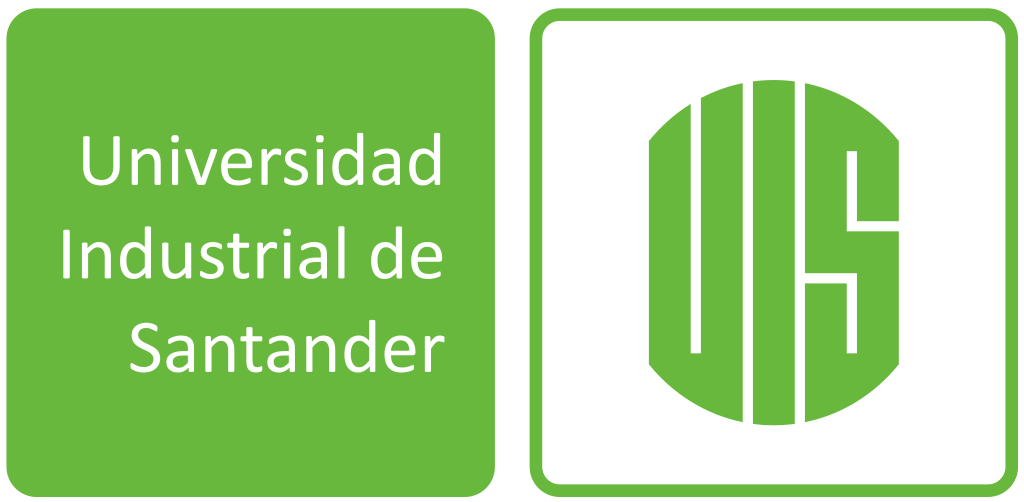 Universidad Local
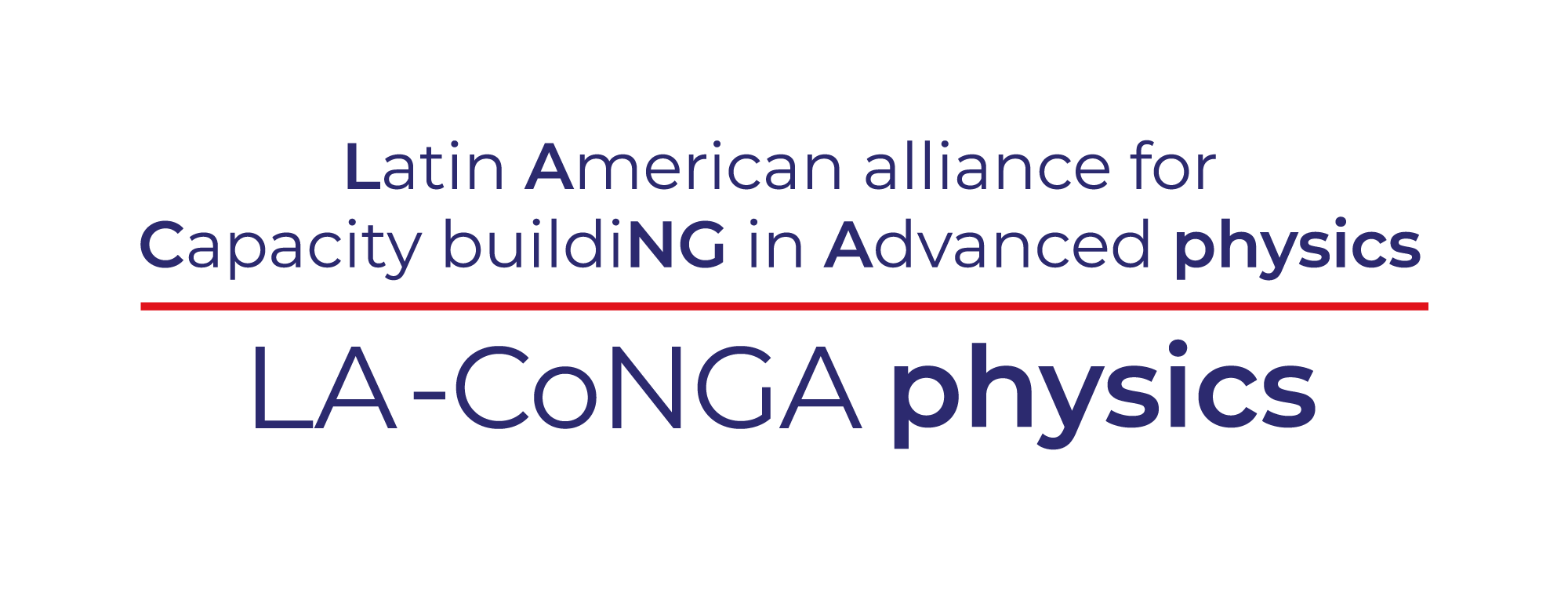 Ponencia en evento Internacional

y/o

Escritura de Paper
Pasantía de Investigación
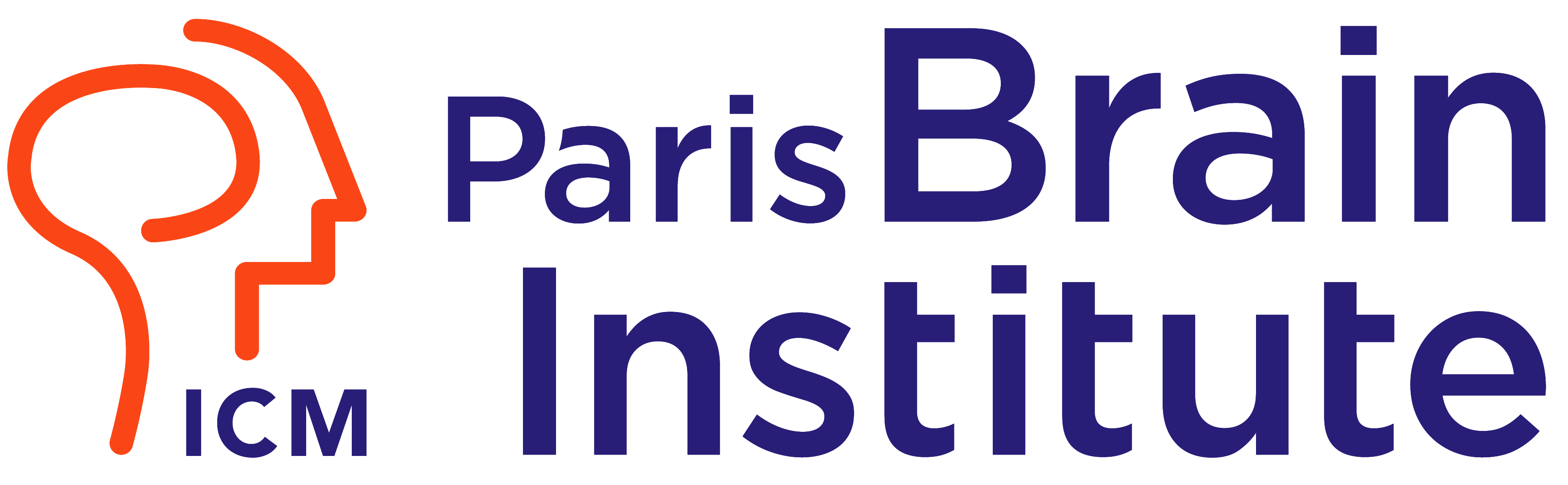 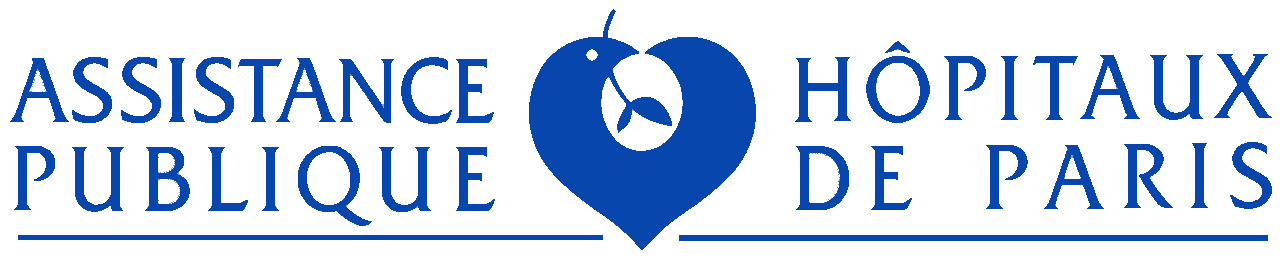 Datos
Objetivos
Datos
Recursos
Problemática
Metodología
Cronograma de Actividades
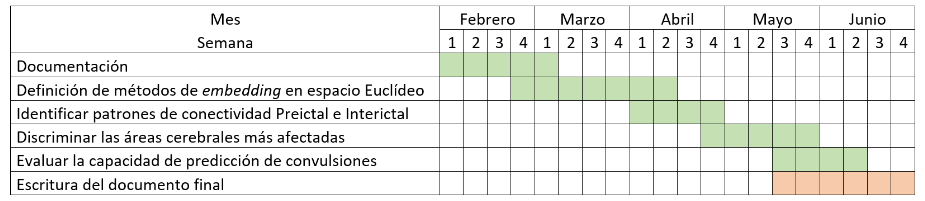 Muchas Gracias por su Atención
Objetivos
Datos
Recursos
Problemática
Metodología
[1]	Stefano Boccaletti, Vito Latora, Yamir Moreno, Mario Chavez, and Dong-Uk Hwang. Complex networks: Structure and dynamics. Physics Reports, 424(4-	5):175–308, 2006.[2] 	Charley Presigny and Fabrizio De Vico Fallani. Colloquium: Multiscale modeling of brain network organization. Reviews of Modern Physics, 94(3):031002, 	2022.[3] 	Fabrizio de Vico Fallani, Jonas Richiardi, Mario Chavez, and Sophie Achard. Graphanalysis of functional brain networks: practical issues in translational 	neuroscience. Philosophical Transactions of the Royal Society B: Biological Sciences, 369(1653):20130521,2014.[4] 	Louis Cousyn, R ́emy Ben Messaoud, Katia Lehongre, Valerio Frazzini, Virginie Lambrecq, Claude Adam, Bertrand Mathon, Vincent Navarro, and Mario 	Chavez. Daily resting-state intracranial eeg connectivity for seizure risk forecasts. Epilepsia, 64(2):e23–e29, 2023
[5] 	Jaume Gibert, Ernest Valveny, and Horst Bunke. Graph embedding in vector spaces by node attribute statistics. Pattern Recognition, 45(9):3072–3083, 	2012.[6] 	Palash Goyal and Emilio Ferrara. Graph embedding techniques, applications, and performance: A survey. Knowledge-Based Systems, 151:78–94, 2018.[7] 	Shuicheng Yan, Dong Xu, Benyu Zhang, Hong-Jiang Zhang, Qiang Yang, and Stephen Lin. Graph embedding and extensions: A general framework for 	dimensionality reduction. IEEE transactions on pattern analysis and machine intelligence, 29(1):40–51, 2006.[8] 	Mengjia Xu. Understanding graph embedding methods and their applications. SIAM Review, 63(4):825–853, 2021.[9] 	Peng Cui, Xiao Wang, Jian Pei, and Wenwu Zhu. A survey on network embedding. IEEE transactions on knowledge and data engineering, 31(5):833–852, 	2018.[10]	Martin Guillemaud, Louis Cousyn, Navarro V, and Mario Chavez. Epileptic seizure forecasting with hyperbolic embedding of brain networks. Article 	submitted, 2023.[11] 	Maximillian Nickel and Douwe Kiela. Poincar ́e embeddings for learning hierarchical representations. Advances in neural information processing systems, 	30, 2017.[12] 	Alessandro Muscoloni, Josephine Maria Thomas, Sara Ciucci, Ginestra Bianconi, and Carlo Vittorio Cannistraci. Machine learning meets complex networks 	via coalescent embedding in the hyperbolic space. Nature communications, 8(1):1615, 2017.[13] 	LD Iasemidis, JC Principe, and JC Sackellares. Measurement and quantification of spatiotemporal dynamics of human epileptic seizures. Nonlinear 	biomedical signal processing, 2:294–318, 2000.[14] 	Umesh Vaidya, Gregory Hagen, A Banaszuk, S Lafon, Igor Mezic, and Ronald R Coifman. Comparison of systems using diffusion maps. In Proceedings of 	the 44th IEEE Conferenceon Decision and Control, pages 7931–7936. IEEE, 2005.
[15] 	Ulrike Von Luxburg. A tutorial on spectral clustering. Statistics and computing, 17:395–416, 2007.[16] 	Stephane Lafon and Ann B Lee. Diffusion maps and coarse-graining: A unified framework for dimensionality reduction, graph partitioning, and data set 	parameterization. IEEE transactions on pattern analysis and machine intelligence, 28(9):1393–1403, 2006.[17] 	Richard C Wilson, Edwin R Hancock, El ̇zbieta Pekalska, and Robert PW Duin. Spherical and hyperbolic embeddings of data. IEEE transactions on pattern 	analysis and machine intelligence, 36(11):2255–2269, 2014.[18] 	John C Gower. Generalized procrustes analysis. Psychometrika, 40:33–51, 1975.
Objetivos
Datos
Recursos
Problemática
Metodología
Back Up
Objetivos
Datos
Recursos
Problemática
Metodología
Se obtuvieron periodos diarios de 10 minutos en estado de reposo en 10 pacientes durante 11 días cada uno (edad media 30,7 años) con epilepsia focal resistente a fármacos en EEG intracraneal desde enero de 2019, hasta julio de 2021.
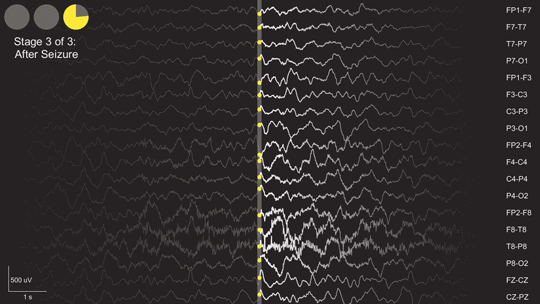 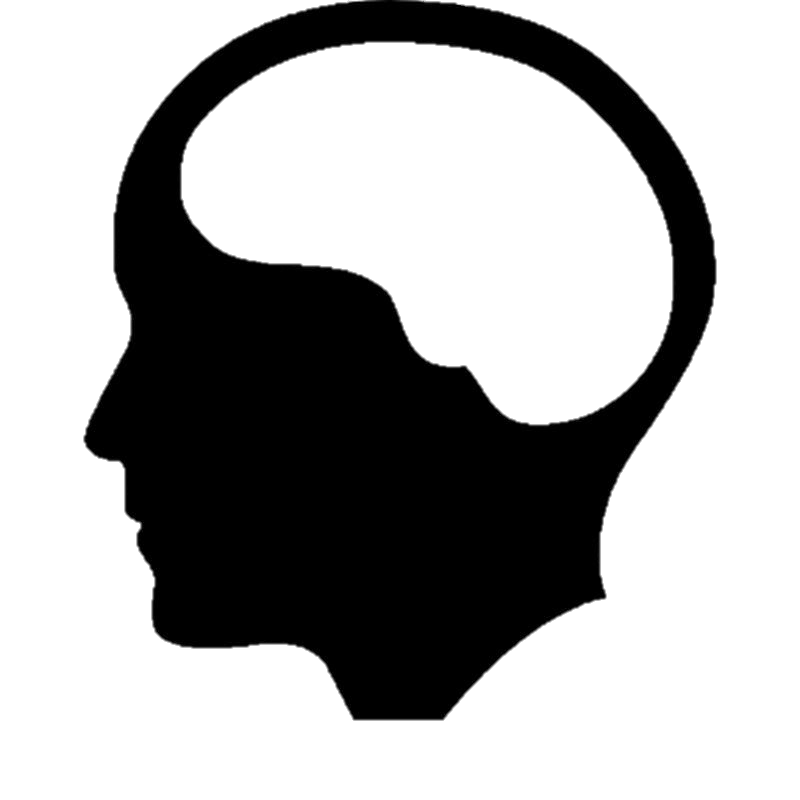 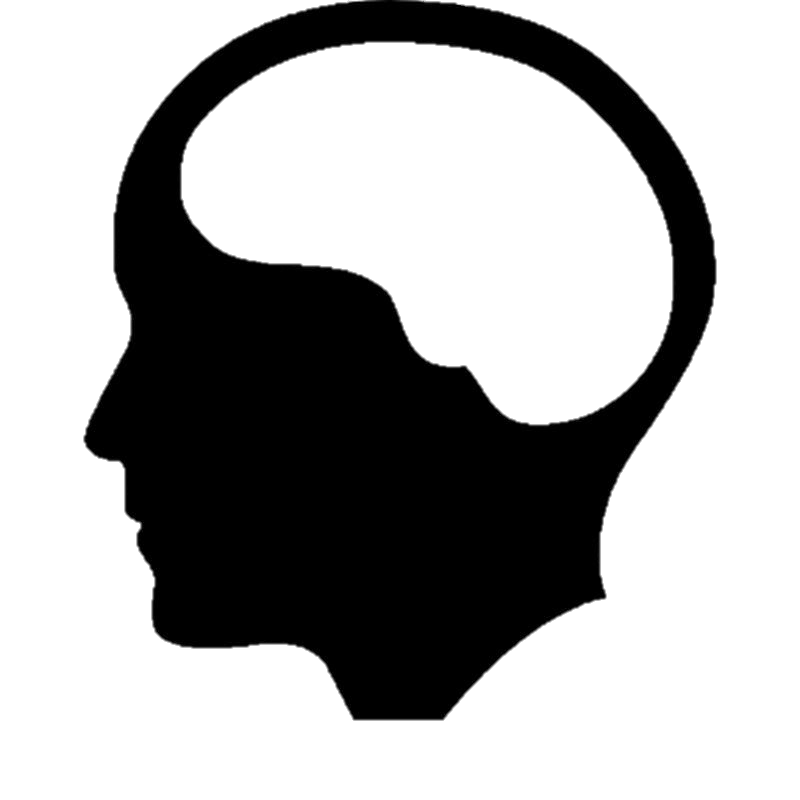 10 Pacientes
Delta	< 4 Hz	
Theta	 4 – 7 Hz
Alpha	 8 – 12 Hz
Beta	 13 – 30 Hz
Low  Gamma
		 > 30 HzHigh Gamma
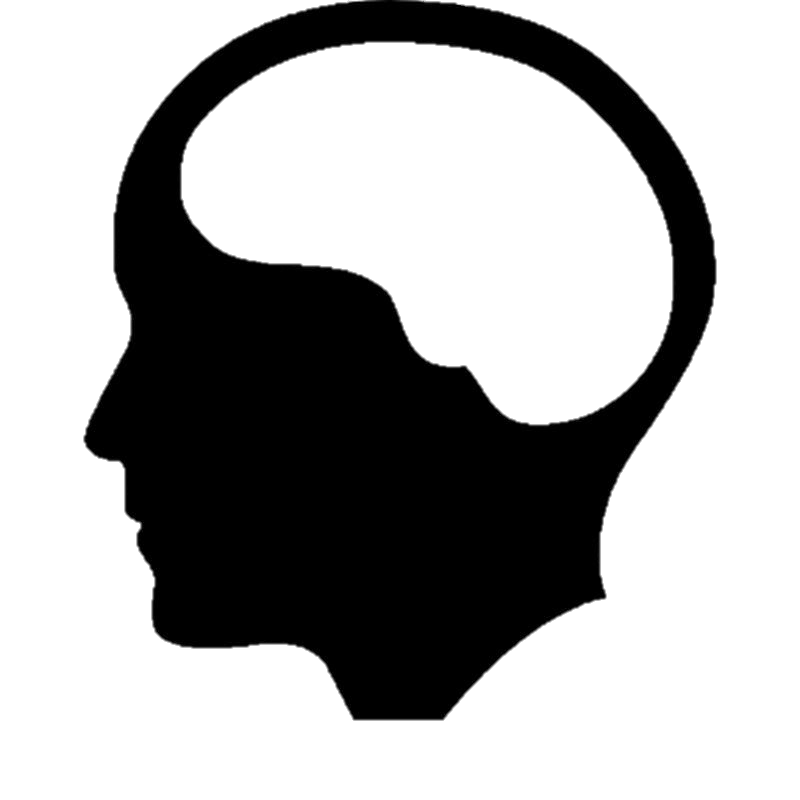 Medición de señales iEEG
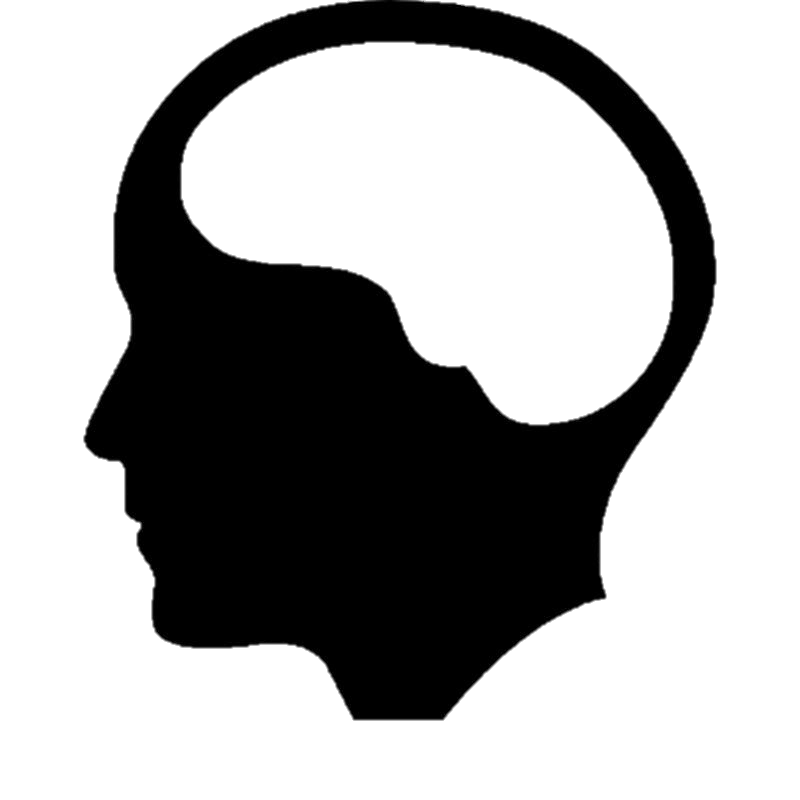 Día
Interictal
Tiempo de toma de datos por iEEG
Preictal
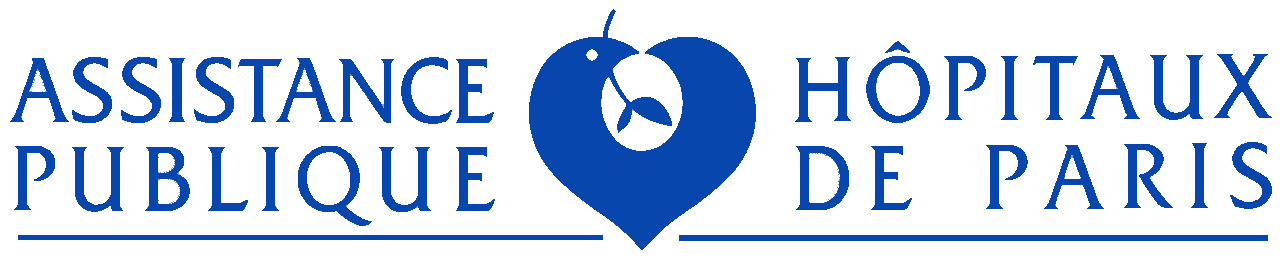 Objetivos
Datos
Recursos
Problemática
Metodología
Data
Utilización del método de Phase Locking Value (PLV) para construir las matrices de conectividades con las señales iEEG.
intracranial electroencephalography
(iEEG)
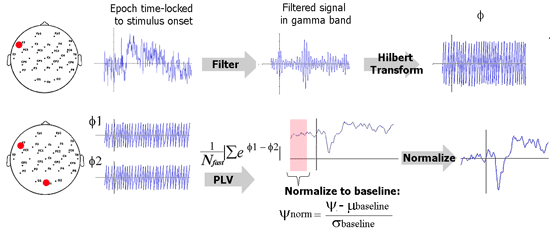 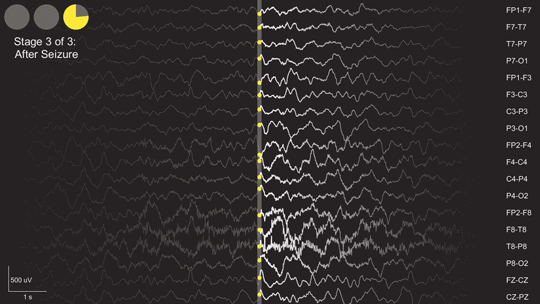 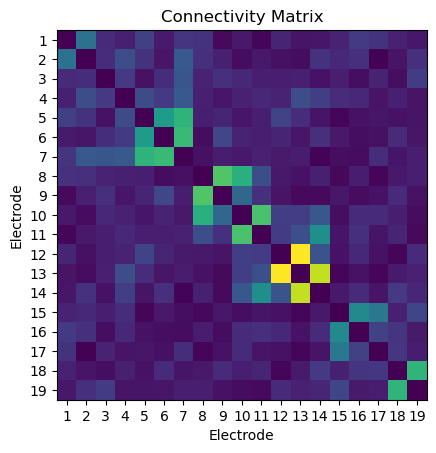 Objetivos
Datos
Recursos
Problemática
Metodología
Embedding
Diffusion Map
Técnica de reducción dimensionalidad no lineal en el espacio euclidiano cuyas coordenadas pueden calcularse a partir de los vectores propios y los valores propios de la matriz de adyacencia del sistema
Diferenciación
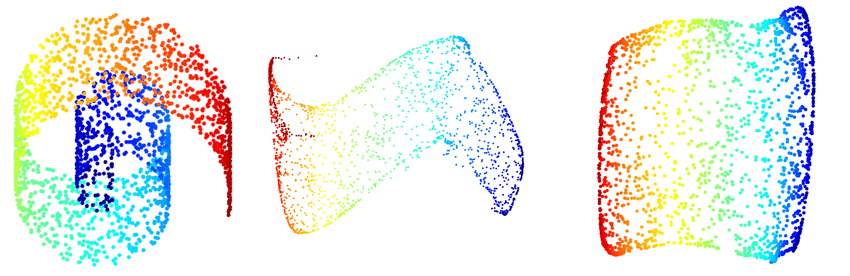 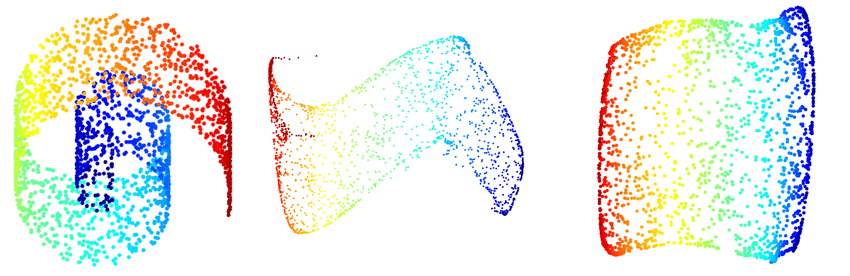 Esta técnica de reducción funciona utilizando el grado del grafo para hallar la probabilidad de transición de información entre los nodos.
Shan, S., & Daubechies, I. (2022). Diffusion maps: Using the semigroup property for parameter tuning
Identificación
Los valores y vectores propios de la matriz de transición proporcionan la representación del grafo inicial como una nube de puntos en un espacio de dimensión inferior.
Predicción
Objetivos
Datos
Recursos
Problemática
Metodología
Embedding (Alternativa)
Hiperesfera
Conjunto de puntos en un espacio euclídeo (n+1)-dimensional que se encuentran a una distancia constante r respecto a un punto fijo, llamado centro y una matriz de vectores coordenados.
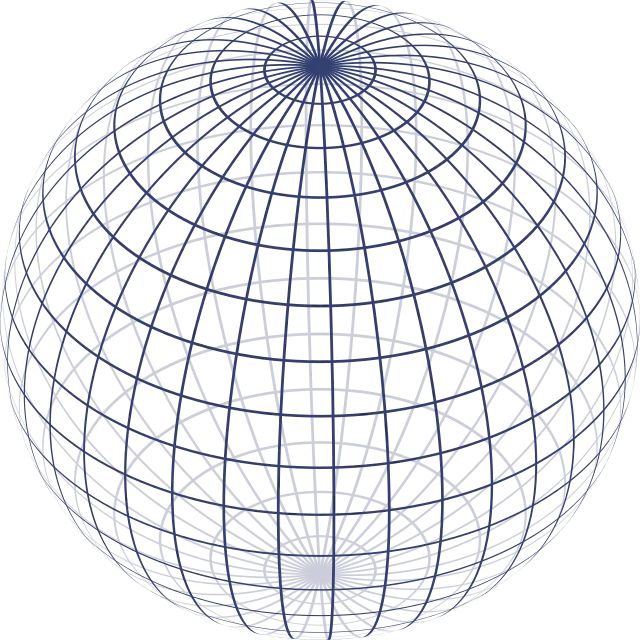 Diferenciación
Identificación
Al hallar un radio optimo, las posiciones en la esfera se pueden hallar usando la auto descomposición completa
Predicción
Objetivos
Datos
Recursos
Problemática
Metodología
Procrustes
Diferenciación
Embedding
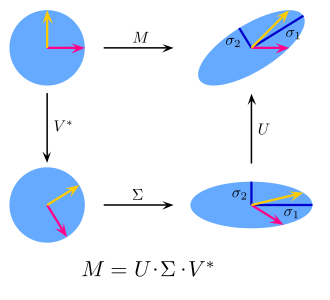 Identificación
El Análisis Procrustes Generalizado (APG) es una técnica exploratoria multivariante que implica transformaciones (traslación, rotación, reflexión y escalado isotrópico) de matrices de datos individuales para proporcionar una comparabilidad óptima.
Predicción
Objetivos
Datos
Recursos
Problemática
Metodología
Distancias entre Distribuciones
Identificación
Embedding
Embedding
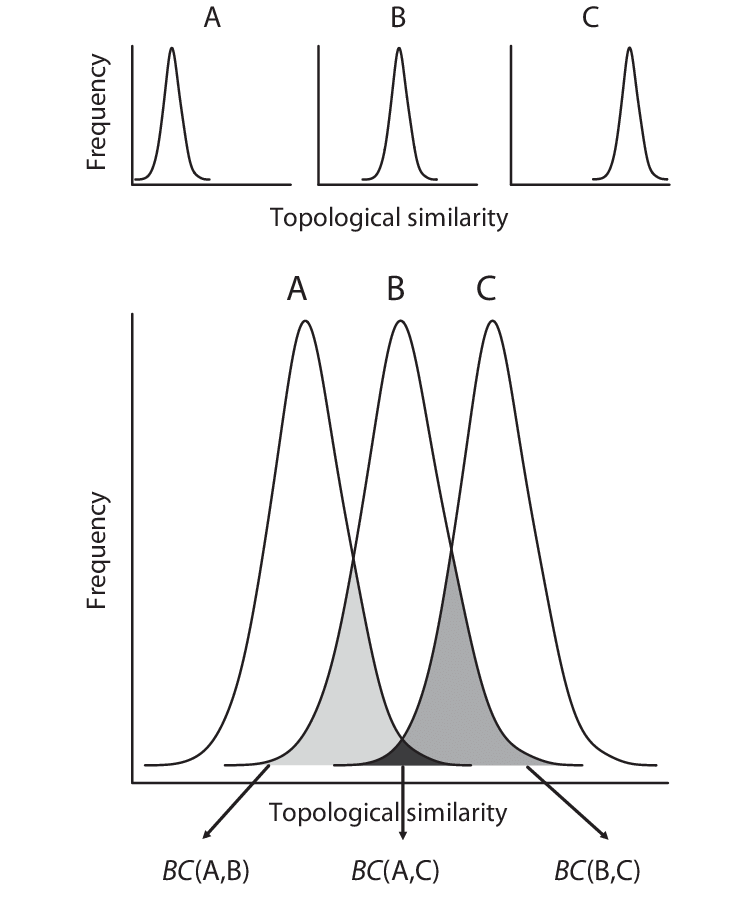 Wasserstein
Diferenciación
Mide el "coste" mínimo necesario para transformar una distribución de probabilidad en otra.
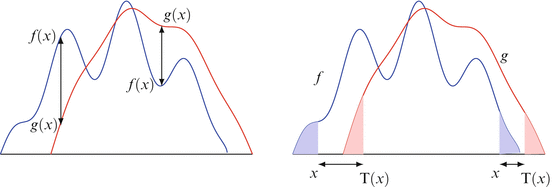 Bhattacharyya
Se basa en la medida de las áreas solapadas bajo las curvas de probabilidad de las dos distribuciones.
Predicción
Predicción
Objetivos
Datos
Recursos
Problemática
Metodología
Resultados Pasantía
Objetivos
Datos
Recursos
Problemática
Metodología
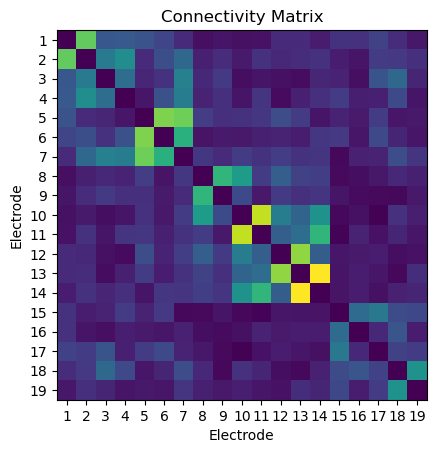 Creation of graphs
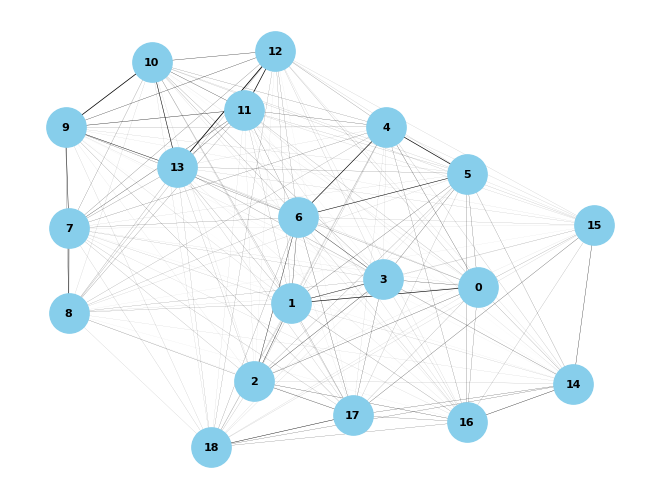 INTERICTAL
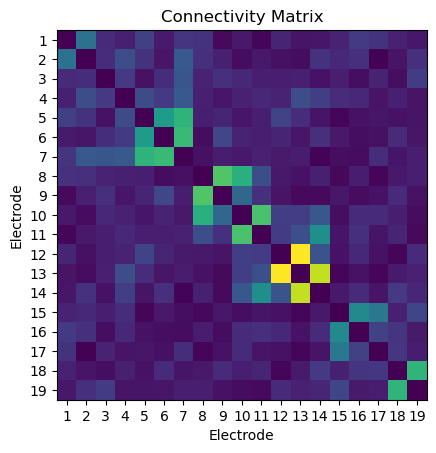 PREICTAL
Objetivos
Datos
Recursos
Problemática
Metodología
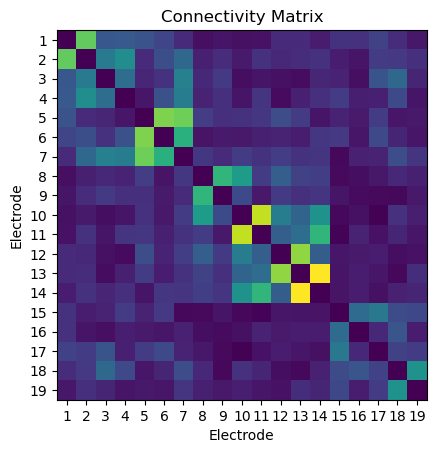 Creation of graphs
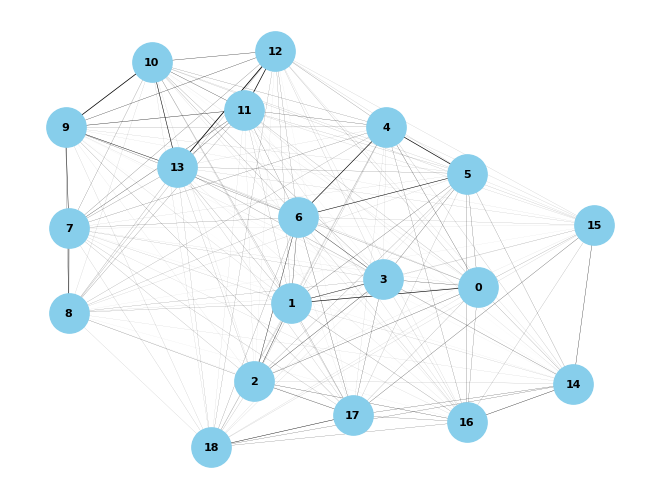 and filtering  by spanning tree with mean degree 3
INTERICTAL
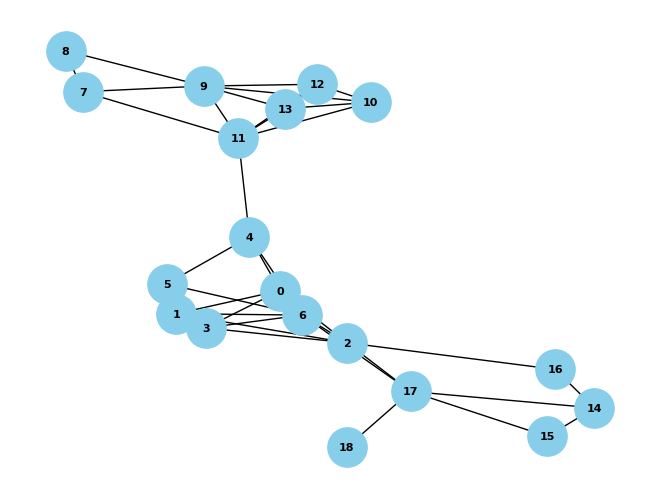 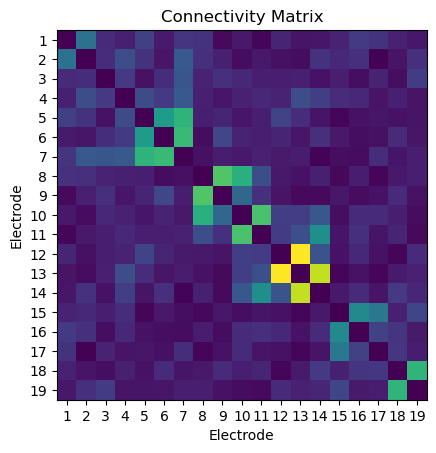 PREICTAL
Objetivos
Datos
Recursos
Problemática
Metodología
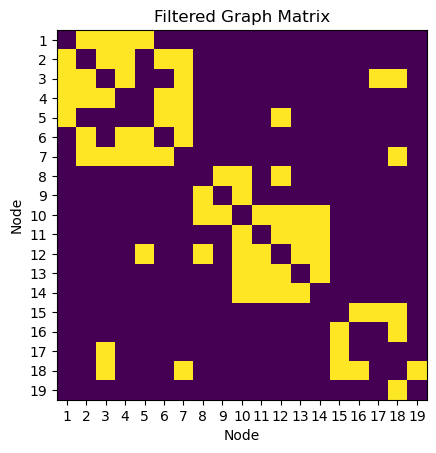 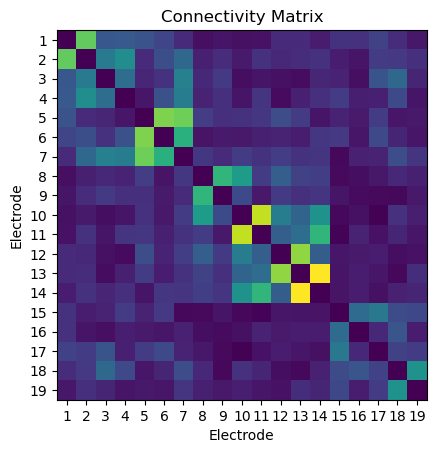 Creation of graphs
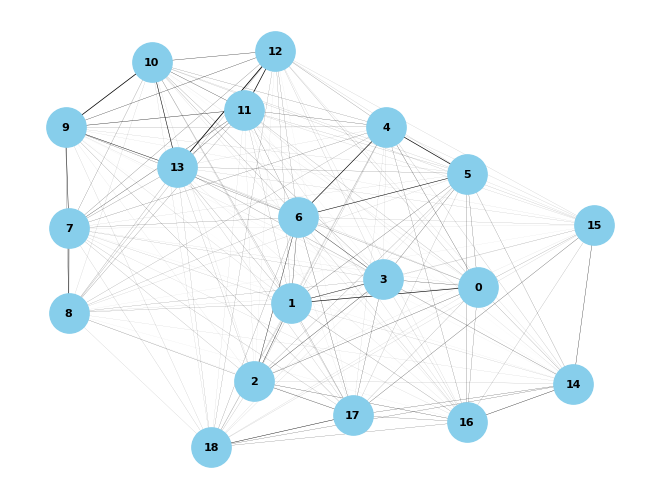 INTERICTAL
INTERICTAL
and filtraiting by spanning tree with mean degree 3
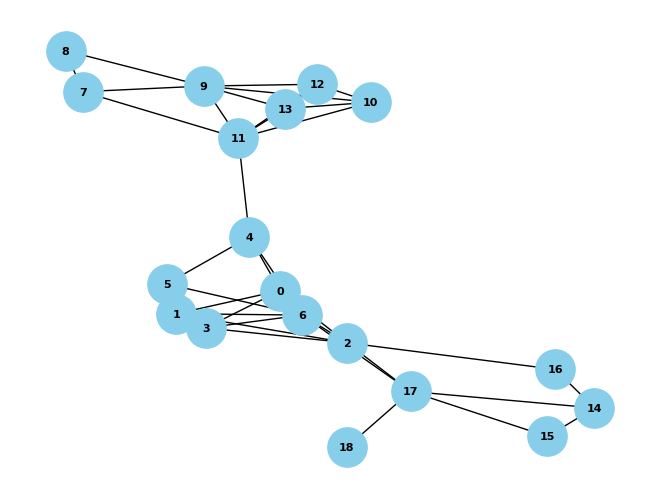 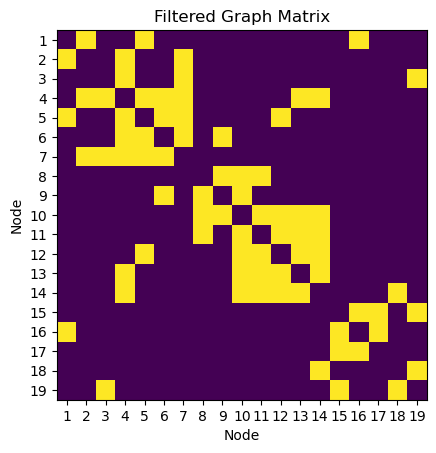 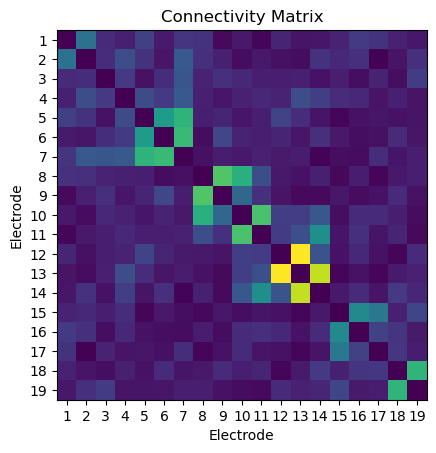 PREICTAL
PREICTAL
and Binarization
Objetivos
Datos
Recursos
Problemática
Metodología
2D Spatial Distribution of the Embedding in Euclidean Space
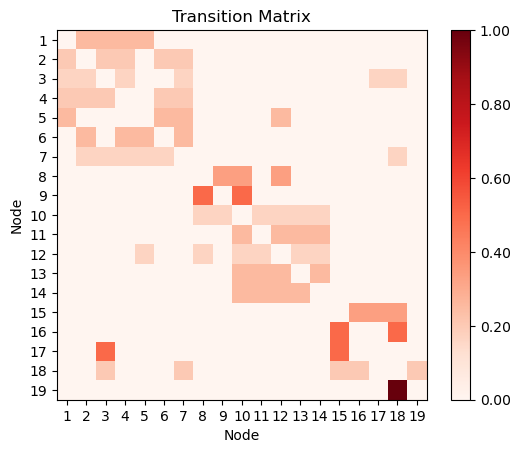 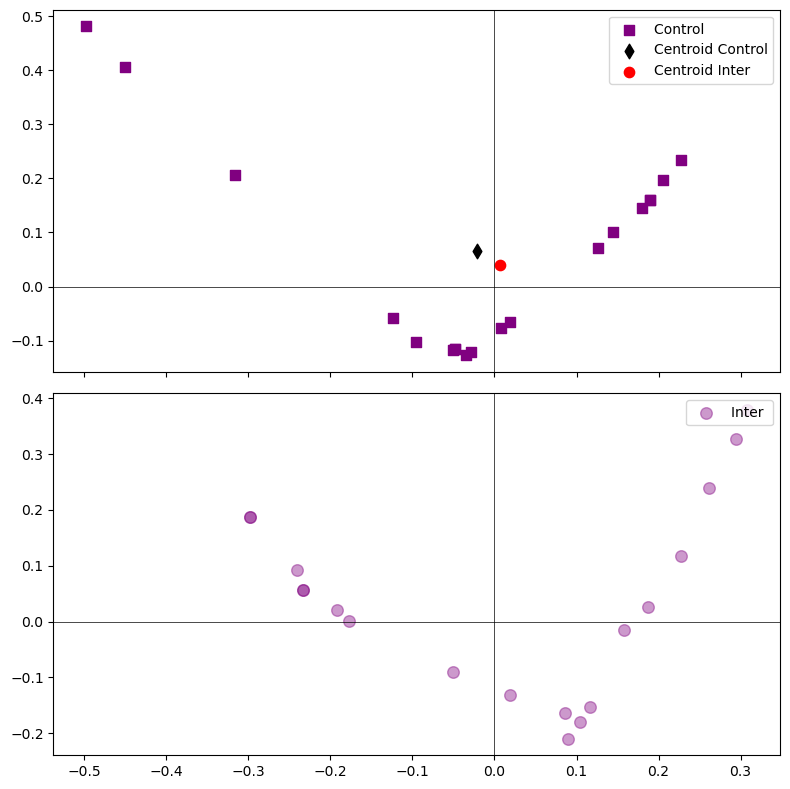 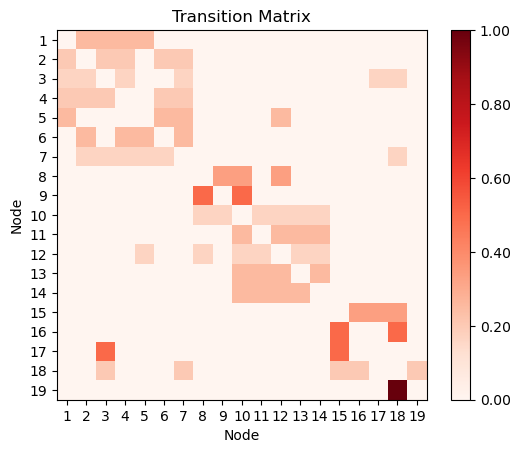 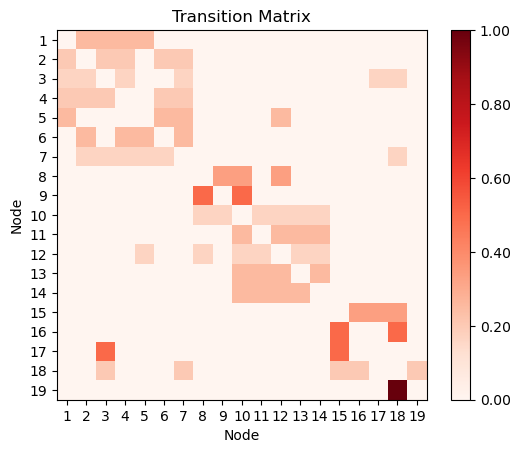 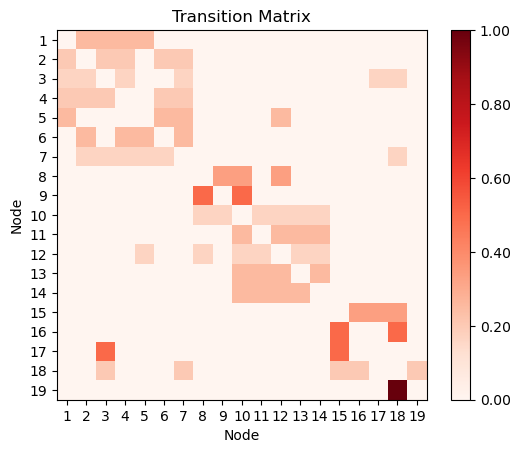 2D Spatial Distribution of the Embedding in Euclidean Space
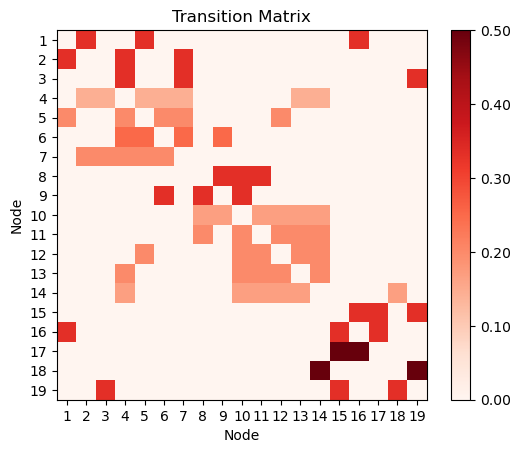 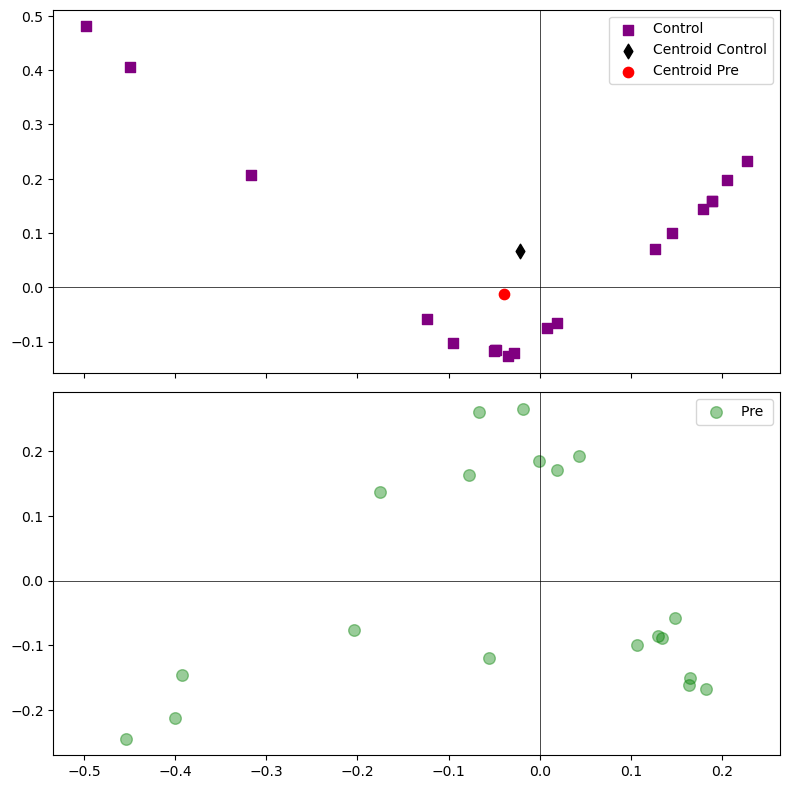 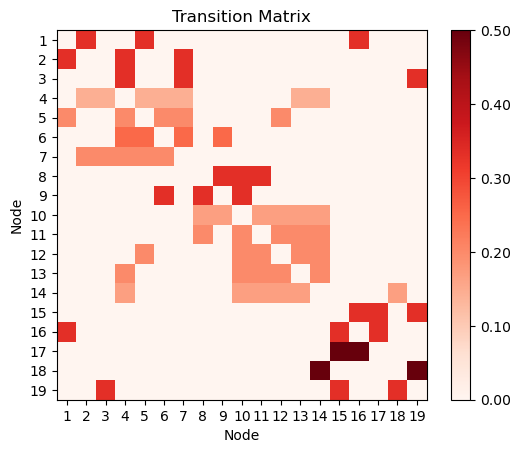 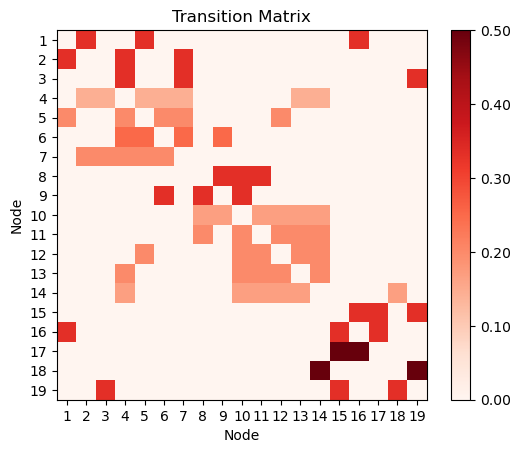 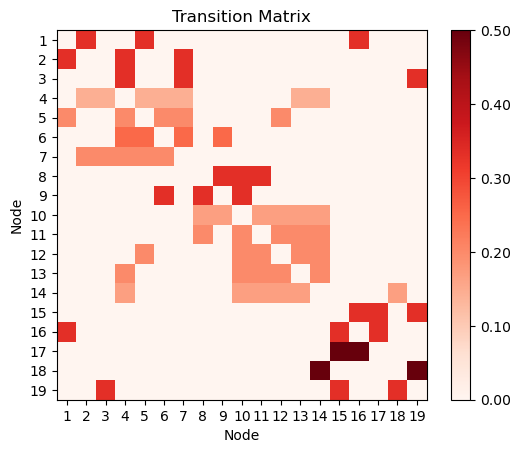 Objetivos
Datos
Recursos
Problemática
Metodología
2D Spatial Distribution of the Embedding in Euclidean Space
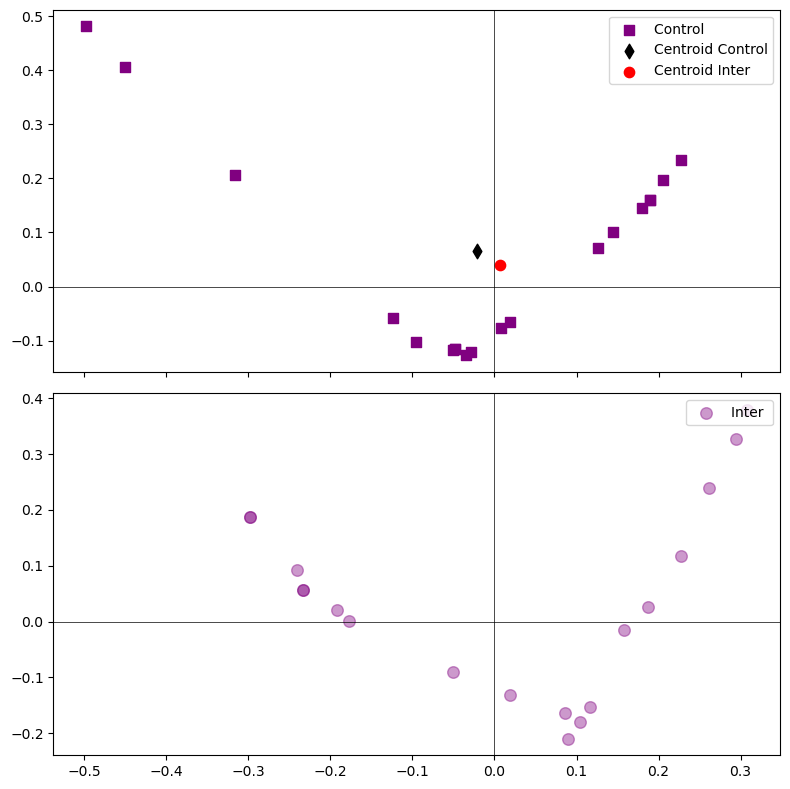 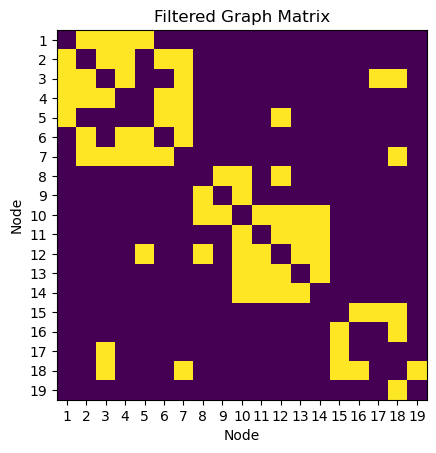 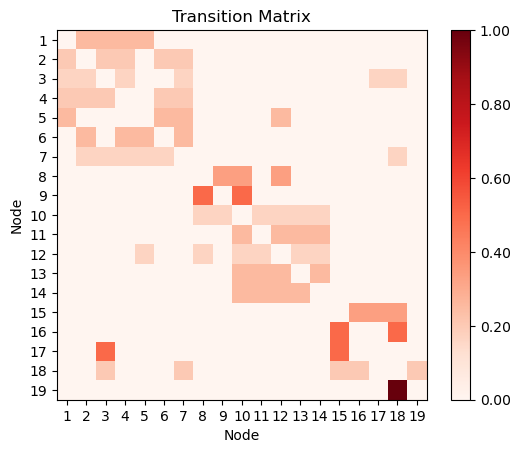 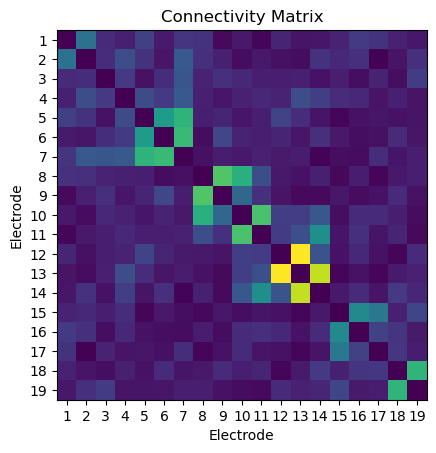 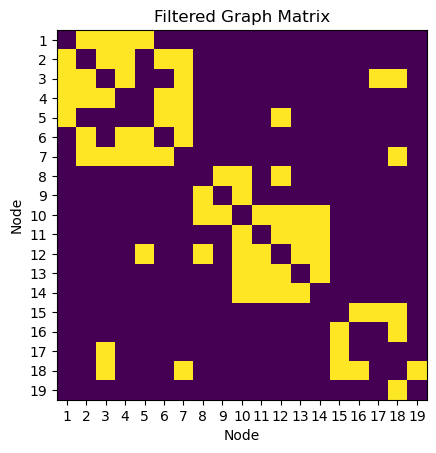 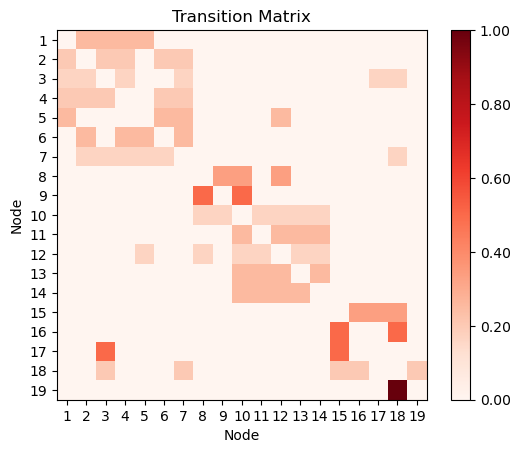 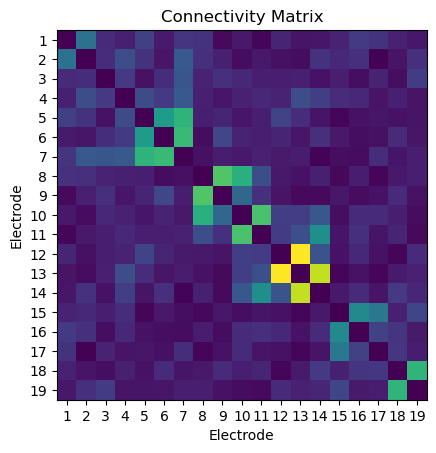 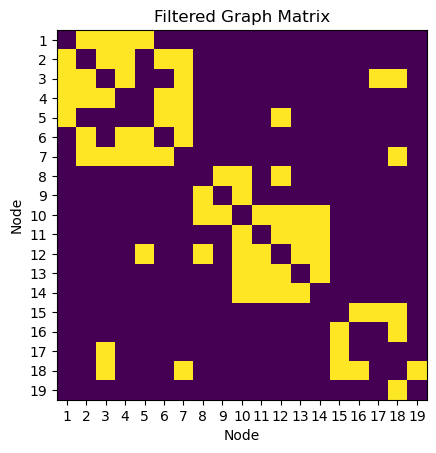 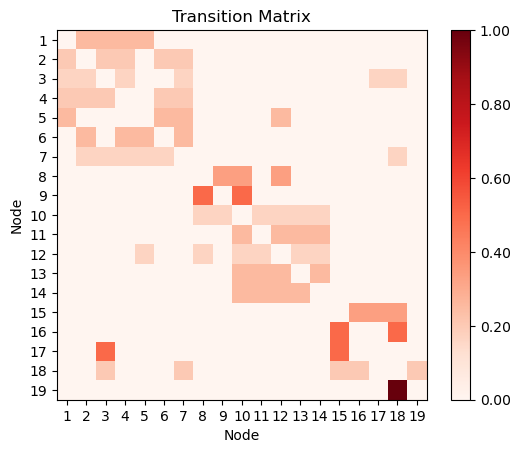 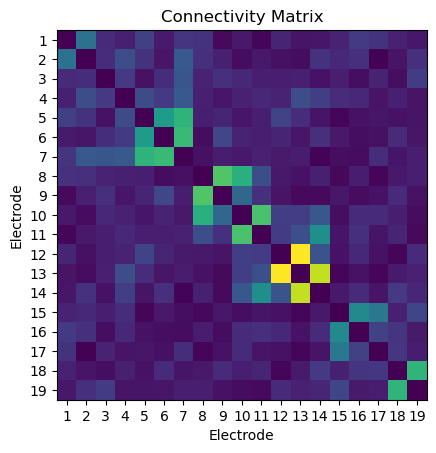 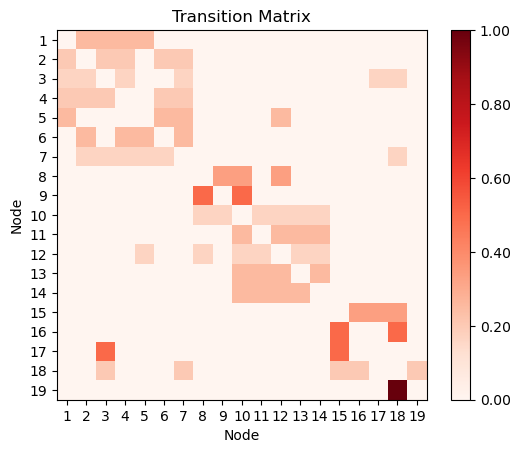 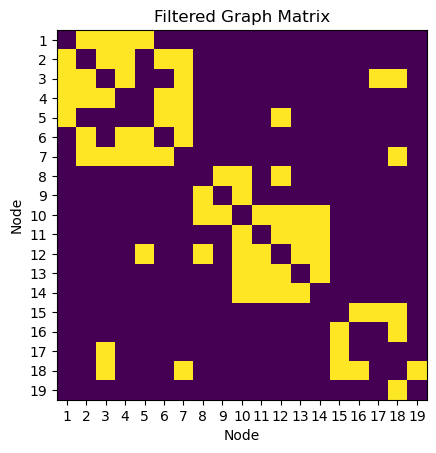 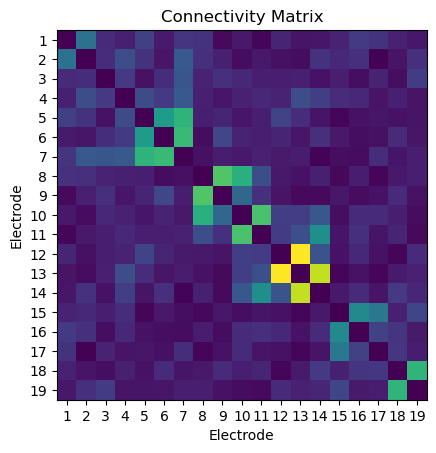 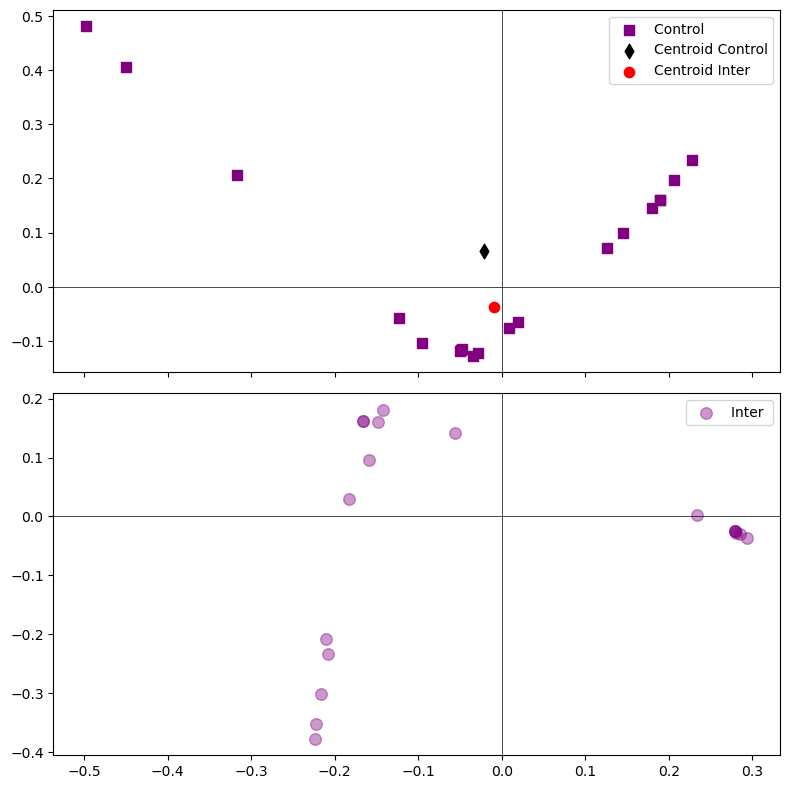 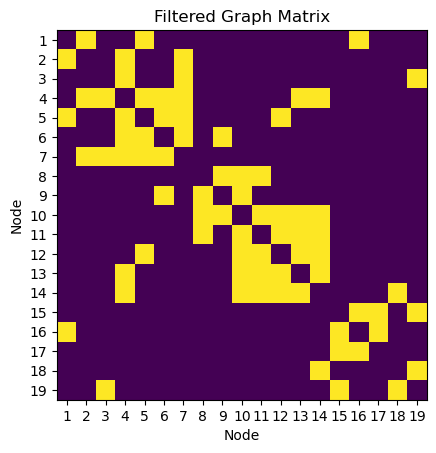 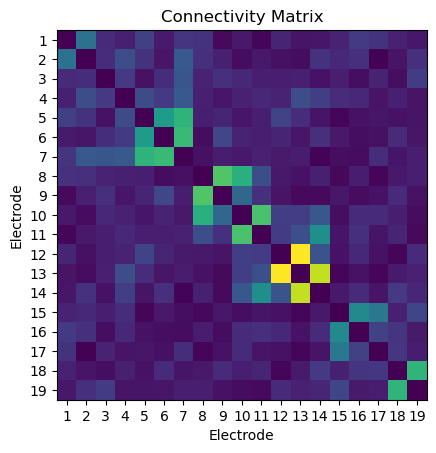 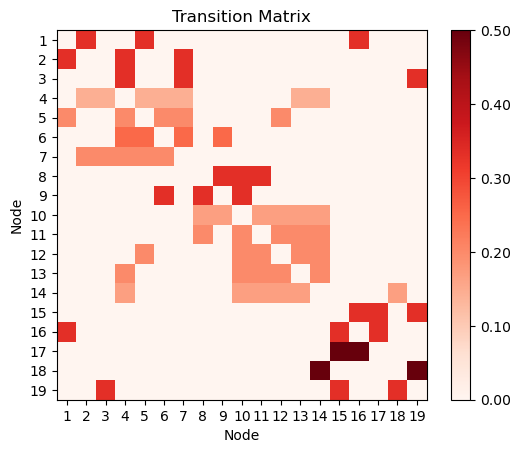 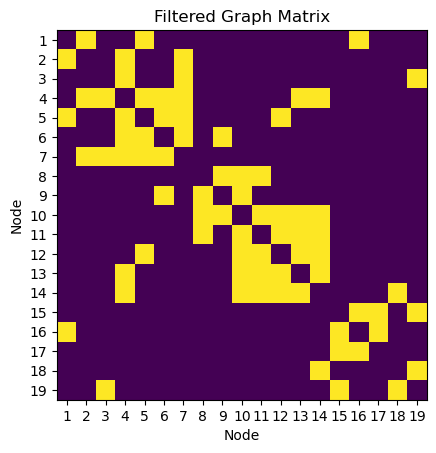 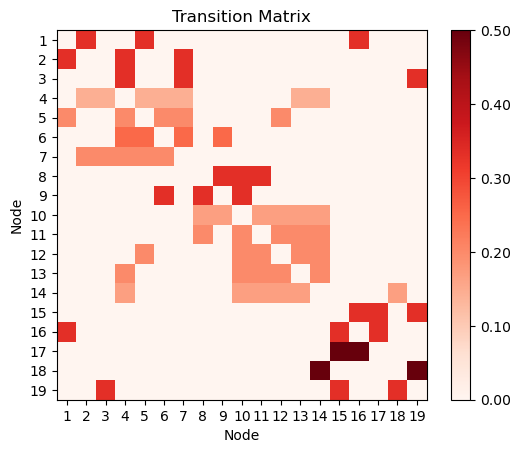 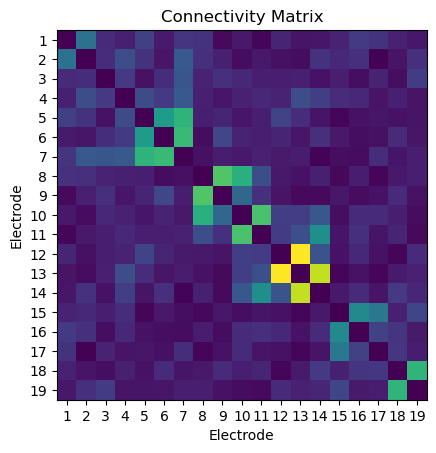 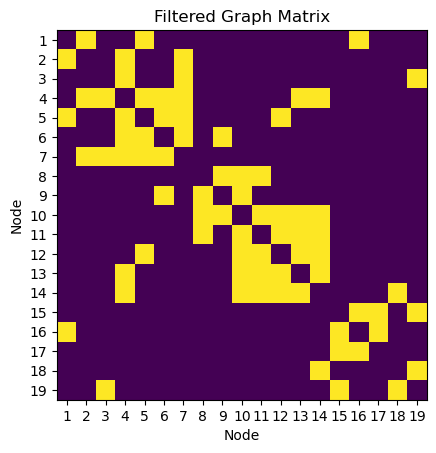 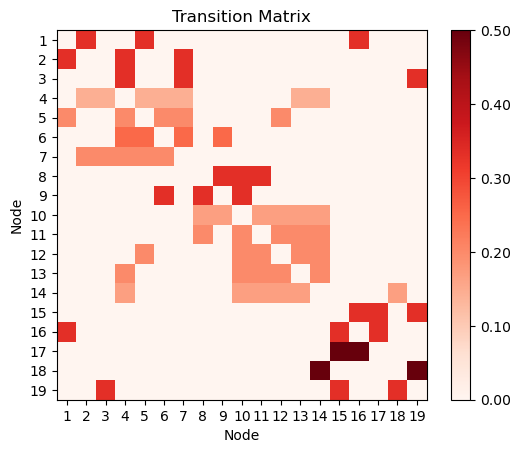 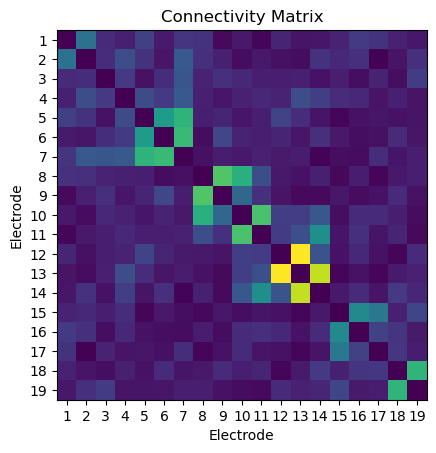 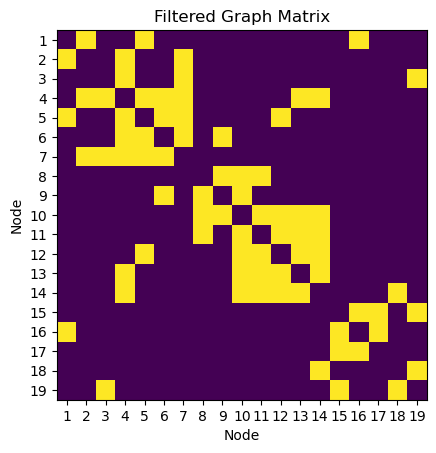 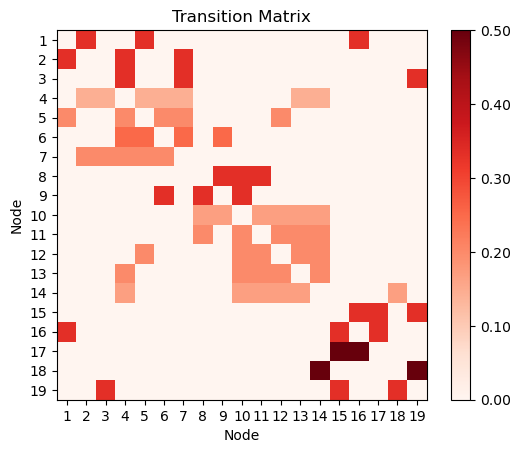 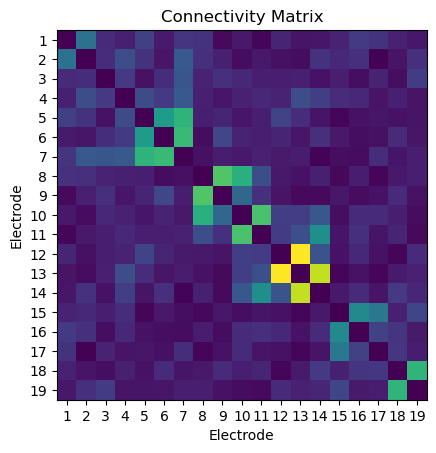 2D Spatial Distribution of the Embedding in Euclidean Space
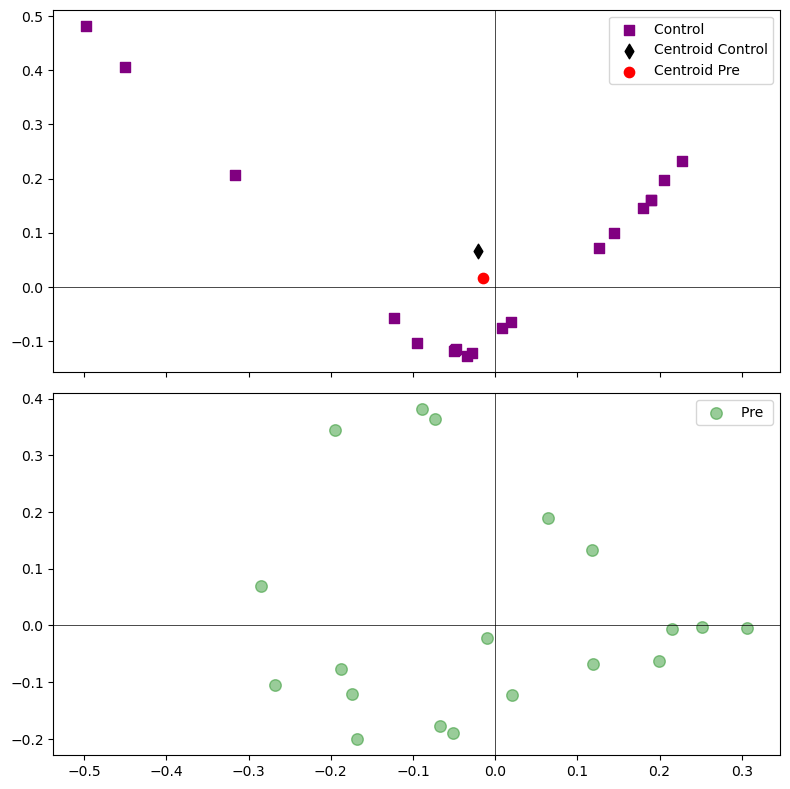 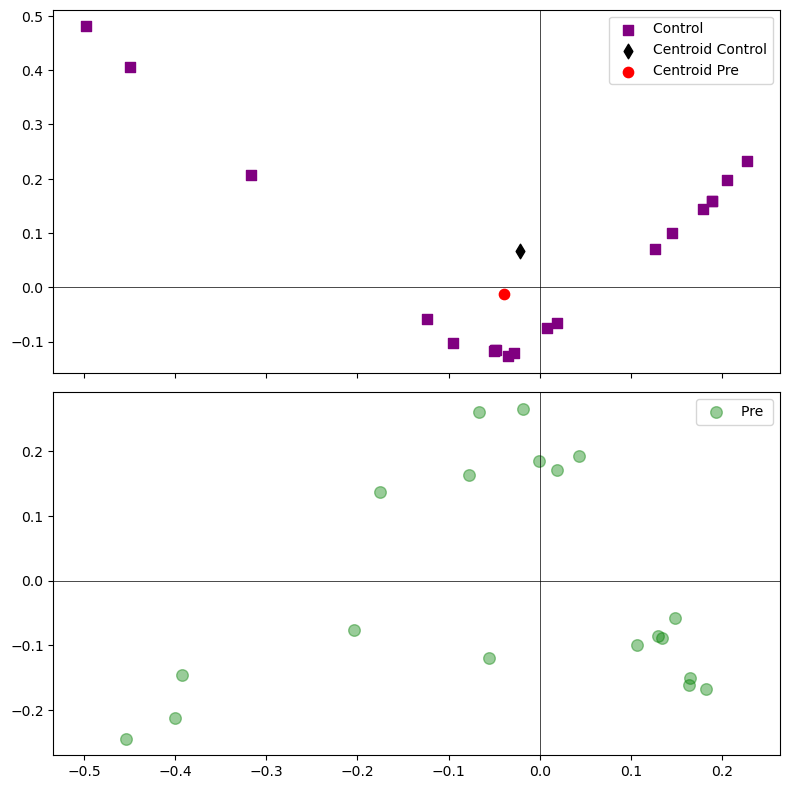 Objetivos
Datos
Recursos
Problemática
Metodología
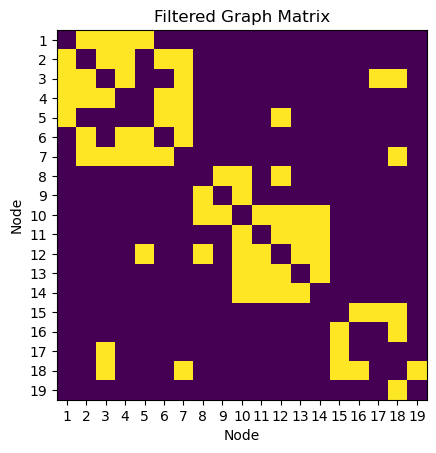 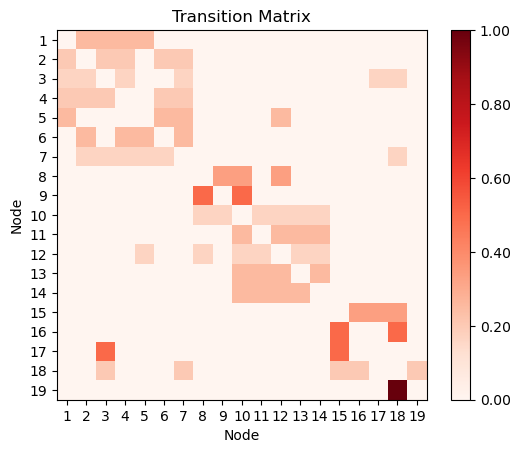 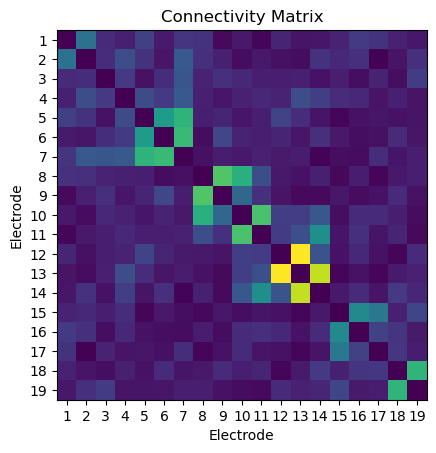 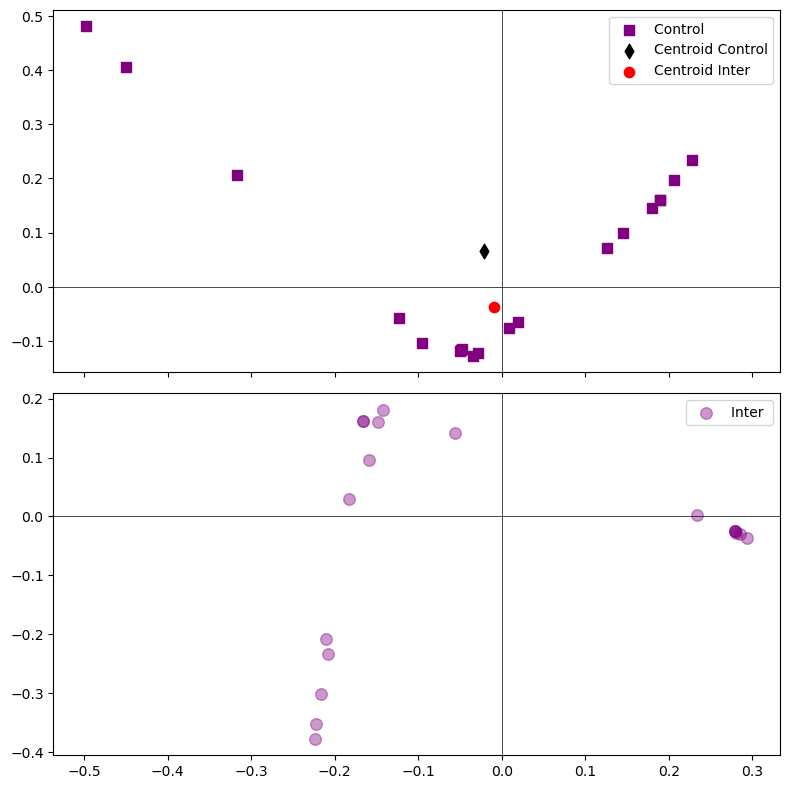 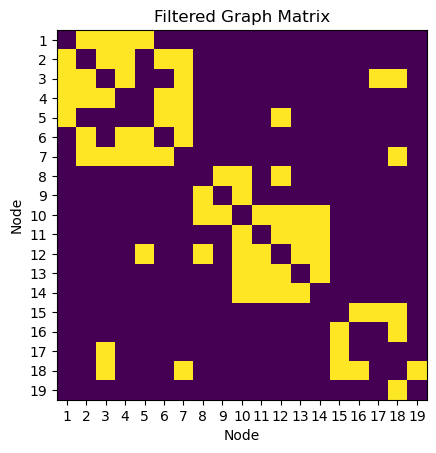 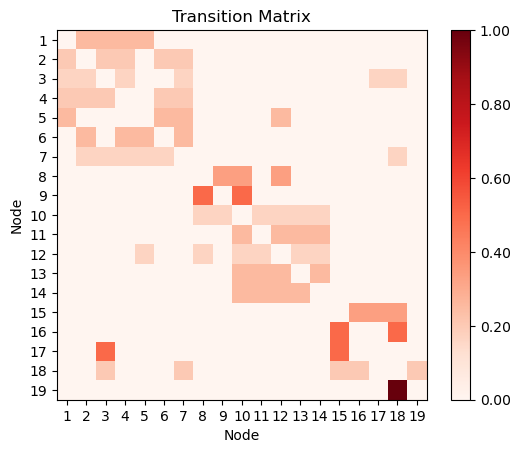 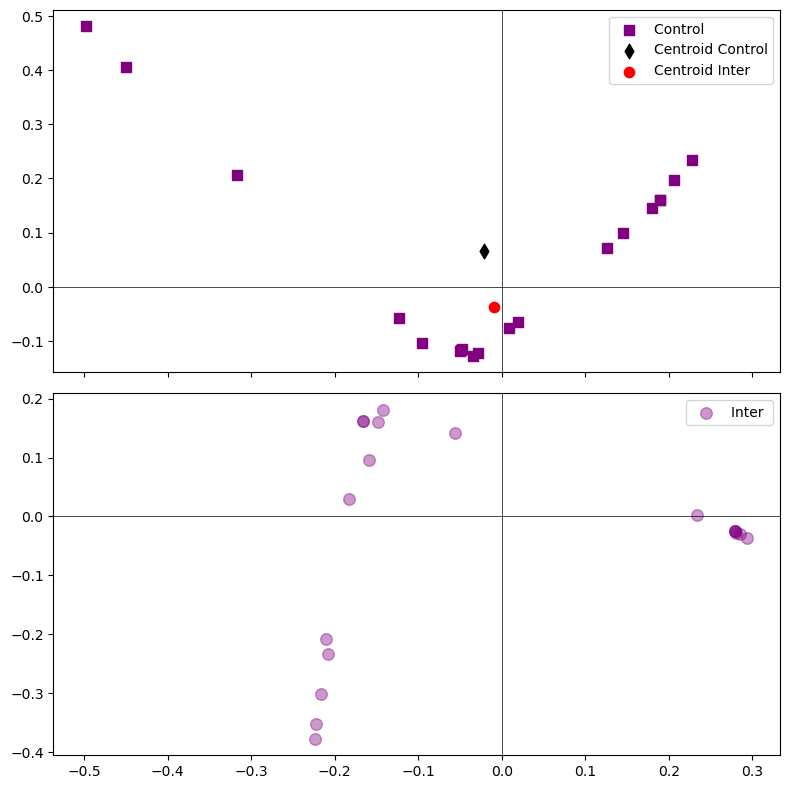 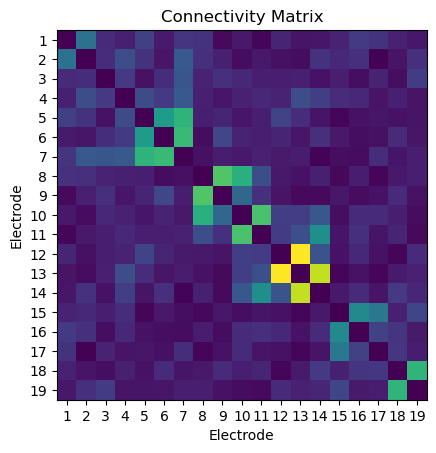 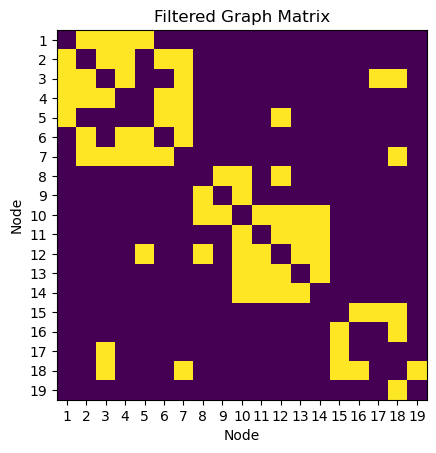 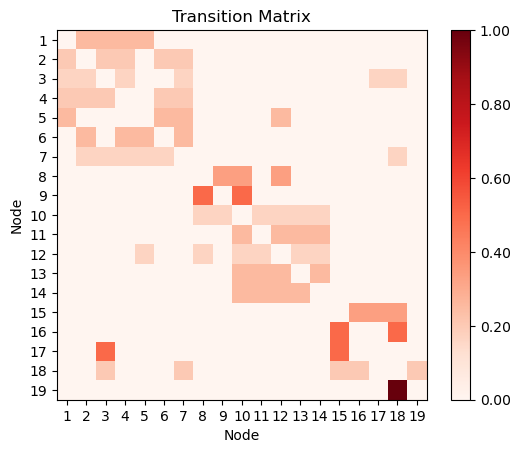 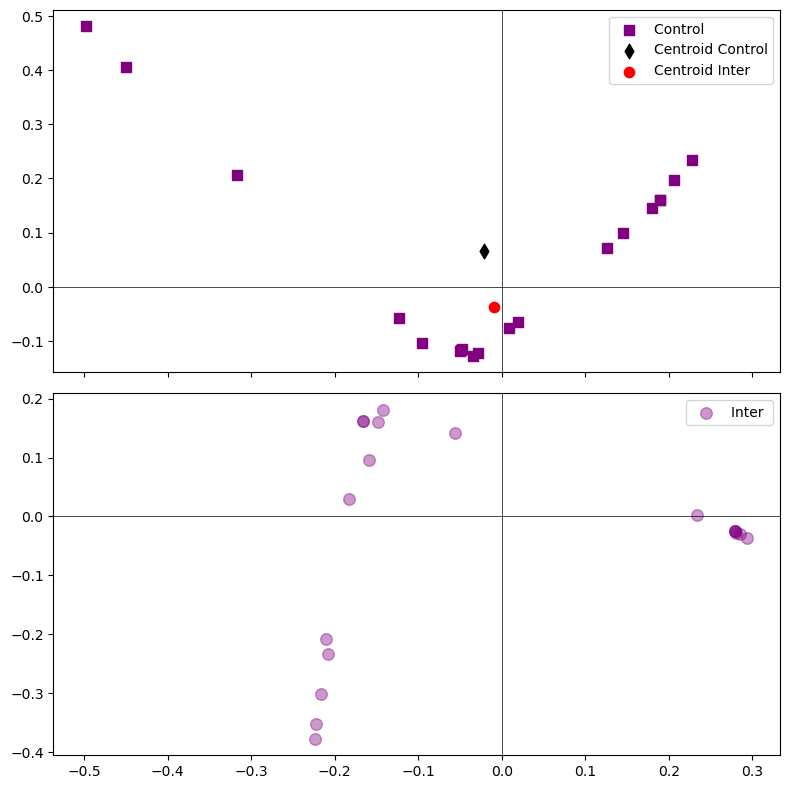 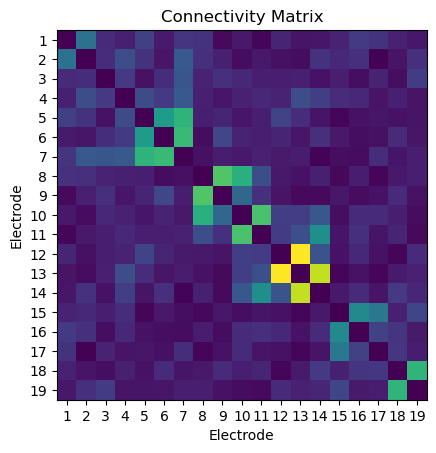 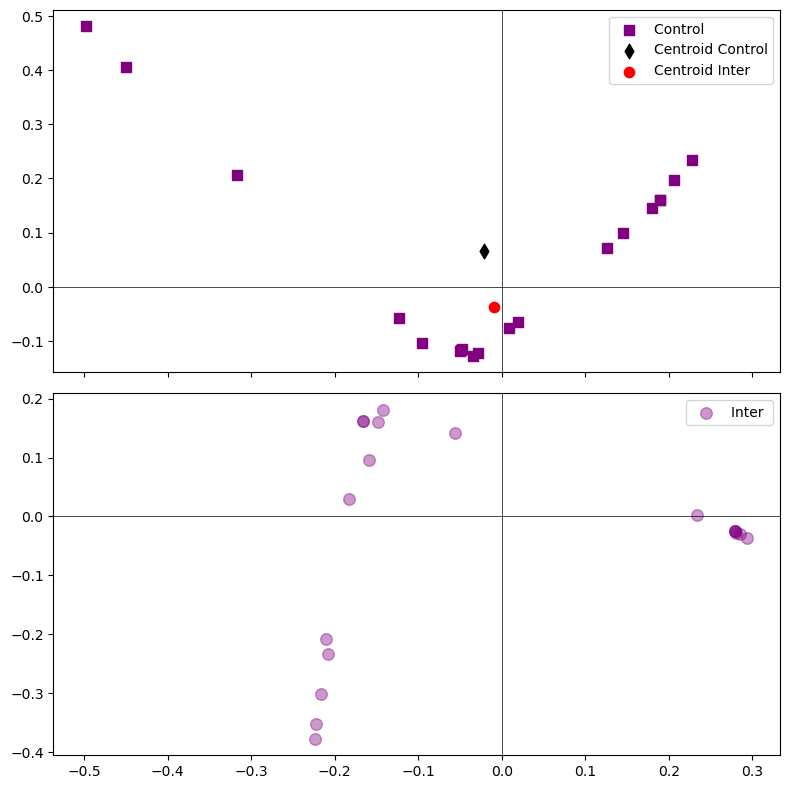 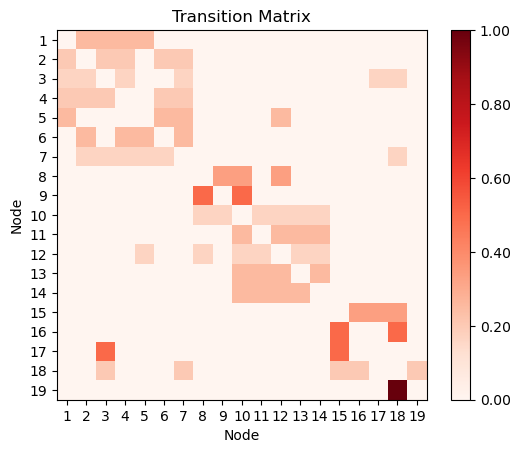 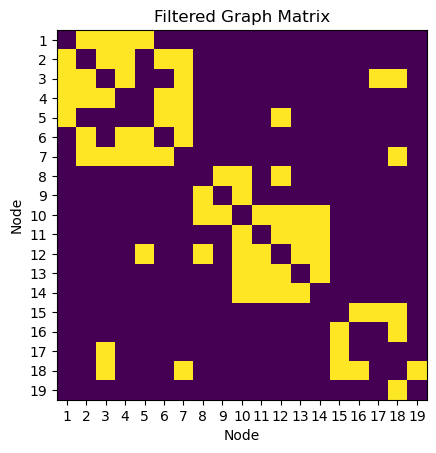 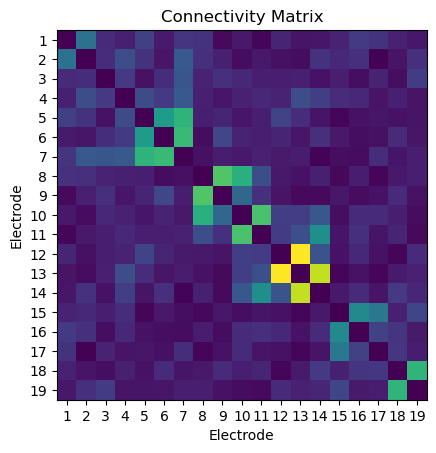 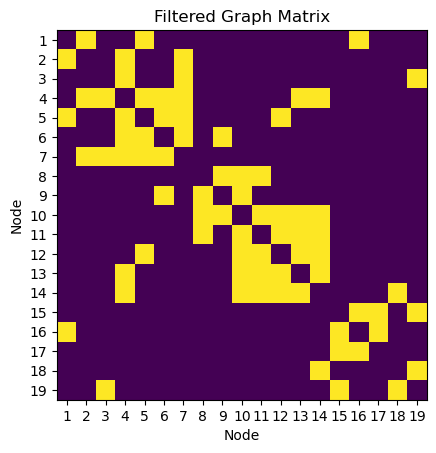 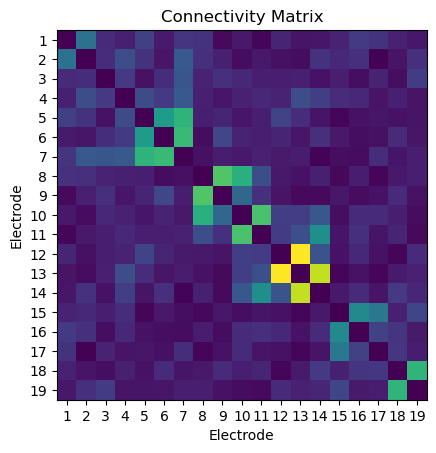 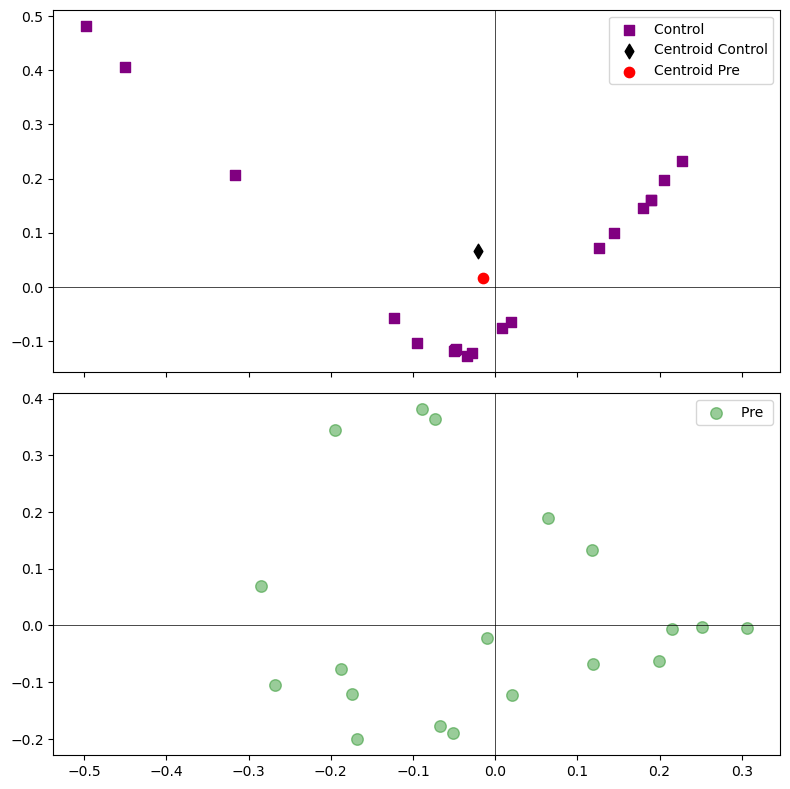 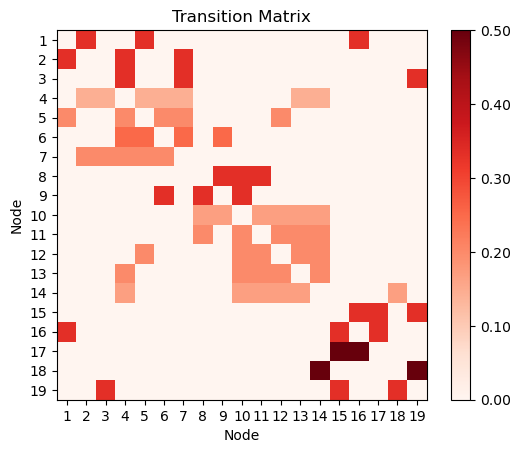 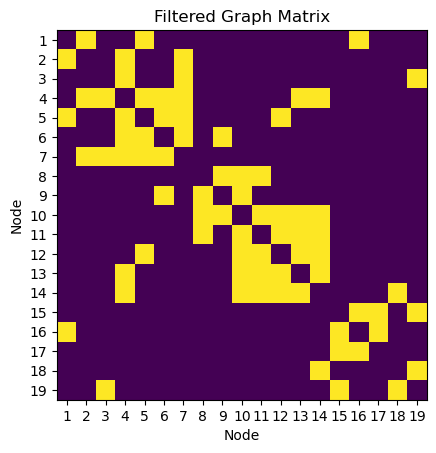 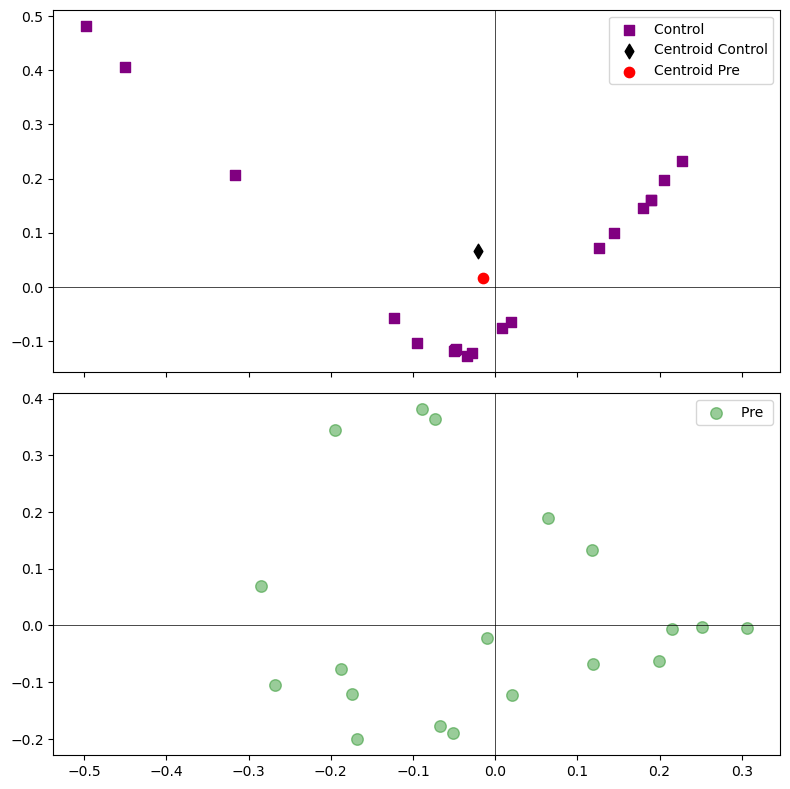 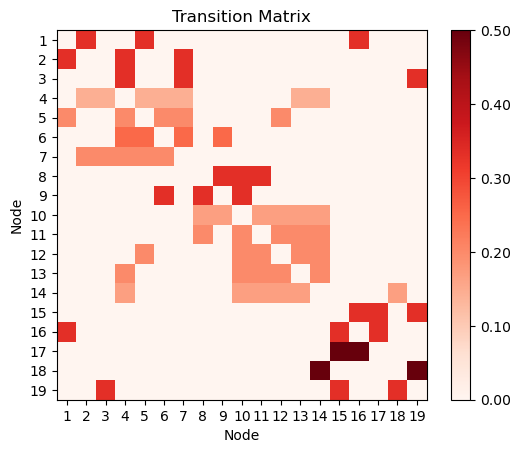 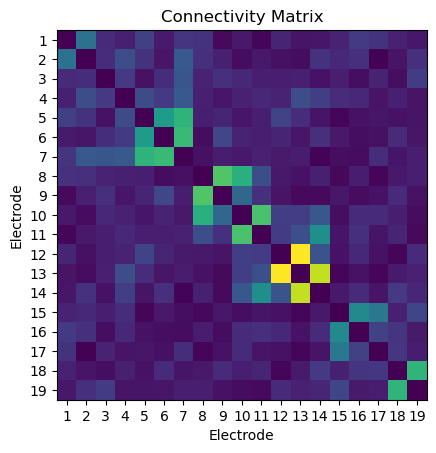 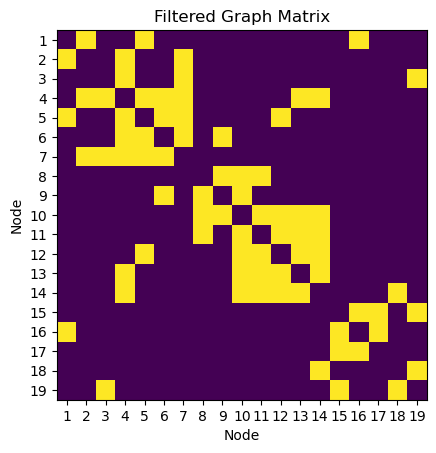 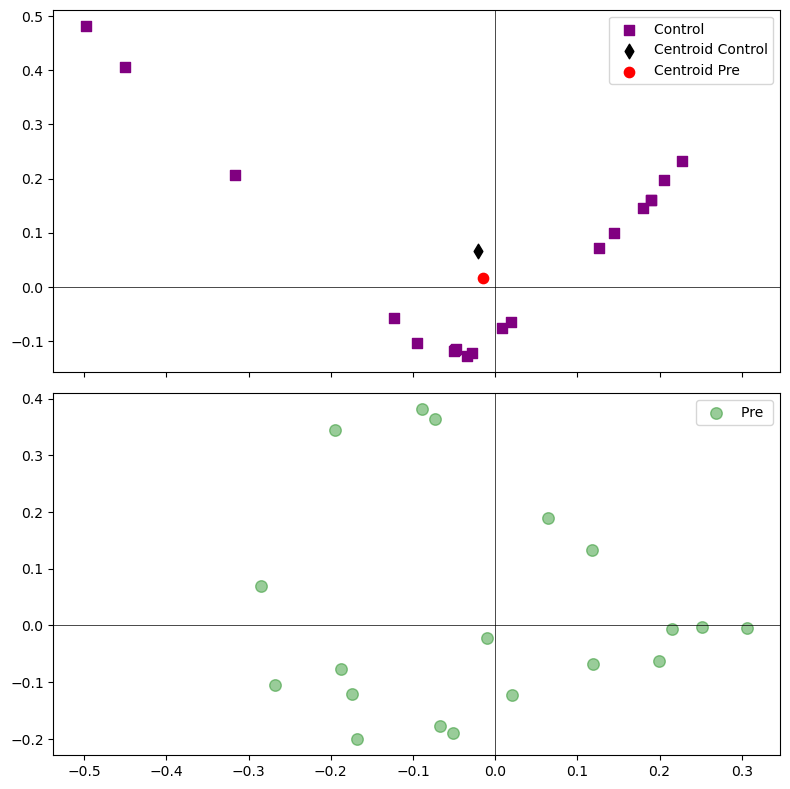 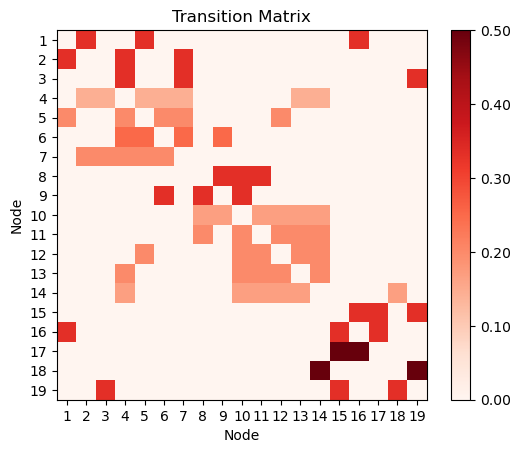 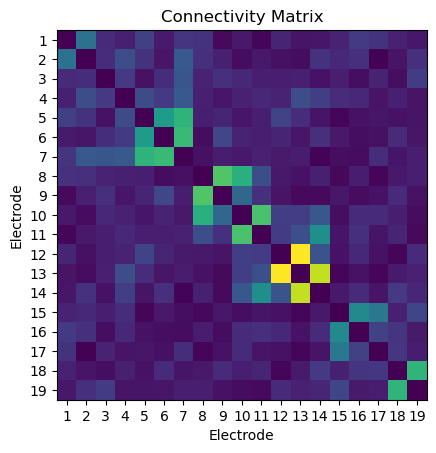 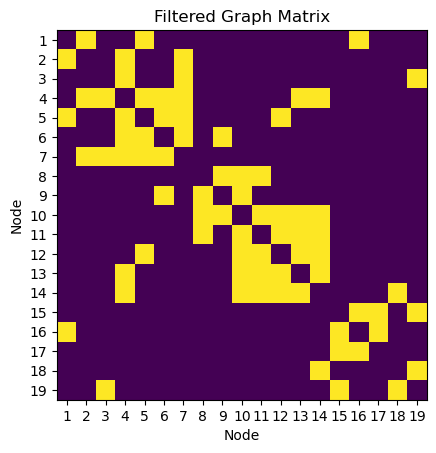 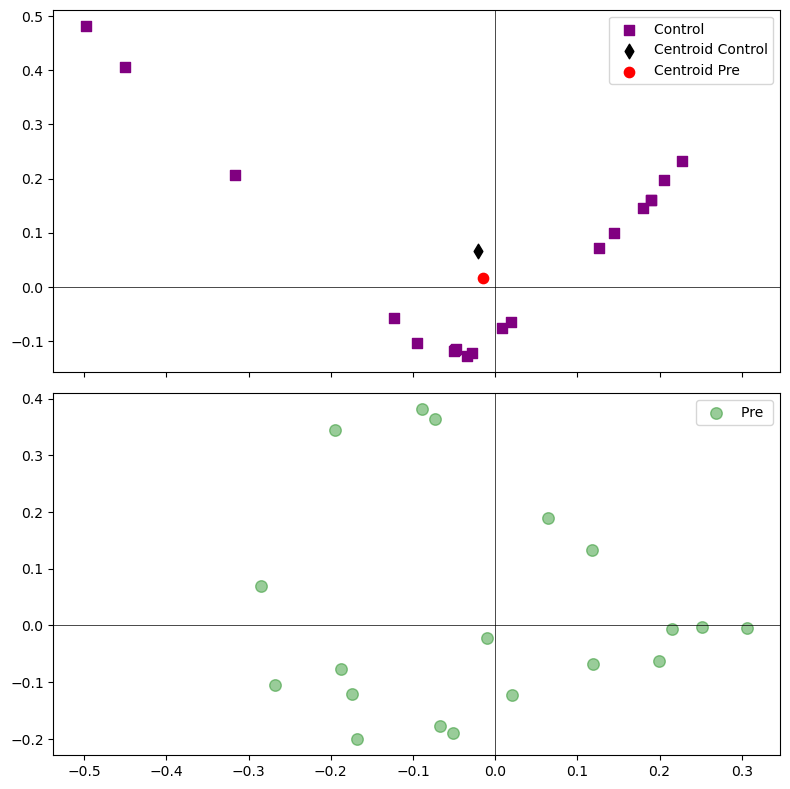 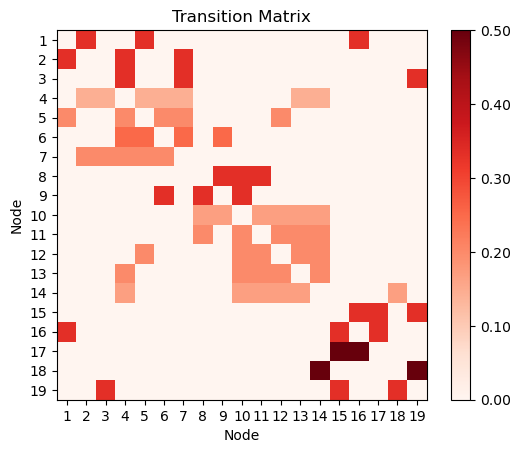 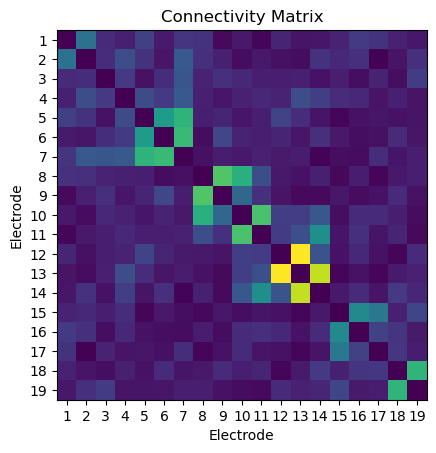 Objetivos
Datos
Recursos
Problemática
Metodología
2D Spatial Distribution of the Embedding in Euclidean Space
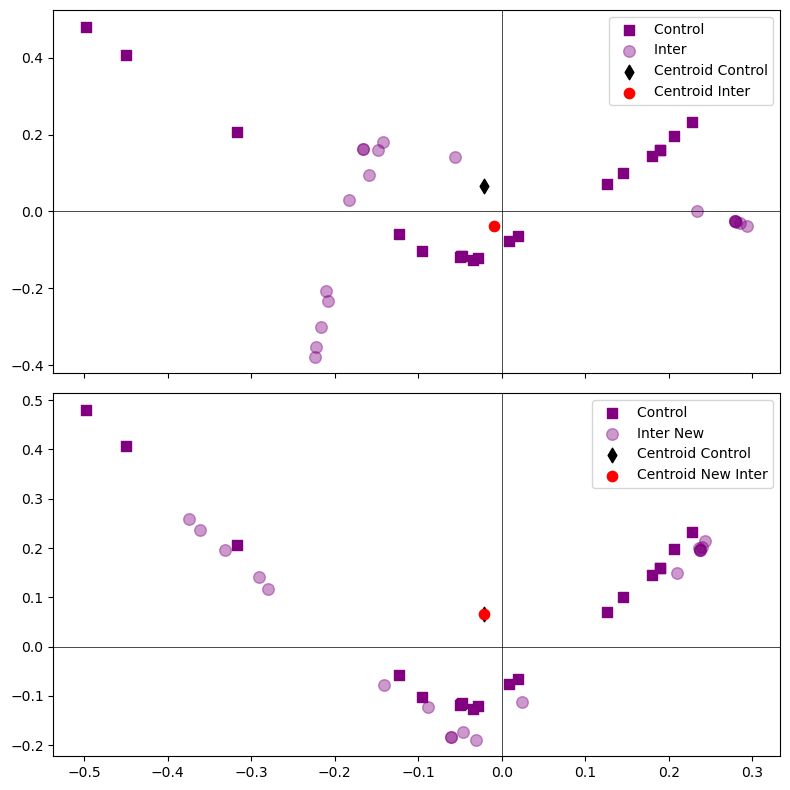 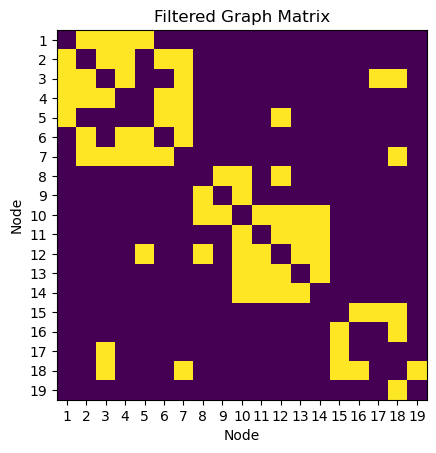 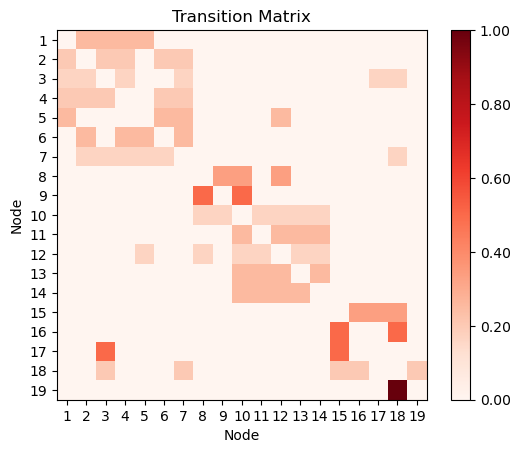 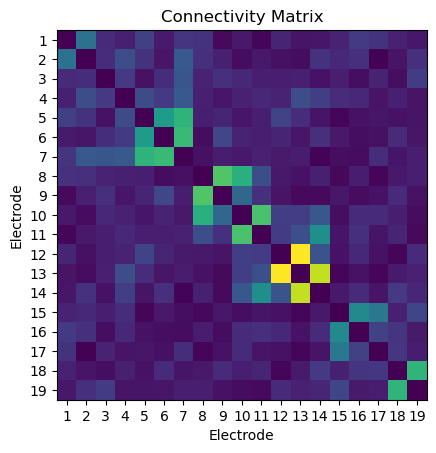 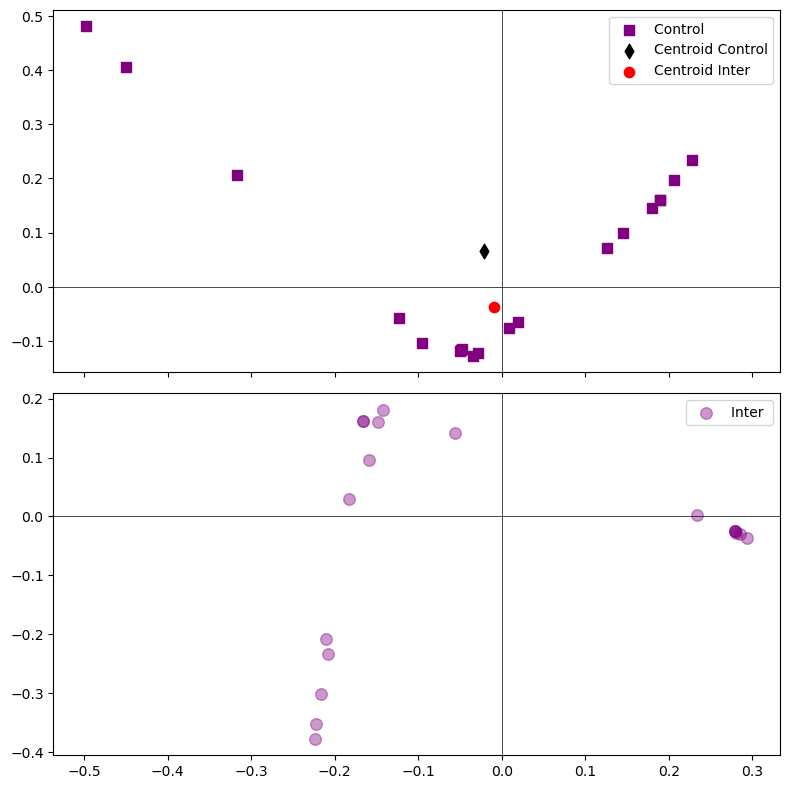 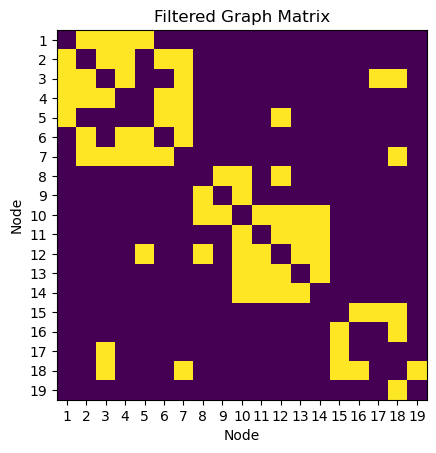 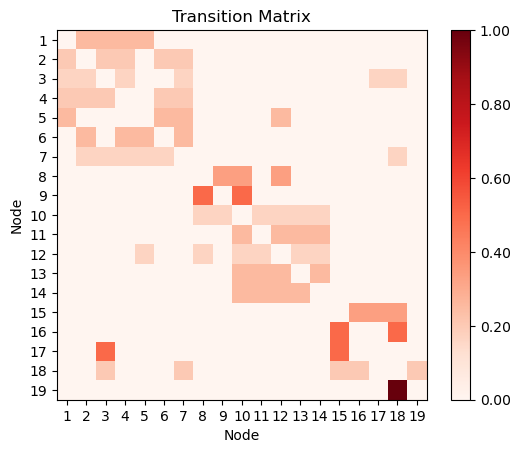 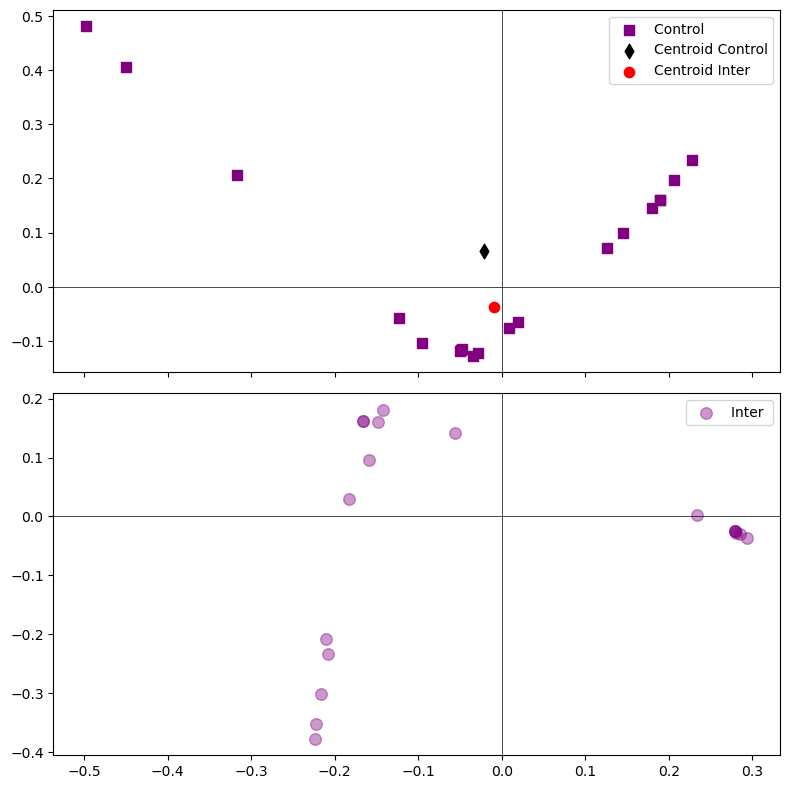 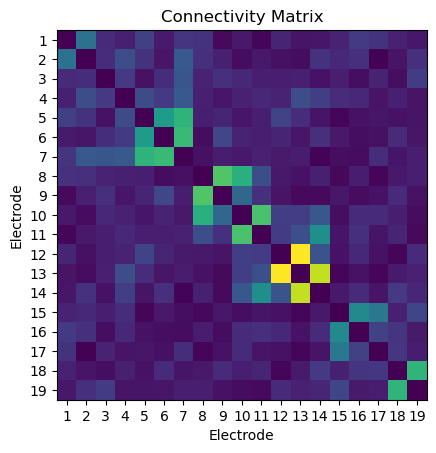 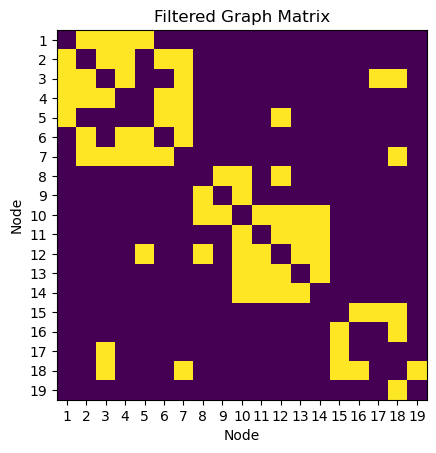 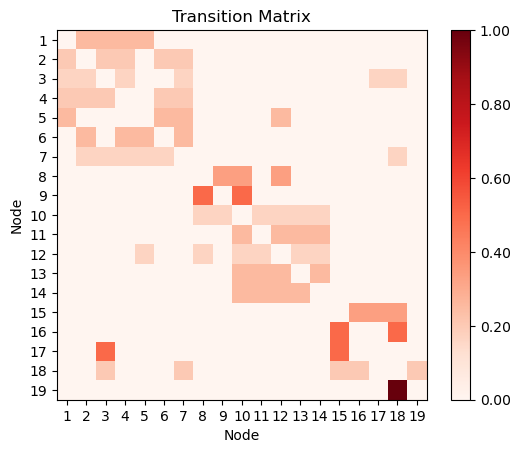 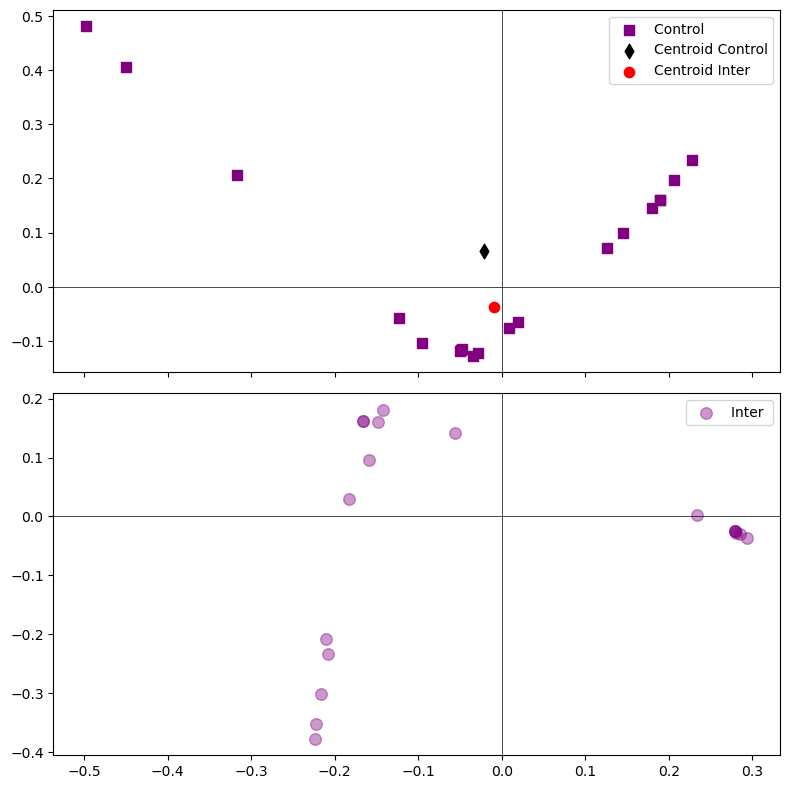 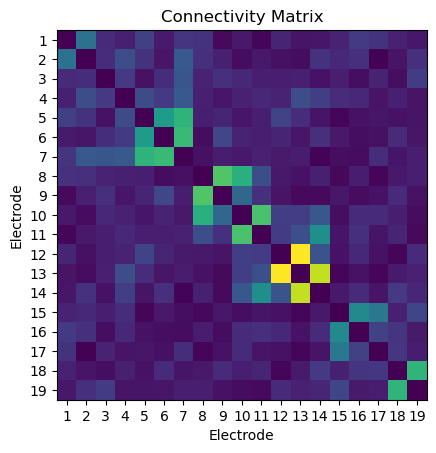 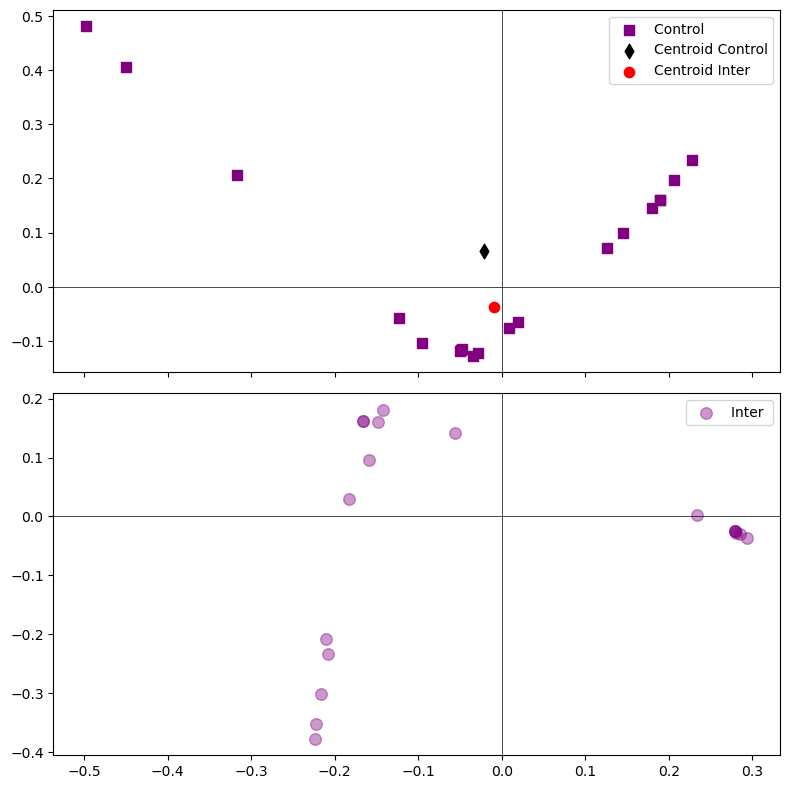 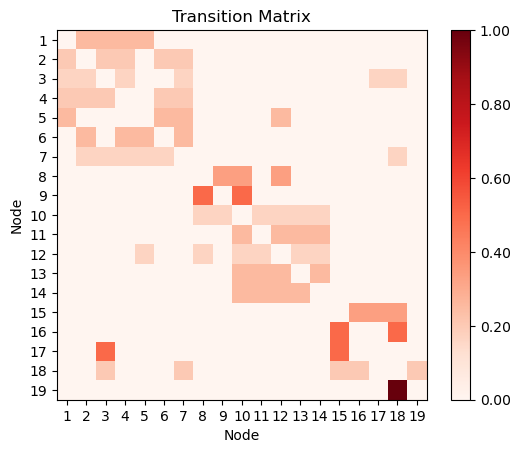 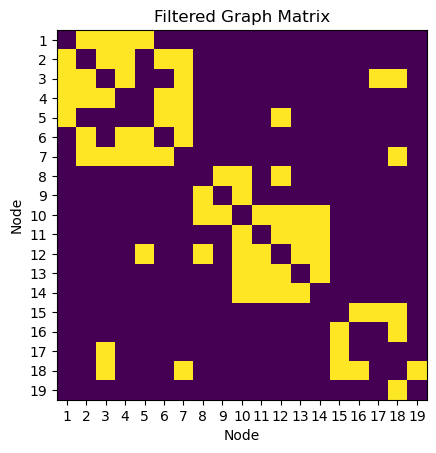 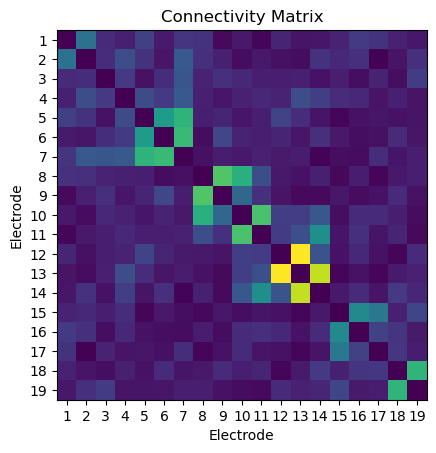 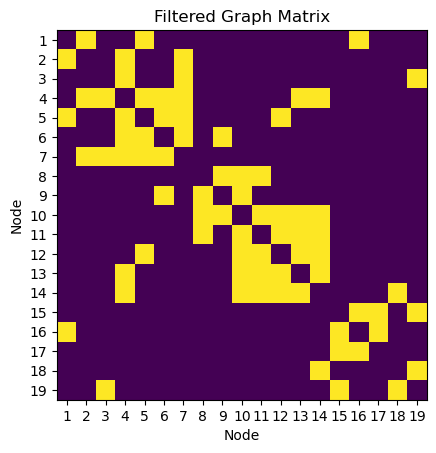 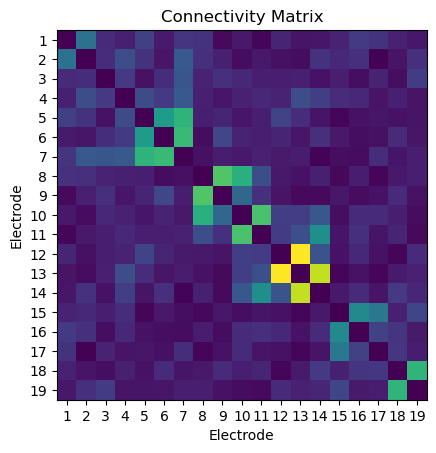 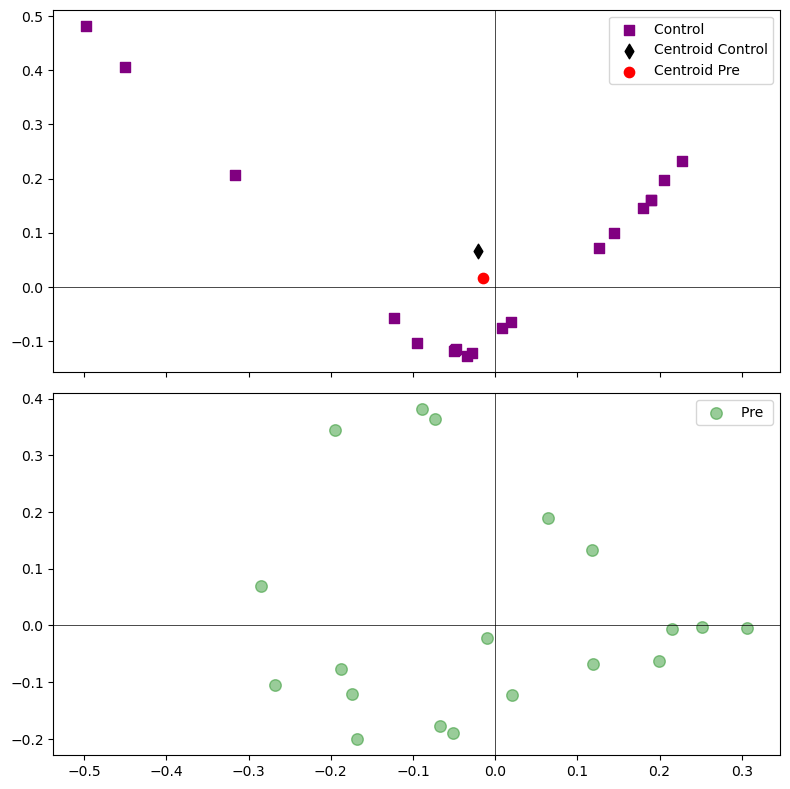 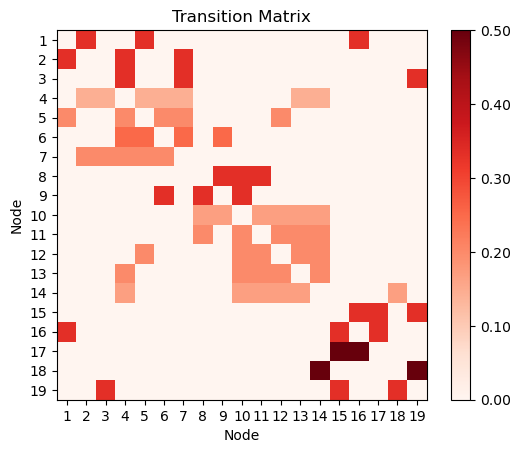 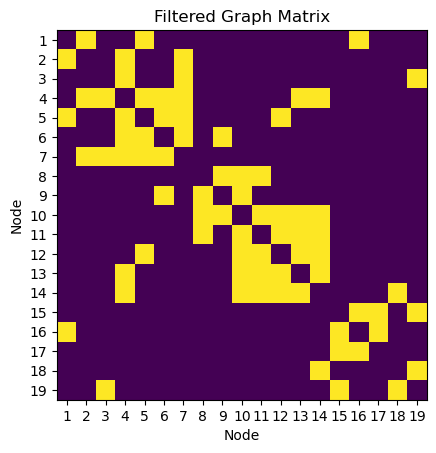 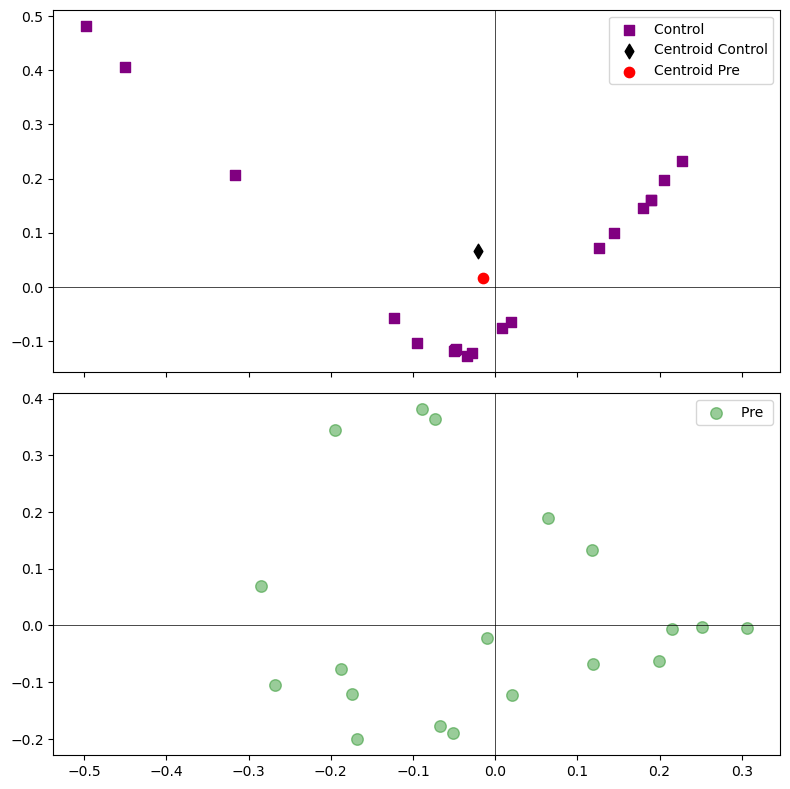 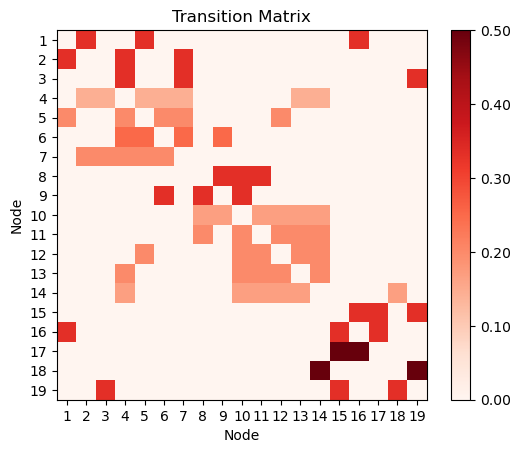 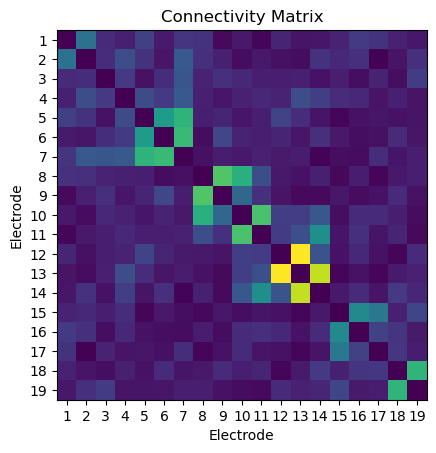 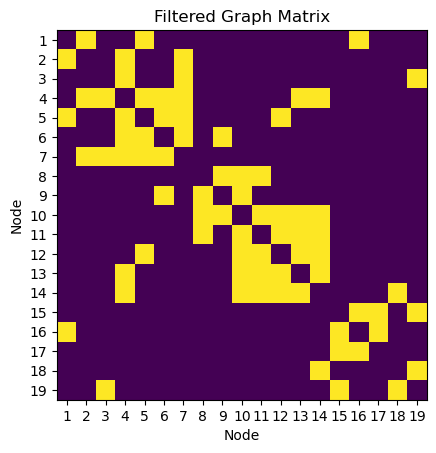 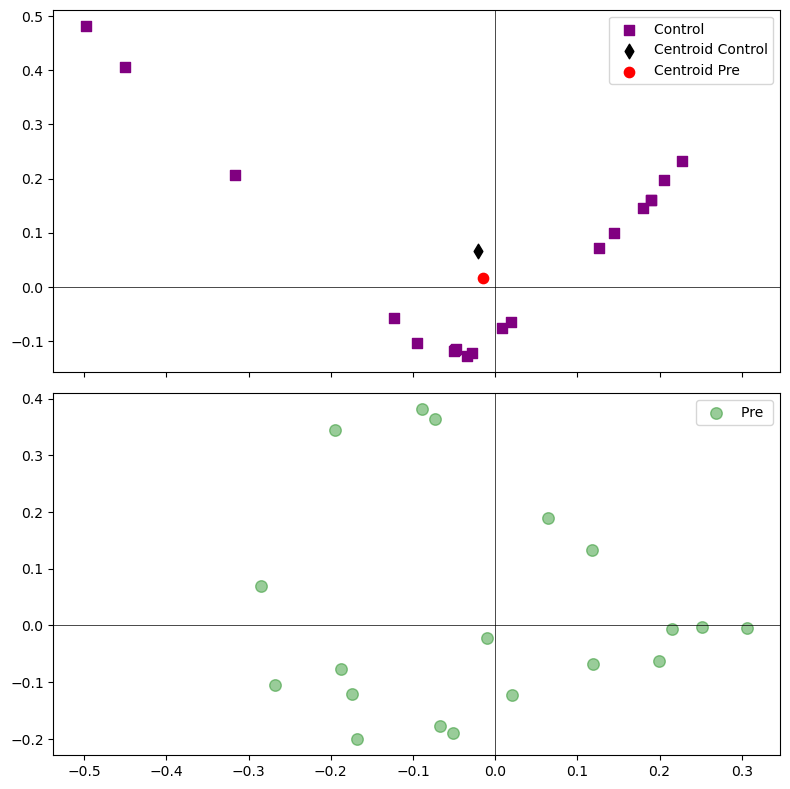 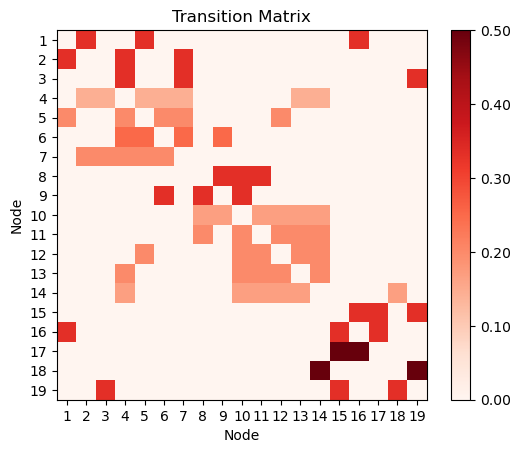 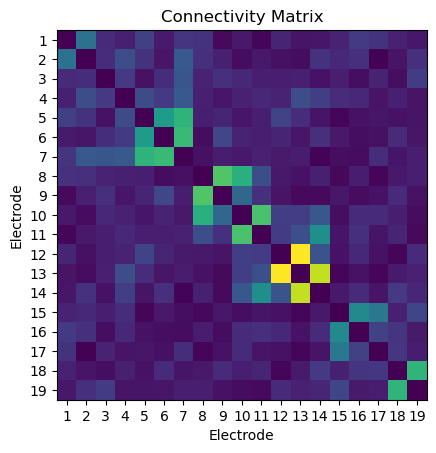 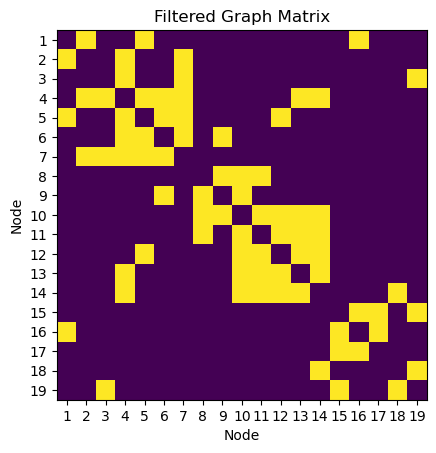 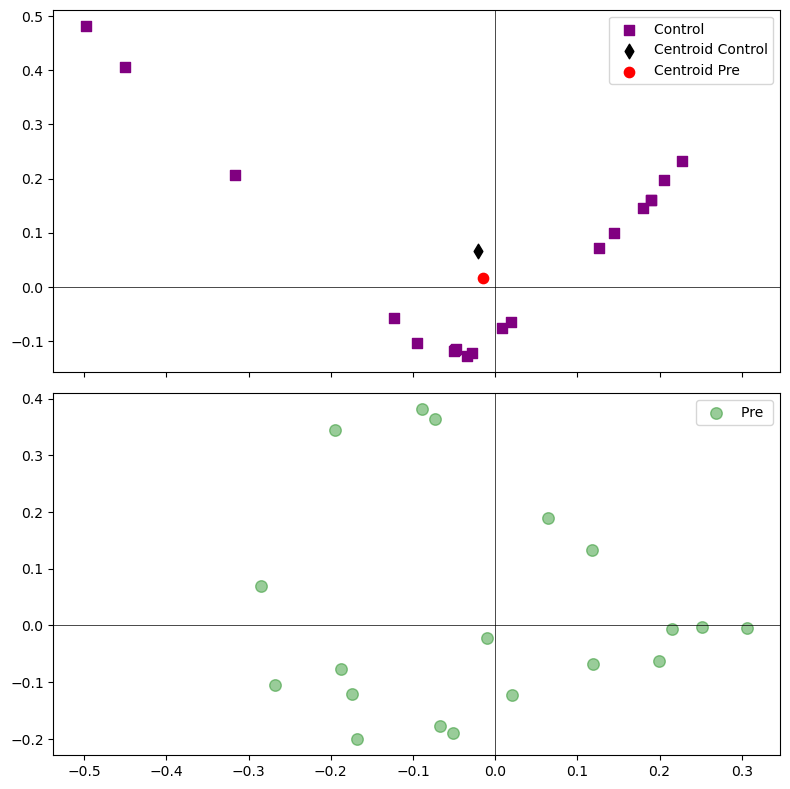 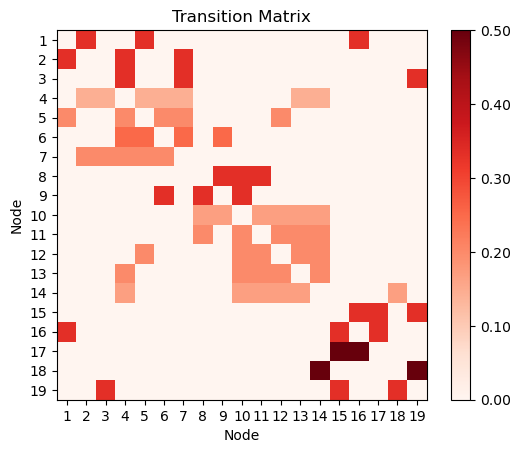 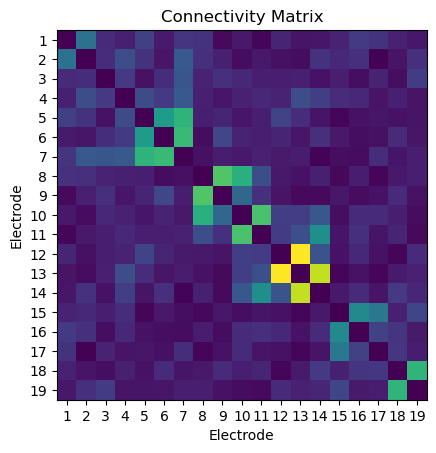 Final aligment’s RMS values on rotation
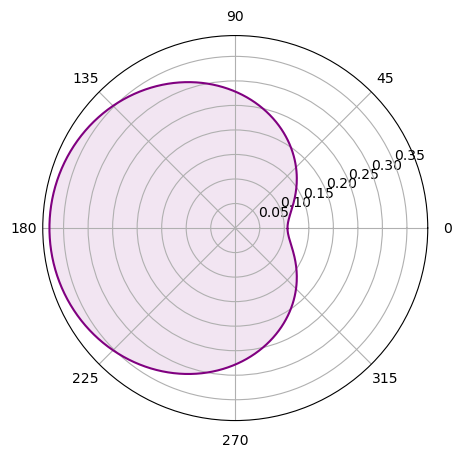 Objetivos
Datos
Recursos
Problemática
Metodología
2D Spatial Distribution of the Embedding in Euclidean Space
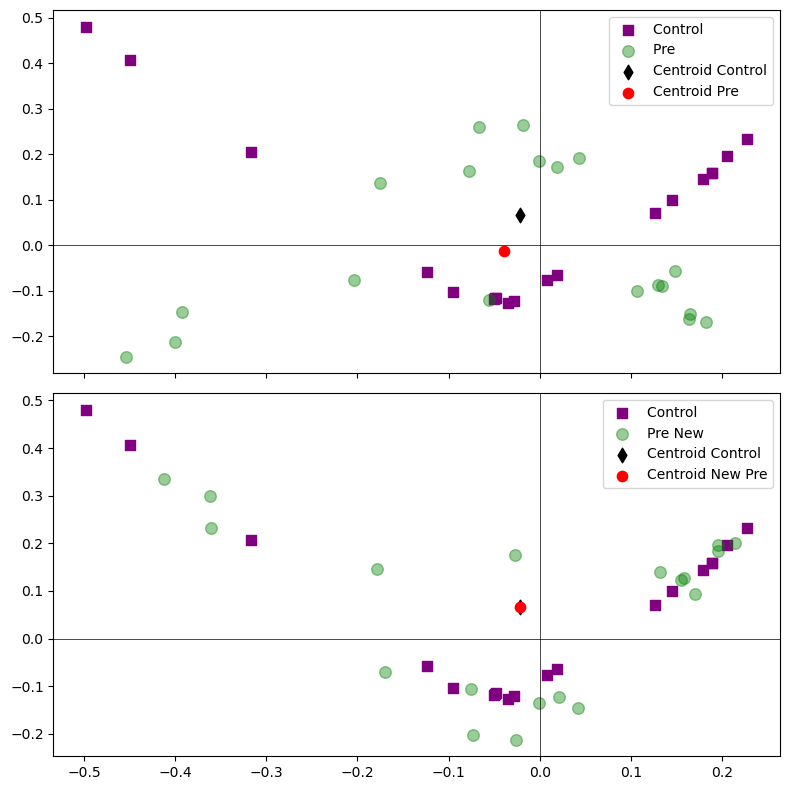 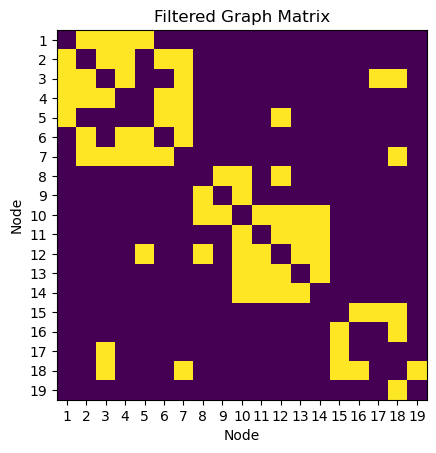 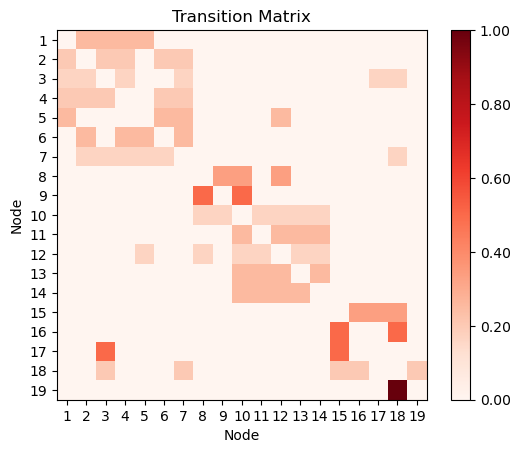 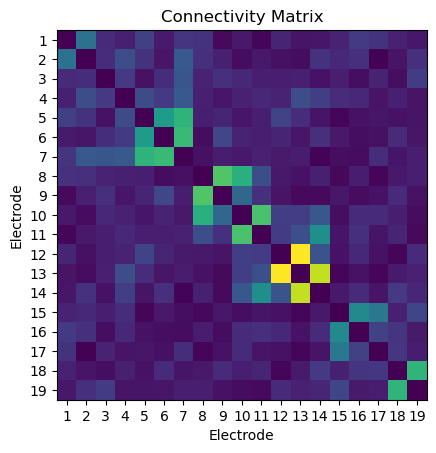 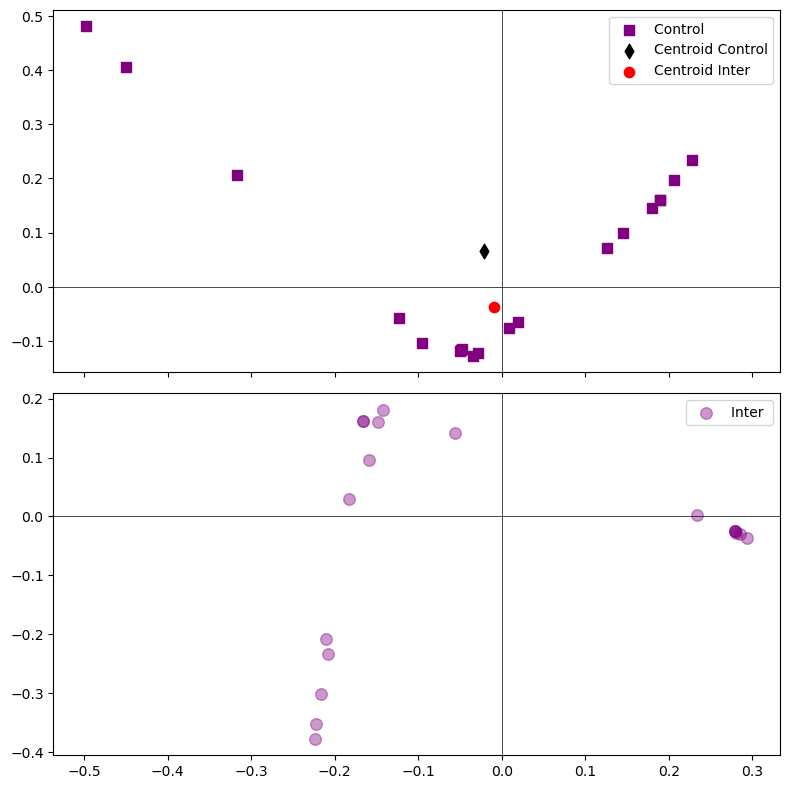 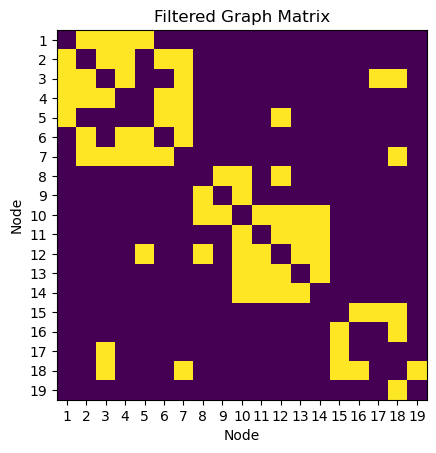 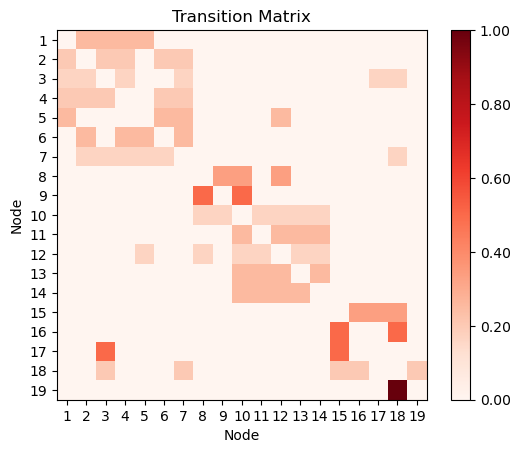 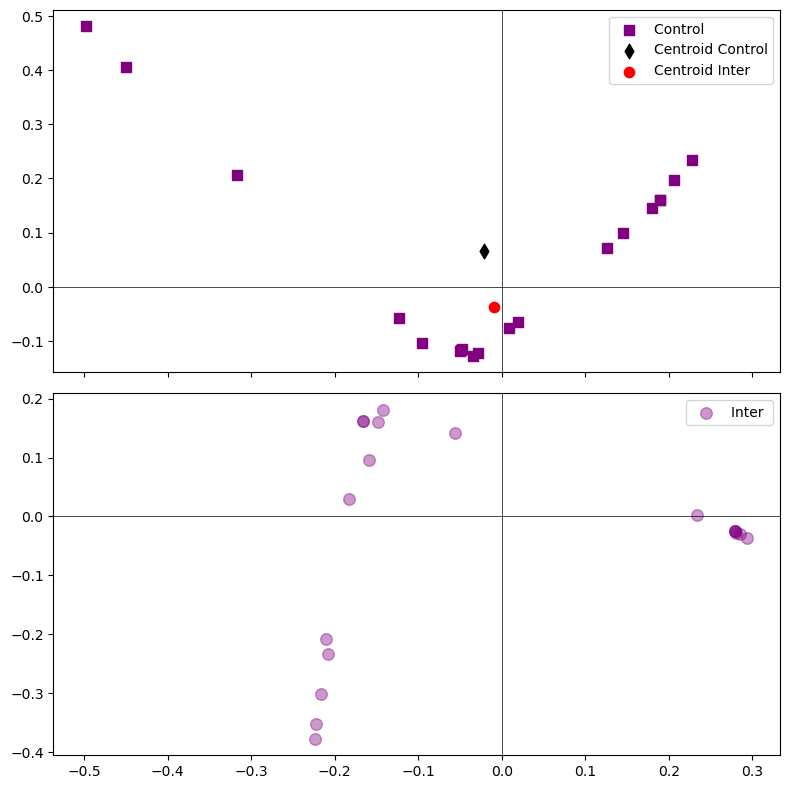 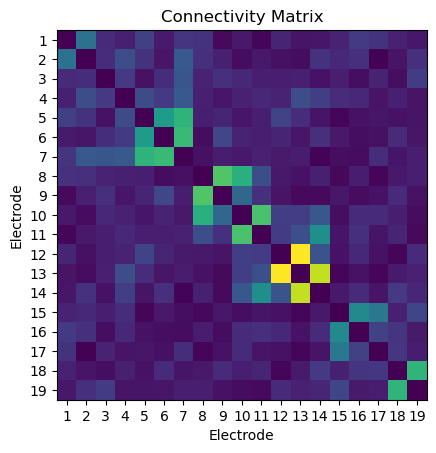 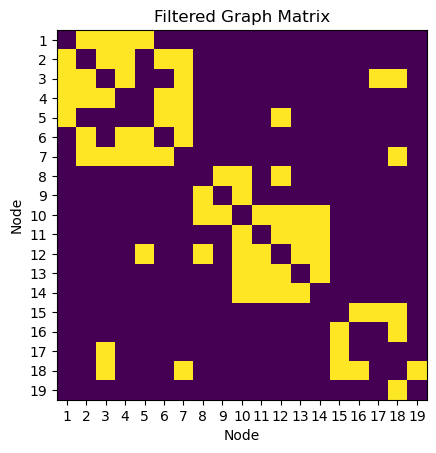 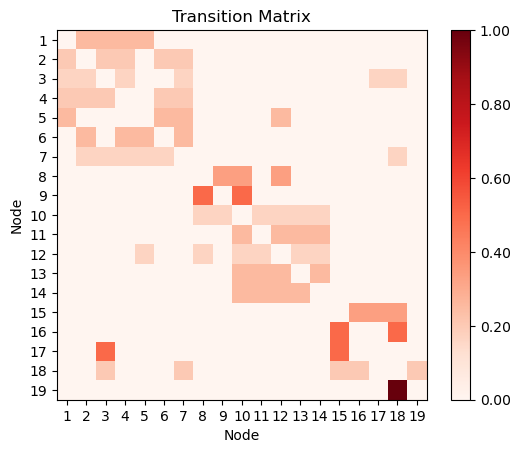 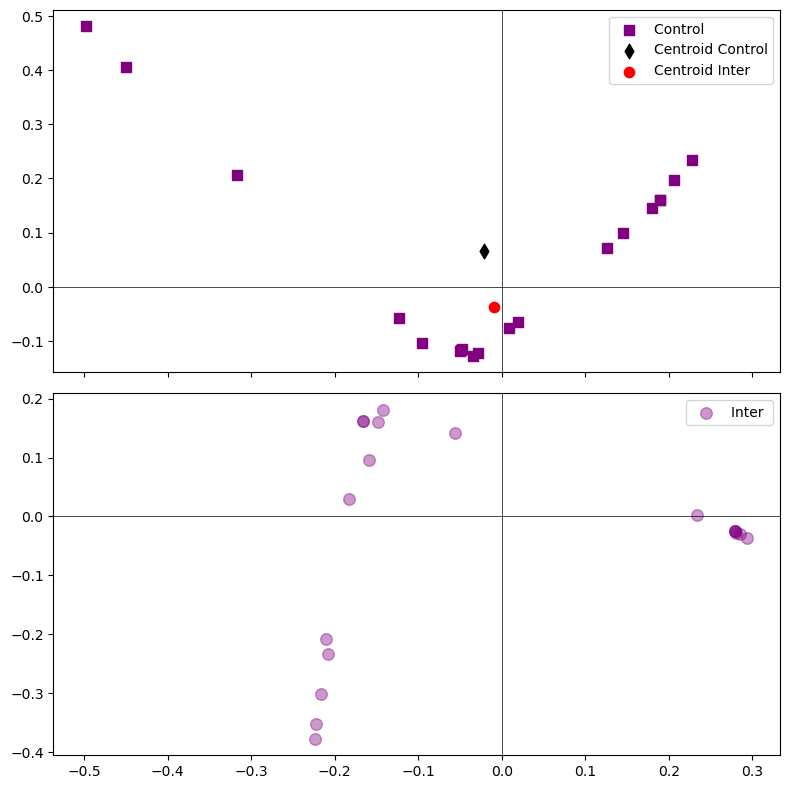 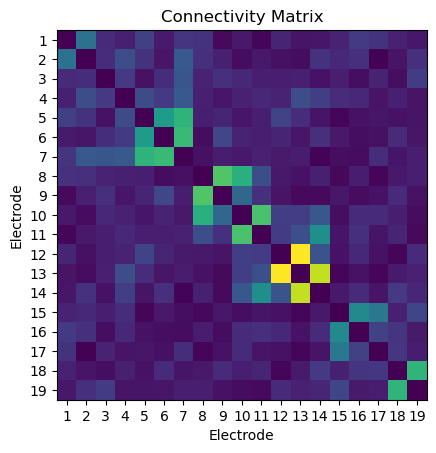 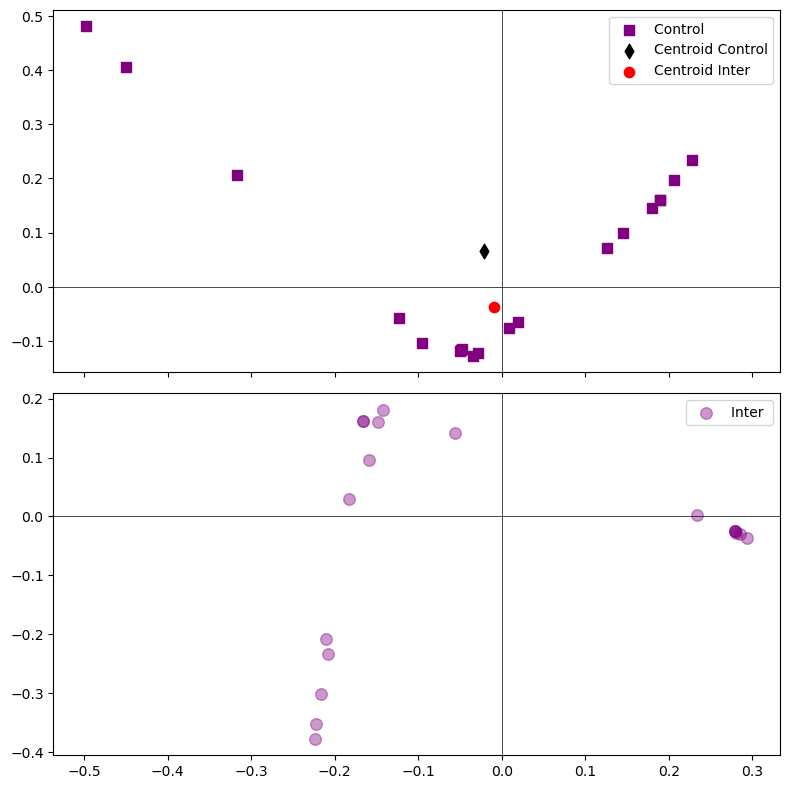 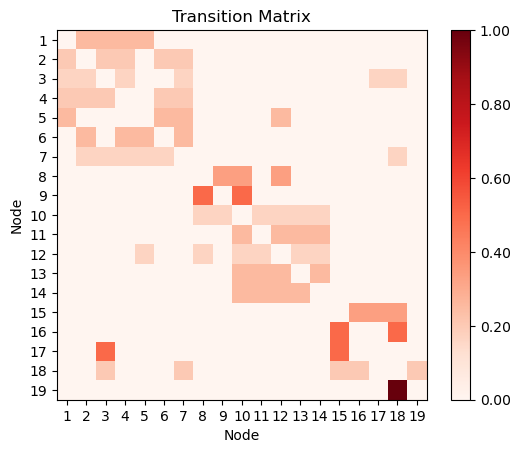 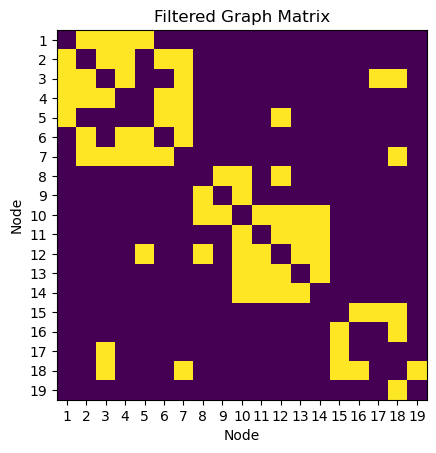 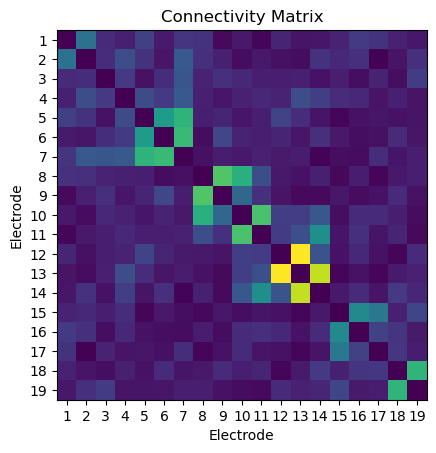 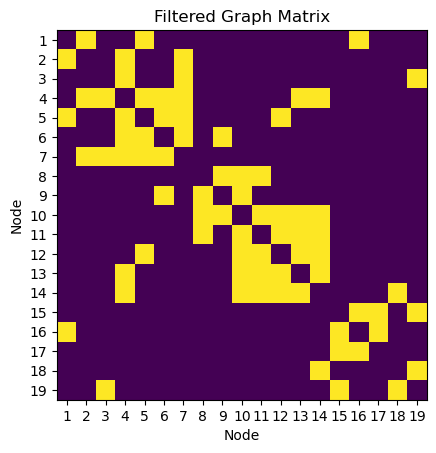 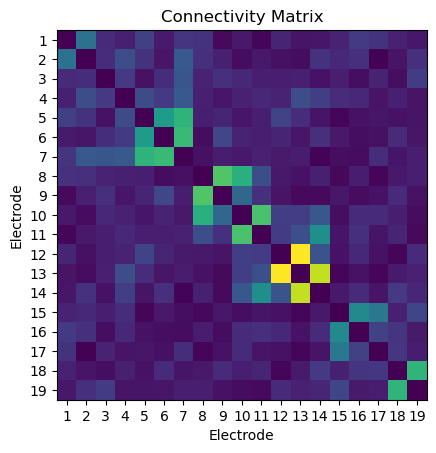 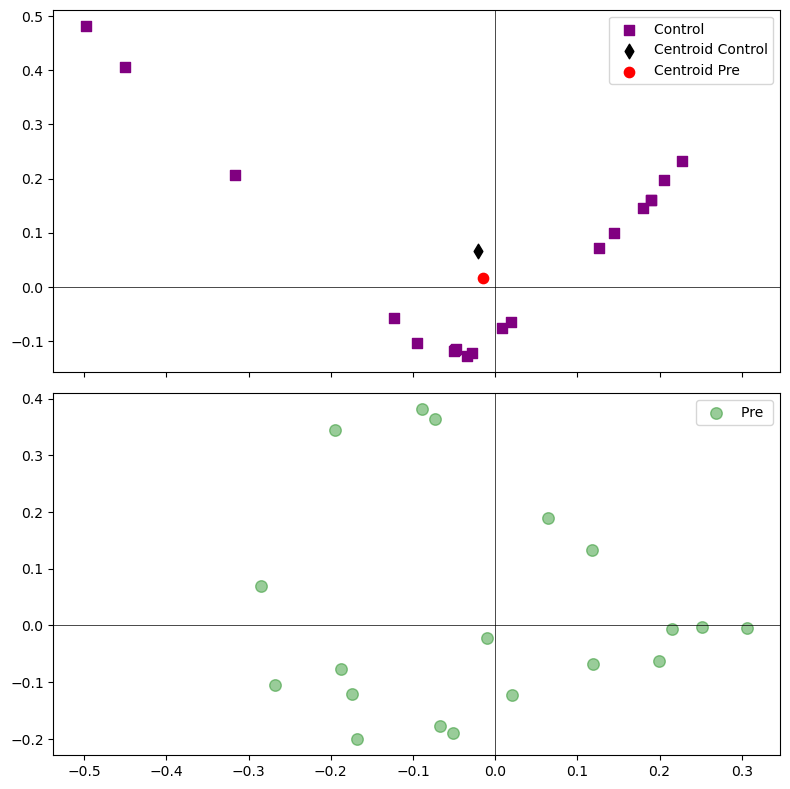 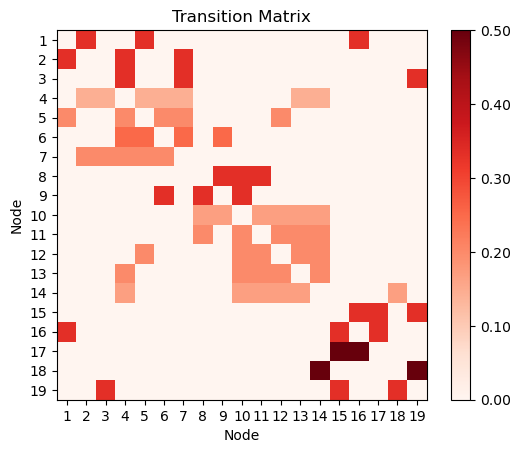 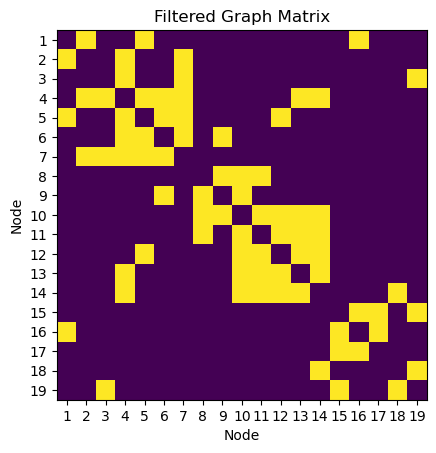 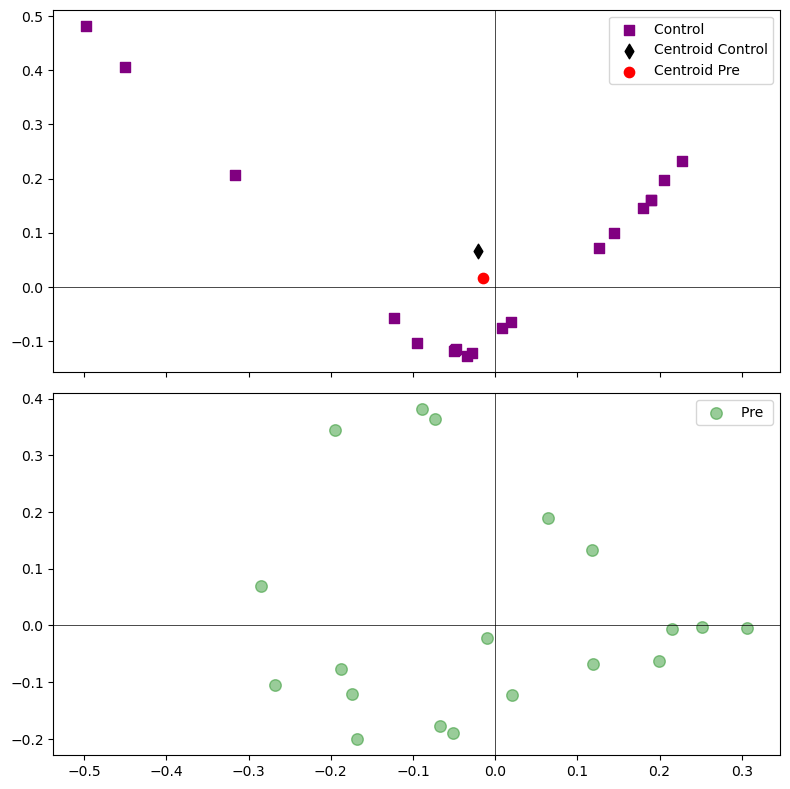 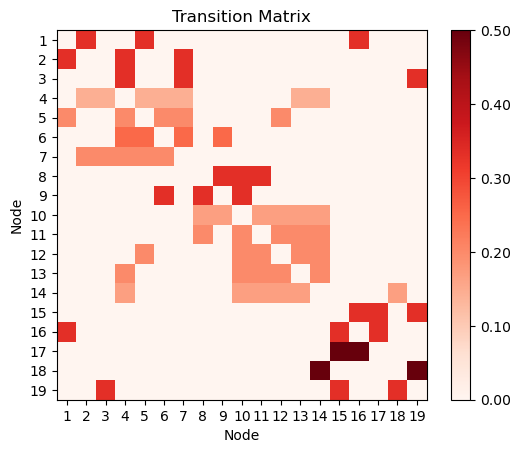 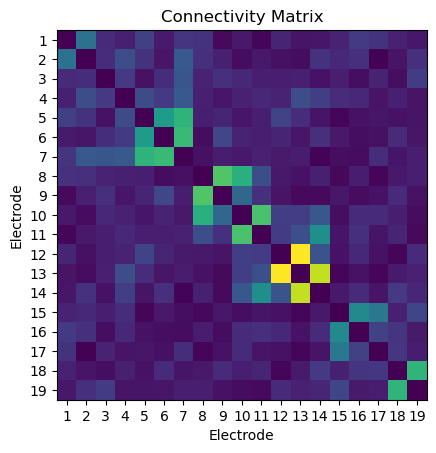 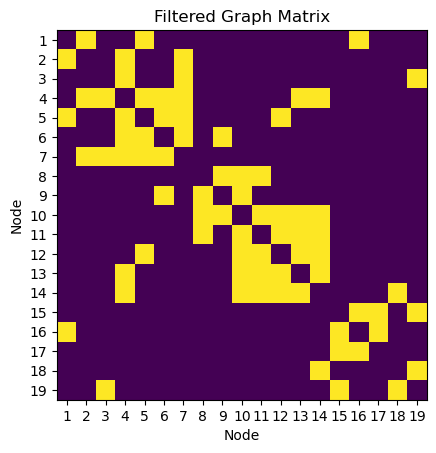 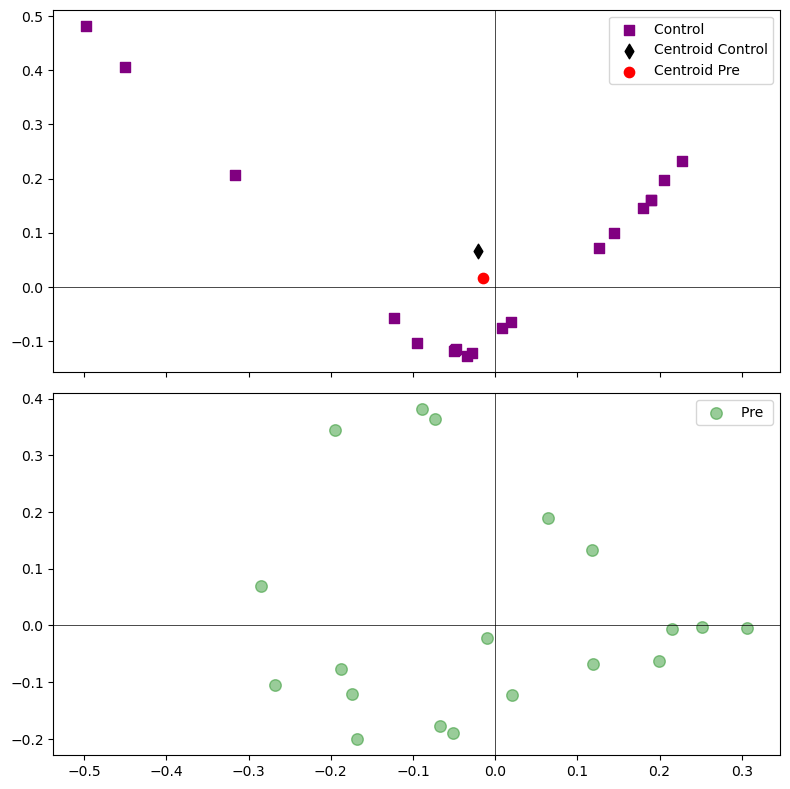 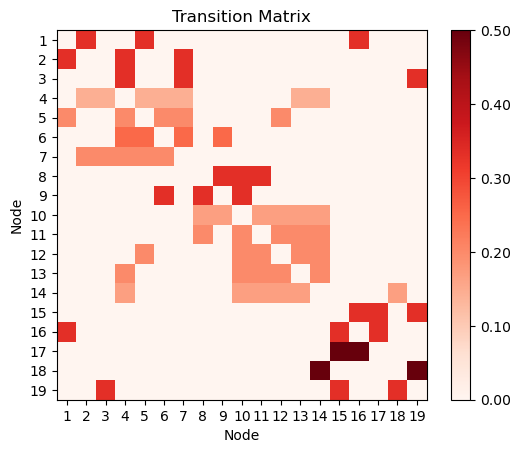 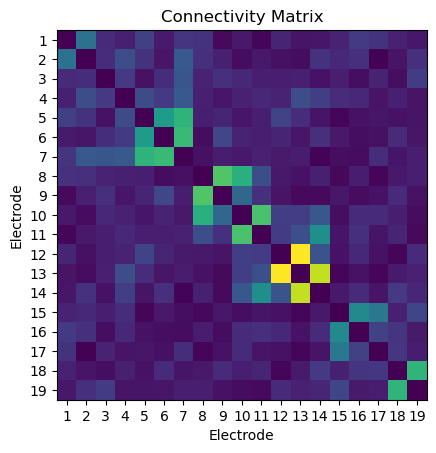 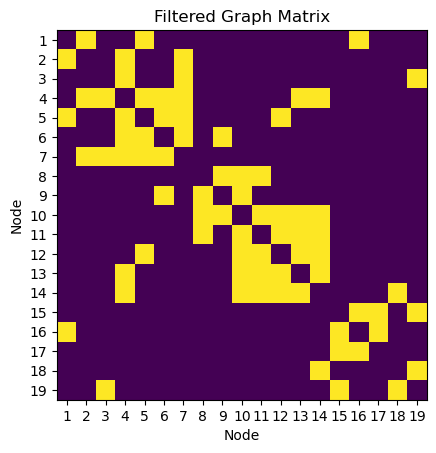 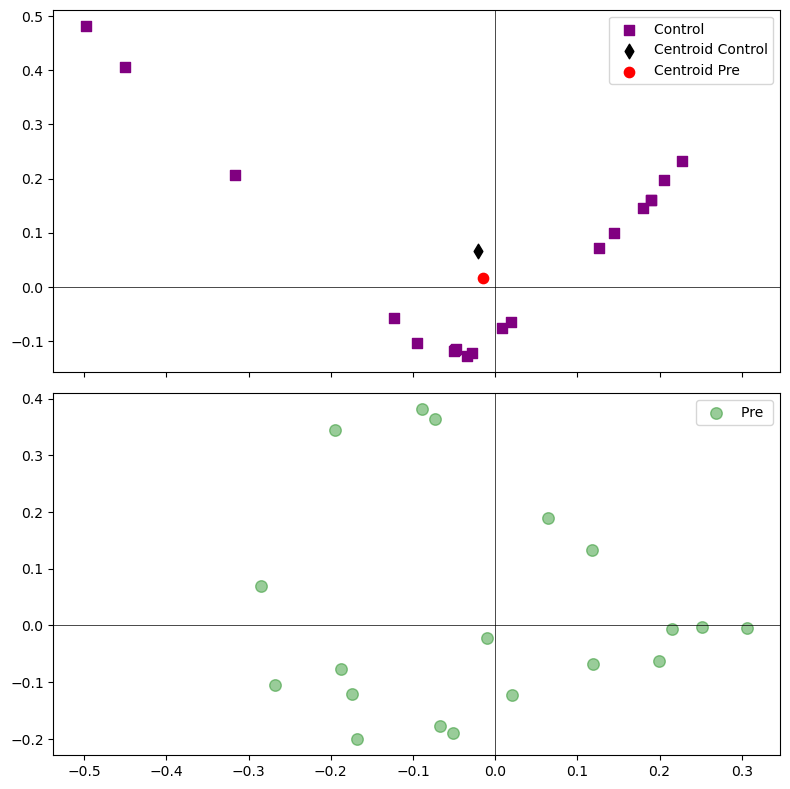 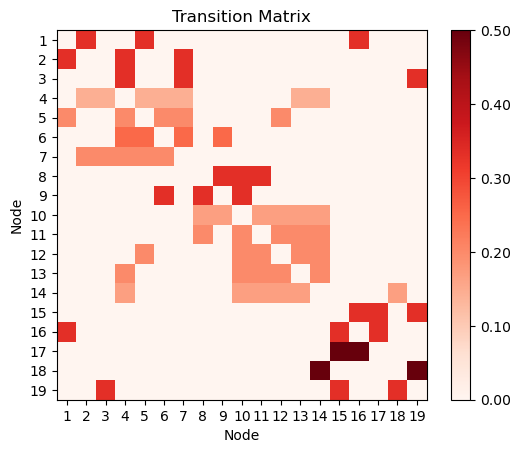 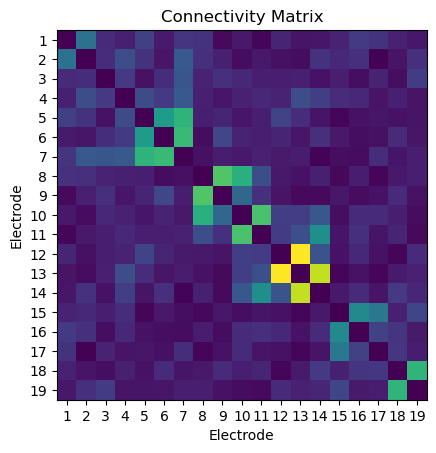 Final aligment’s RMS values on rotation
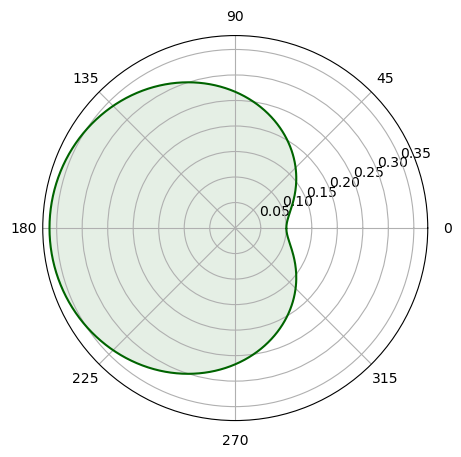 Objetivos
Datos
Recursos
Problemática
Metodología
Spatial Distribution of the Complete data Embedding
Spatial Distribution of the Complete data Embedding
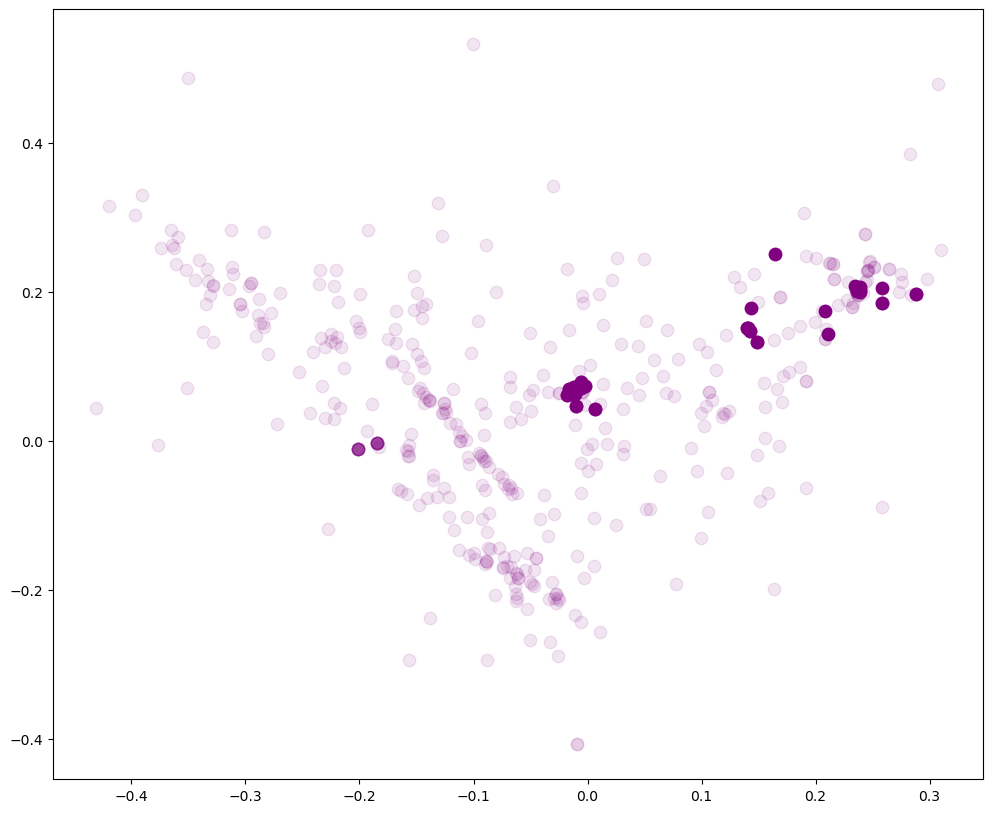 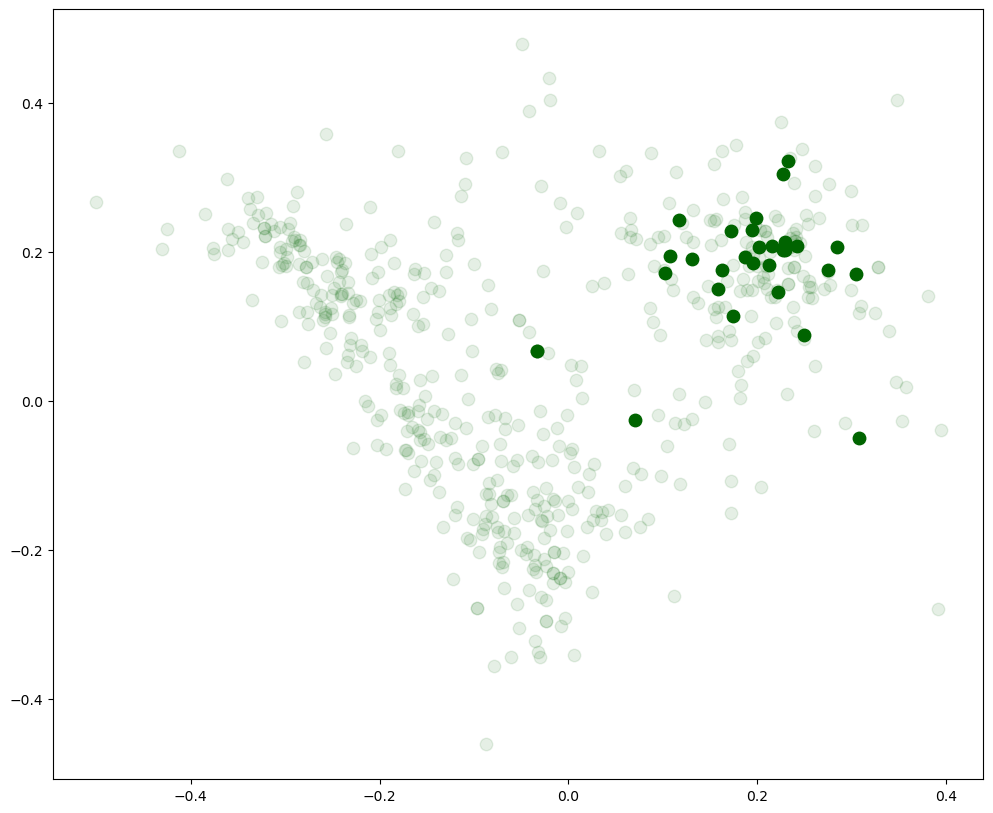 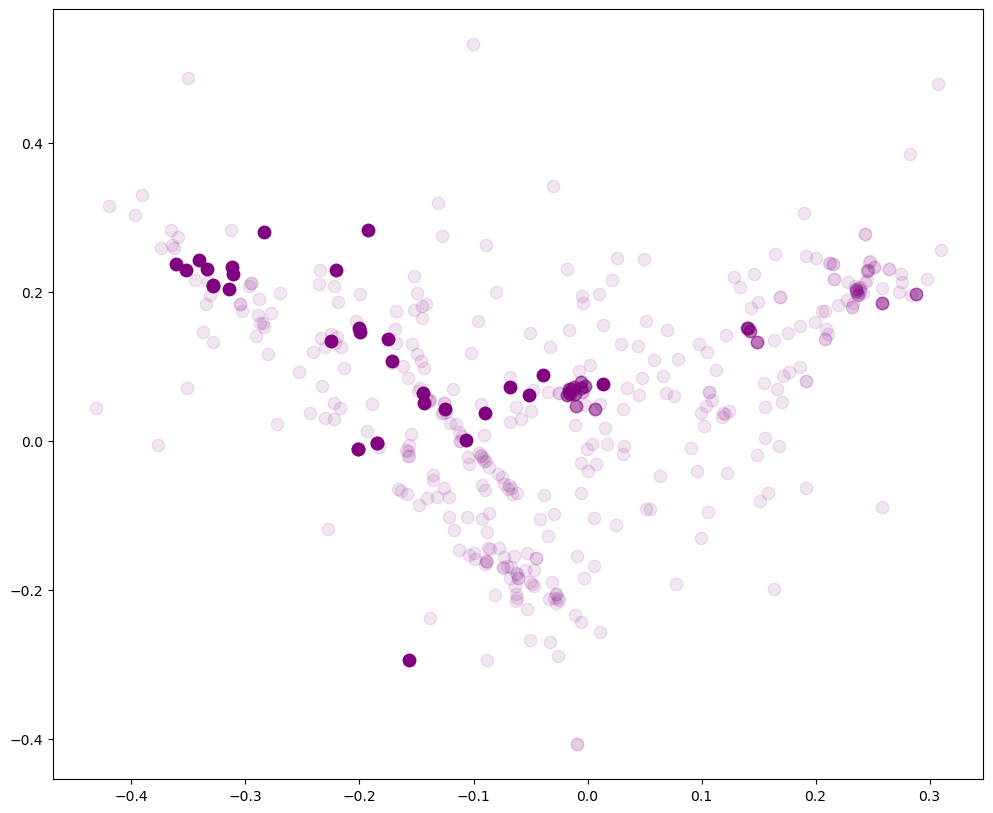 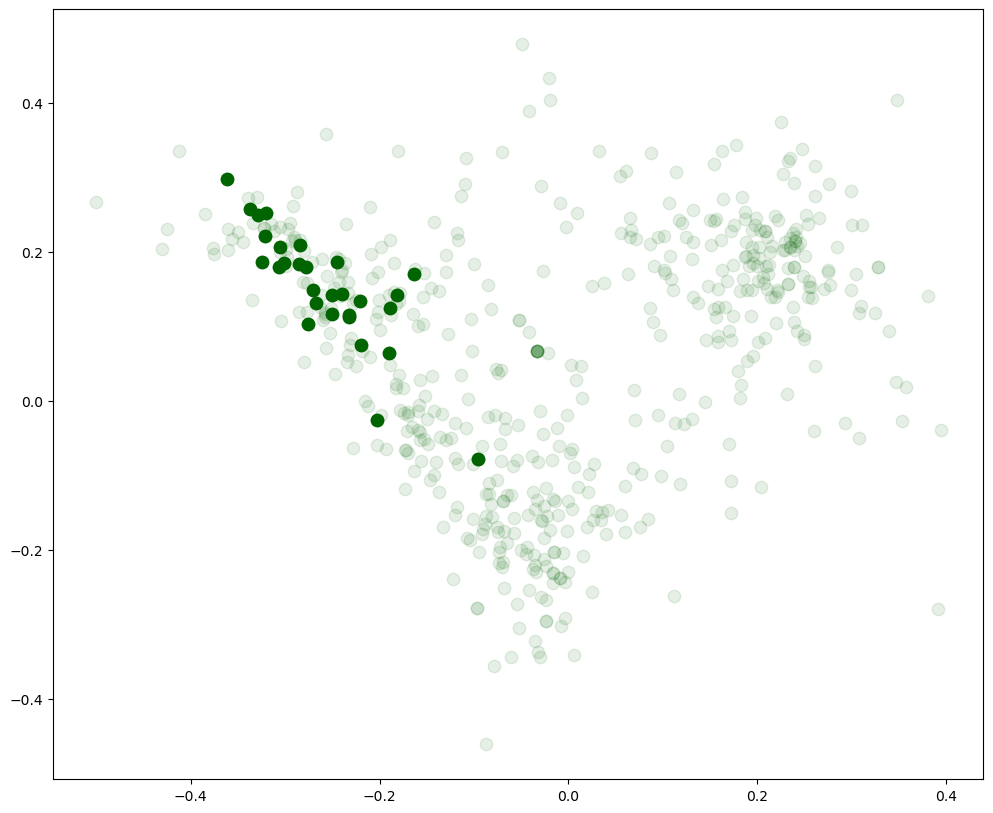 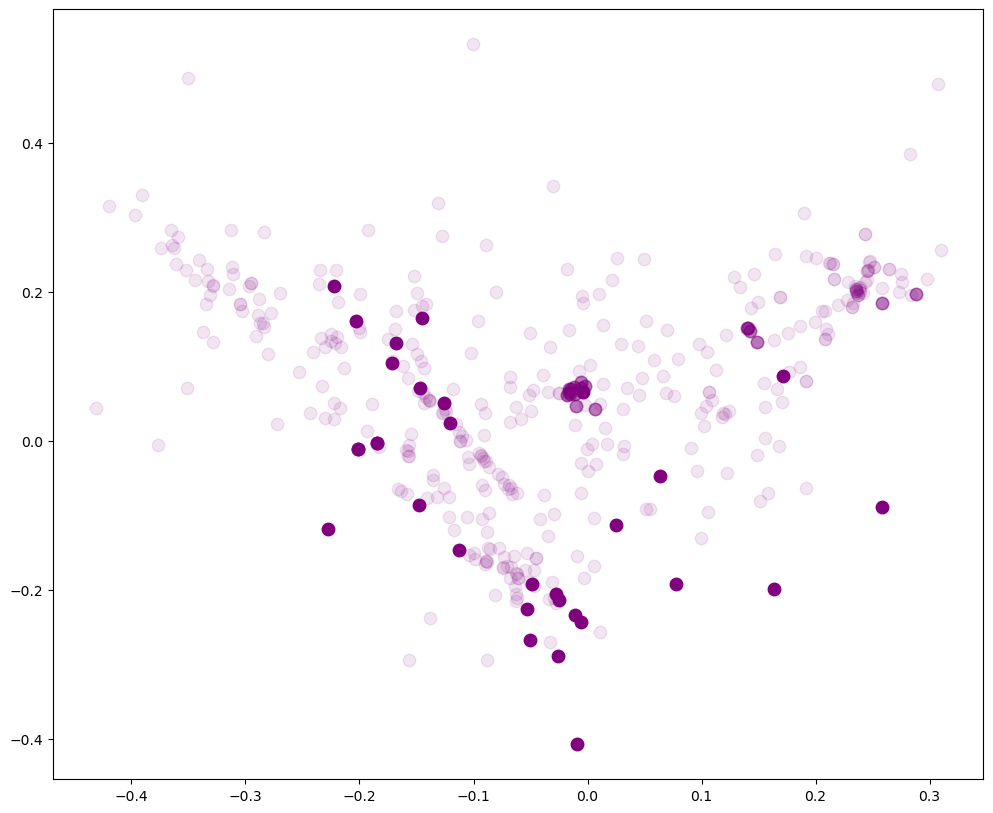 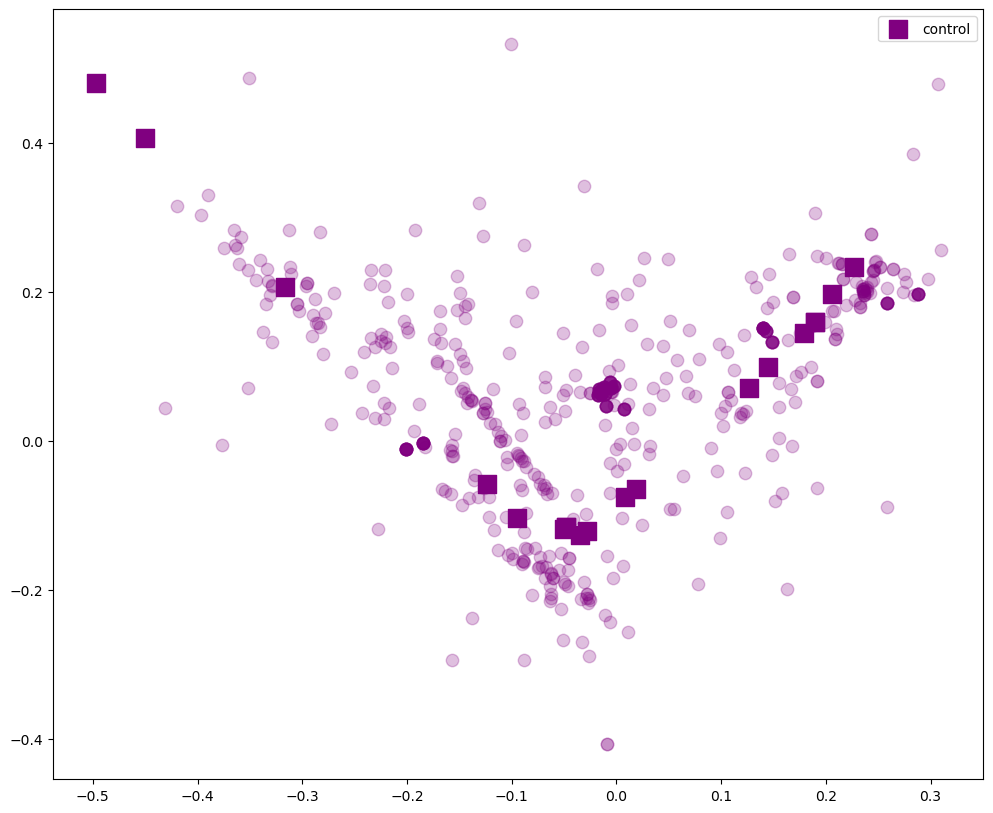 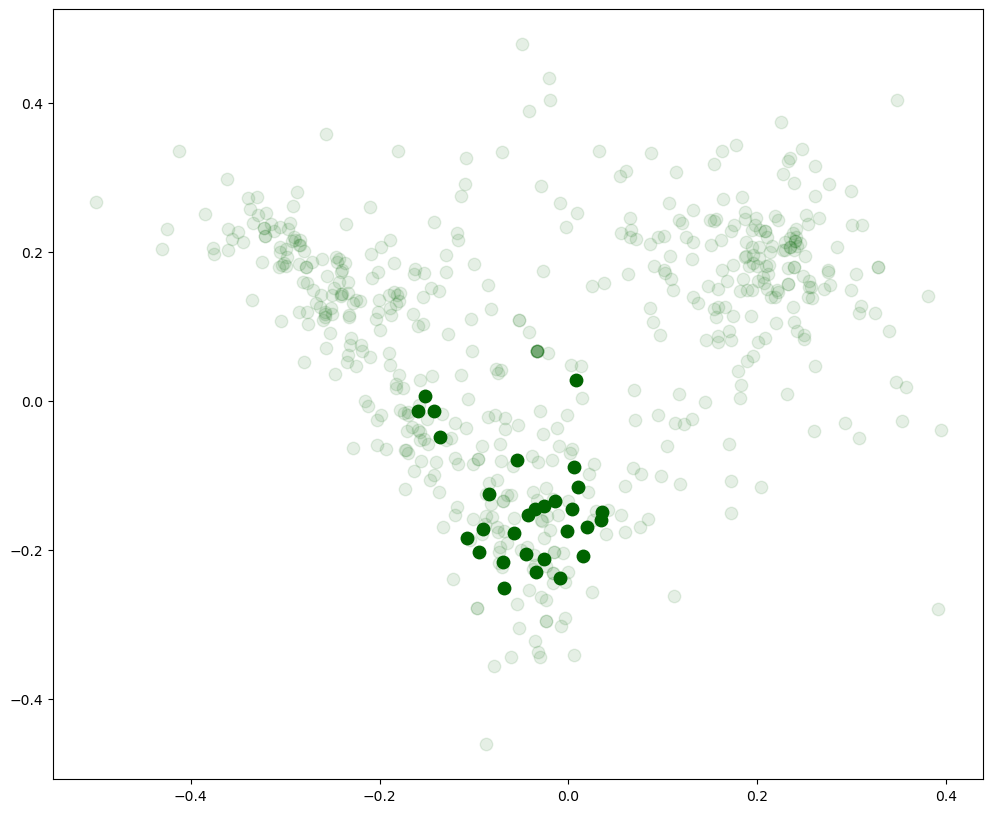 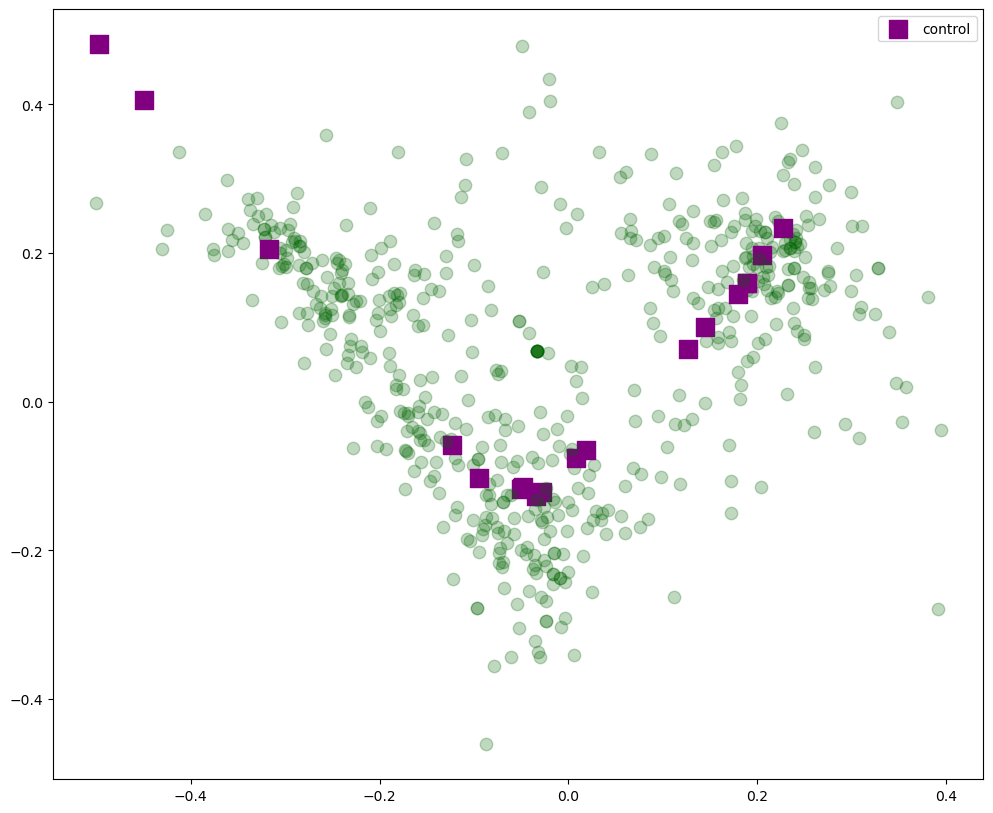 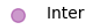 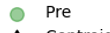 Objetivos
Datos
Recursos
Problemática
Metodología
Distribution of the Spatial Position of the Data Node by Node
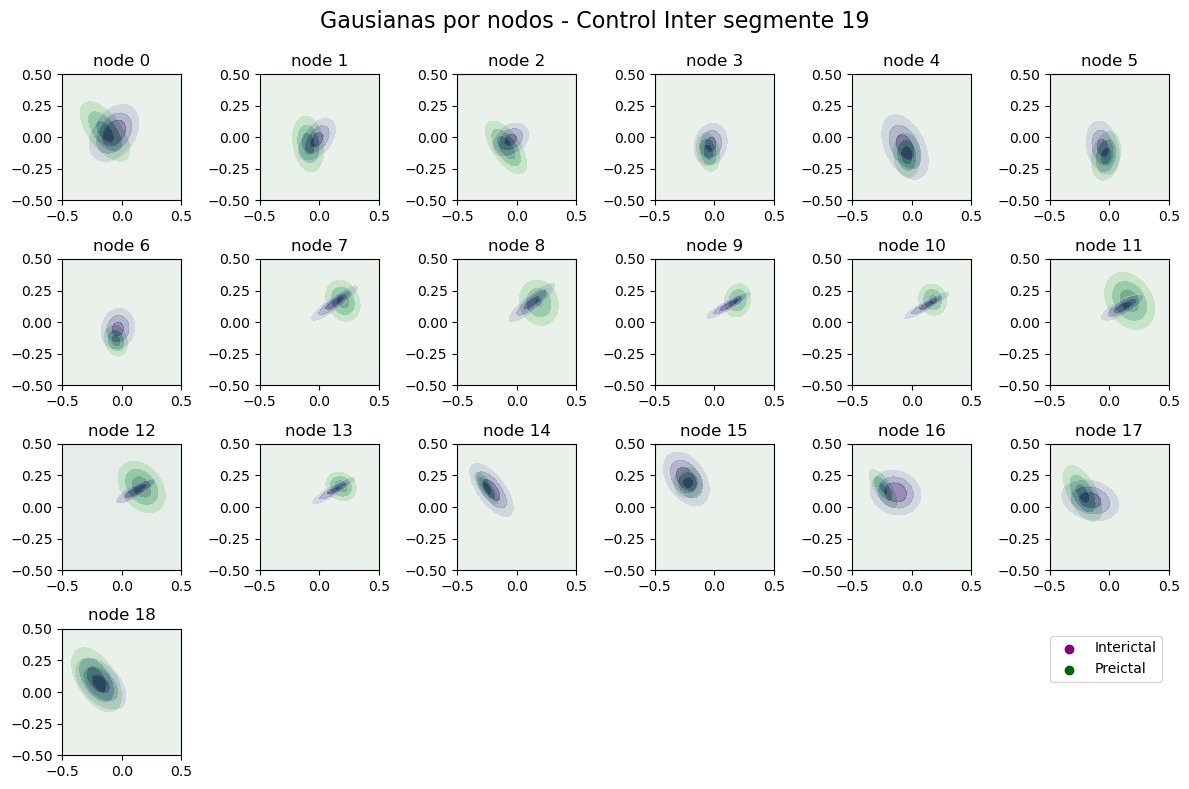 Objetivos
Datos
Recursos
Problemática
Metodología
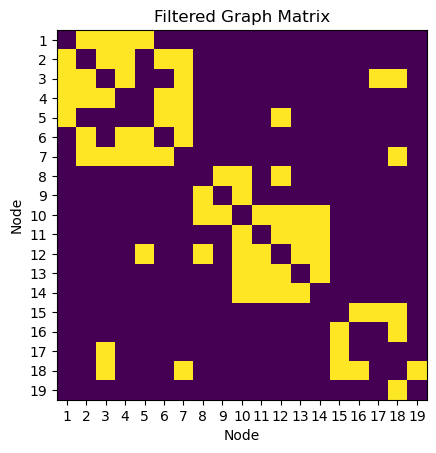 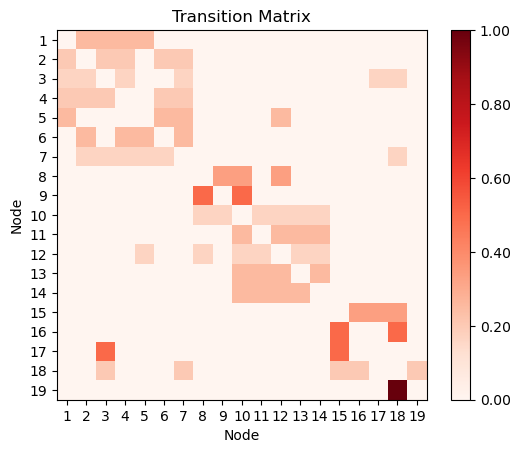 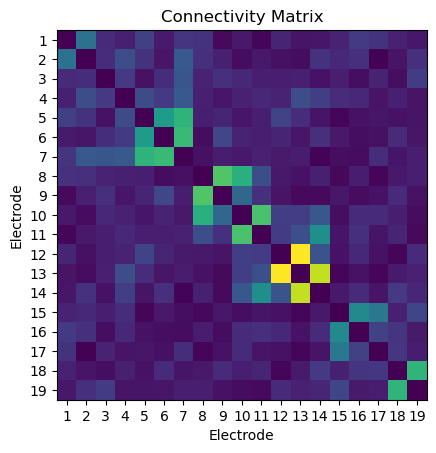 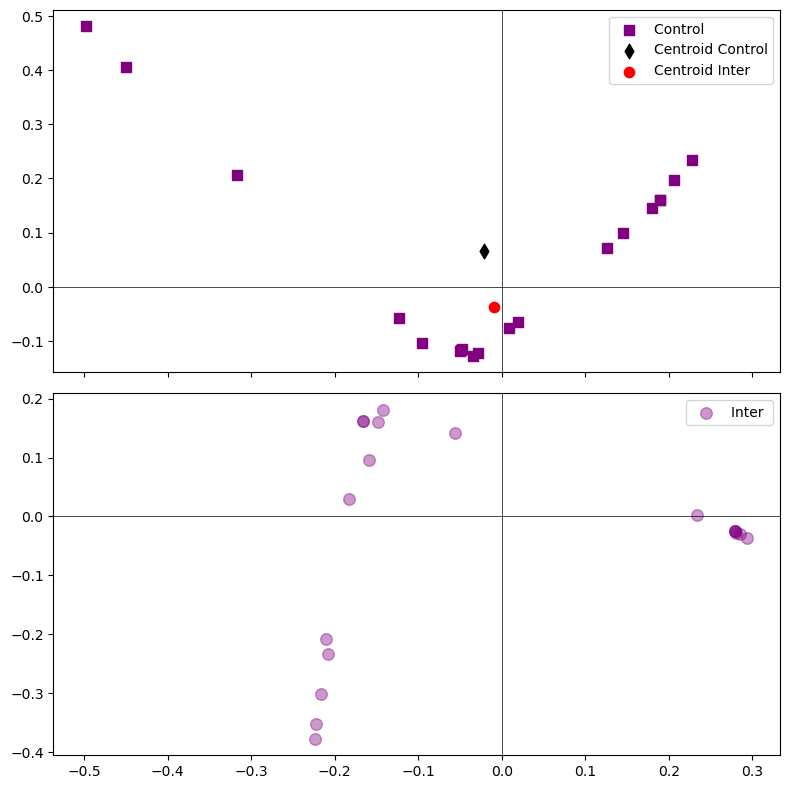 Distance between distribution Node by Node
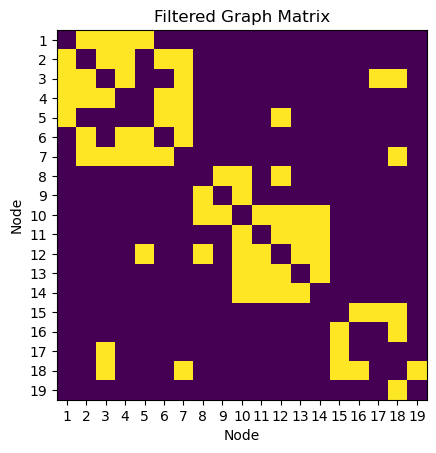 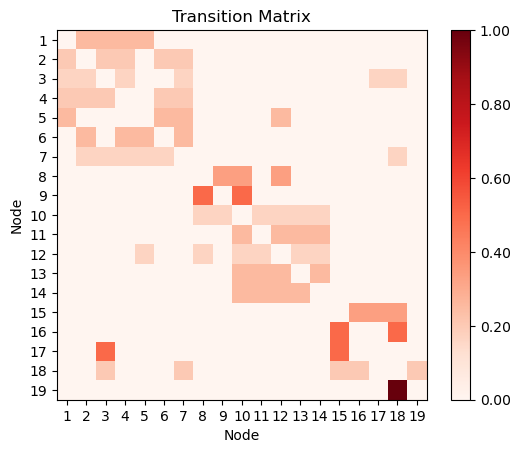 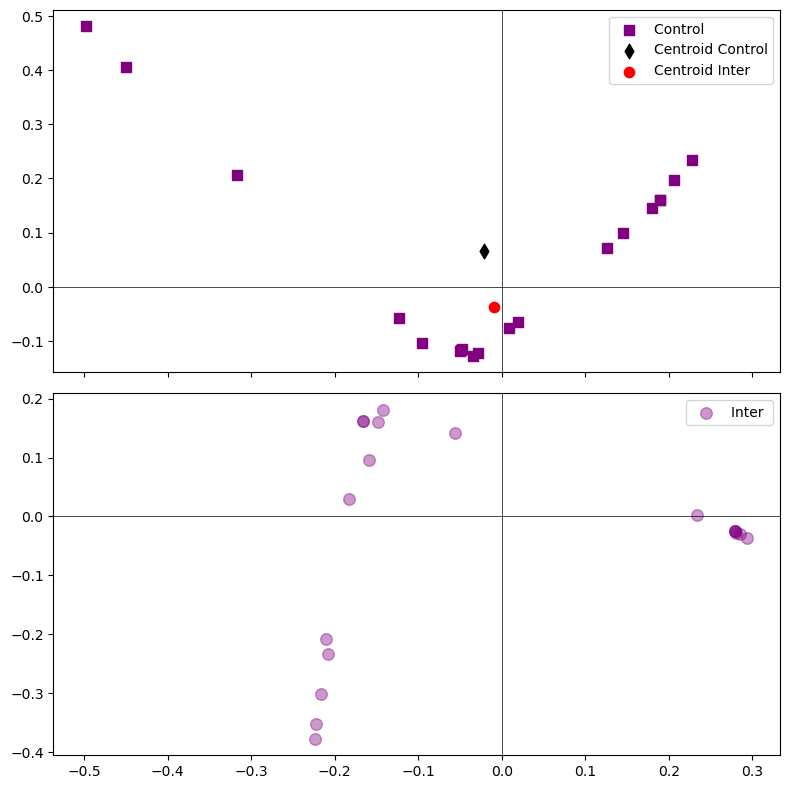 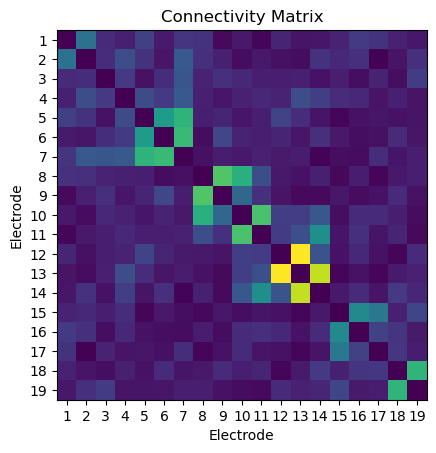 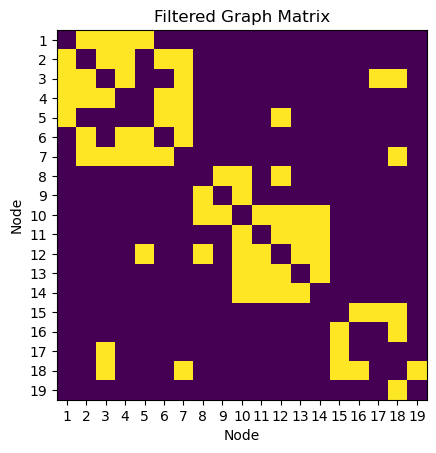 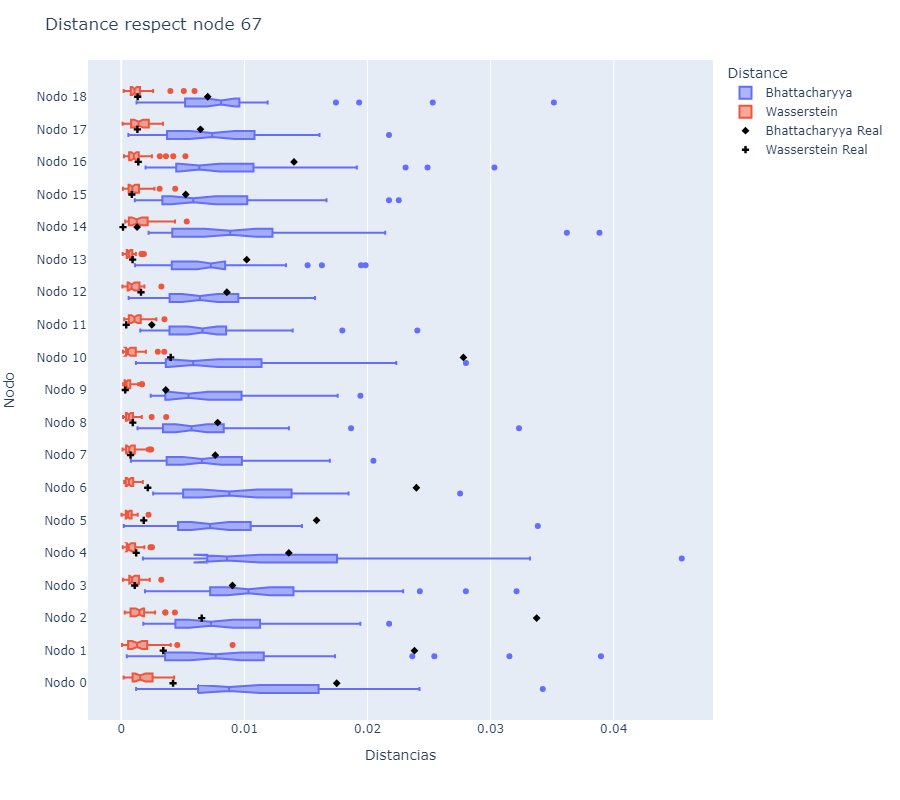 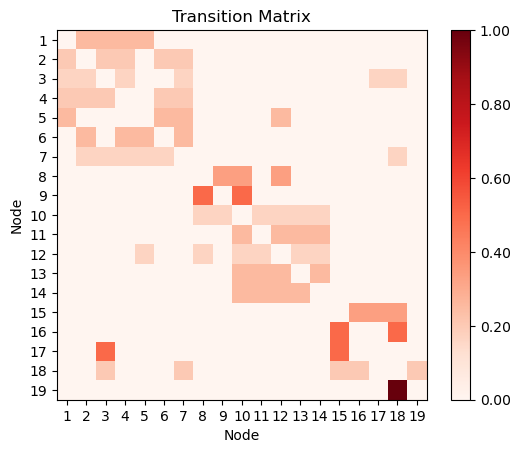 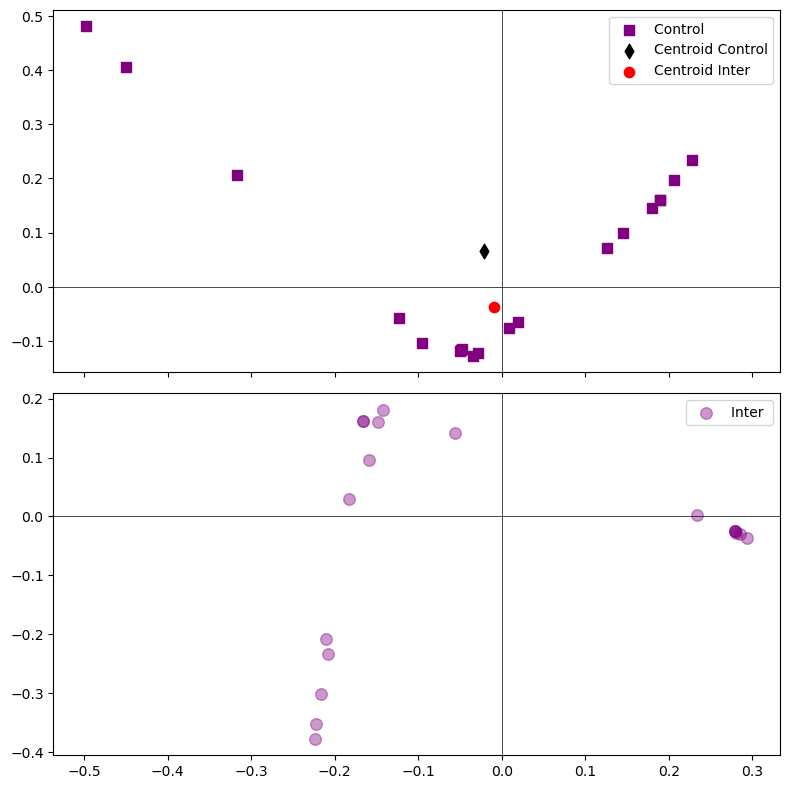 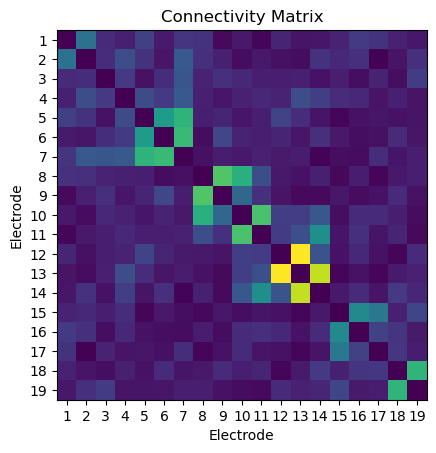 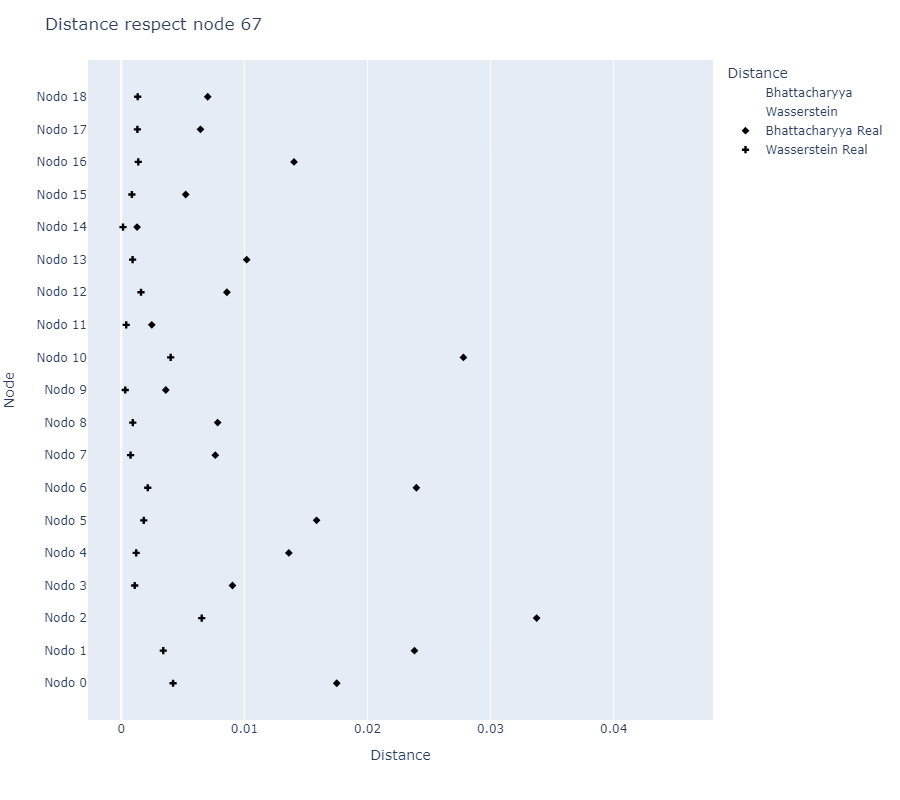 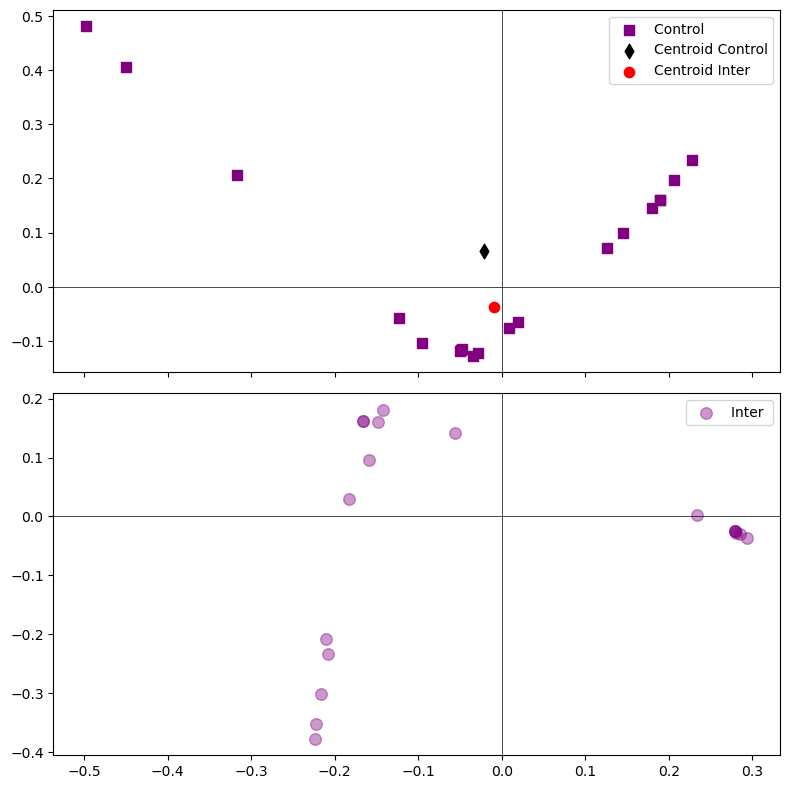 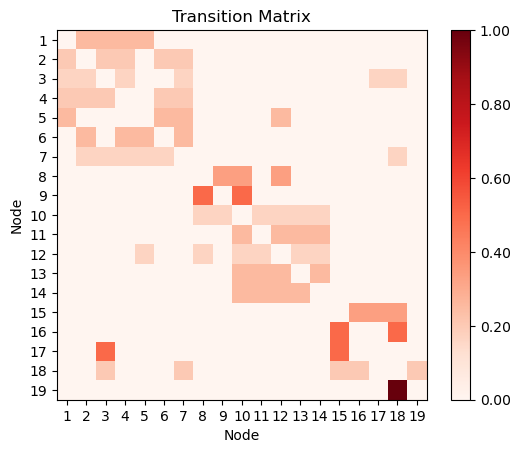 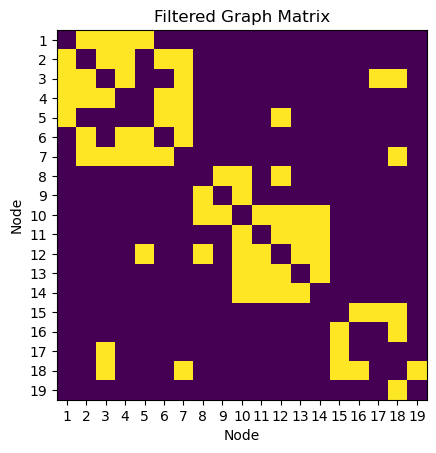 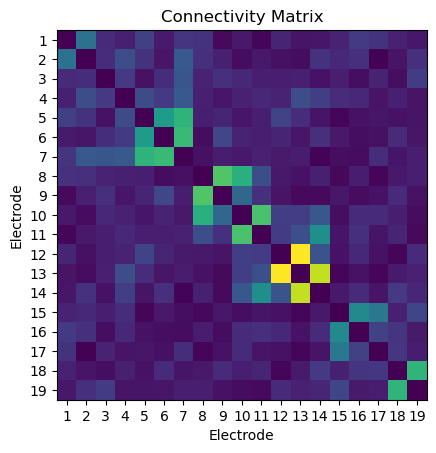 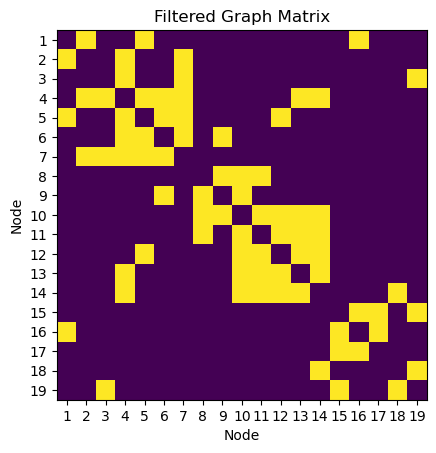 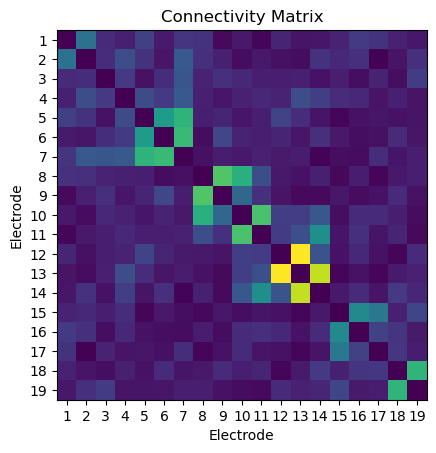 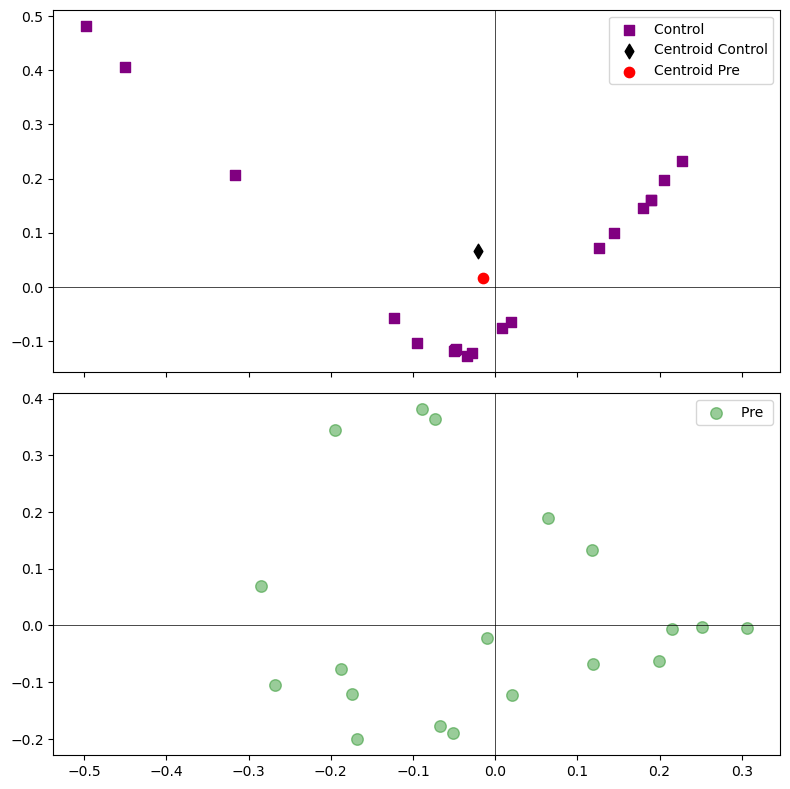 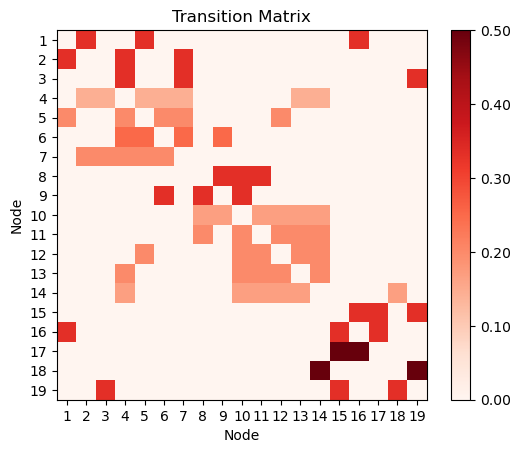 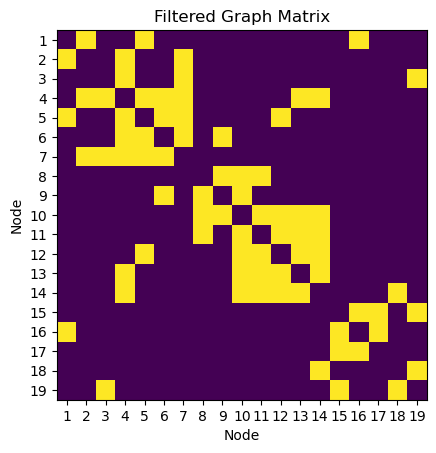 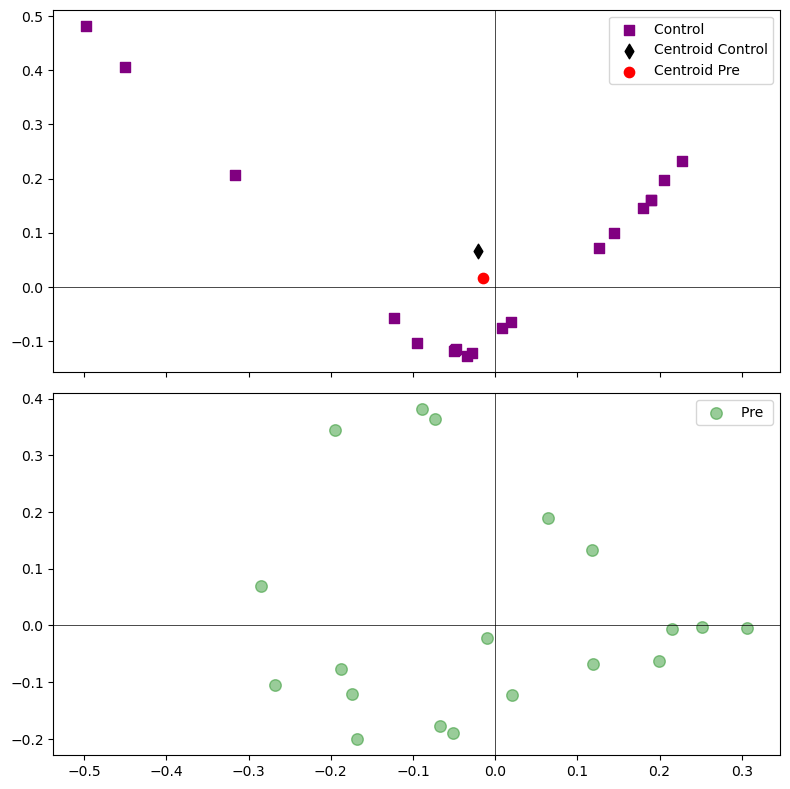 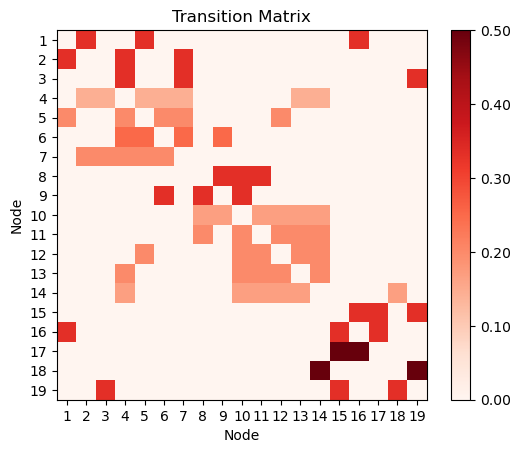 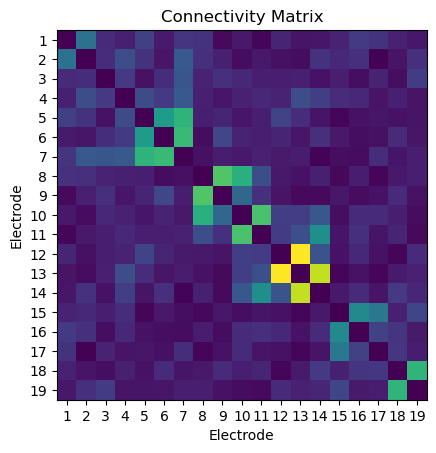 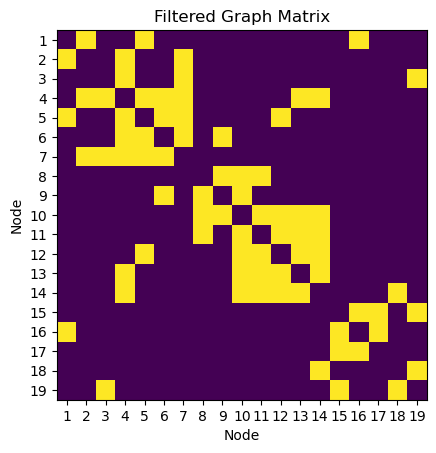 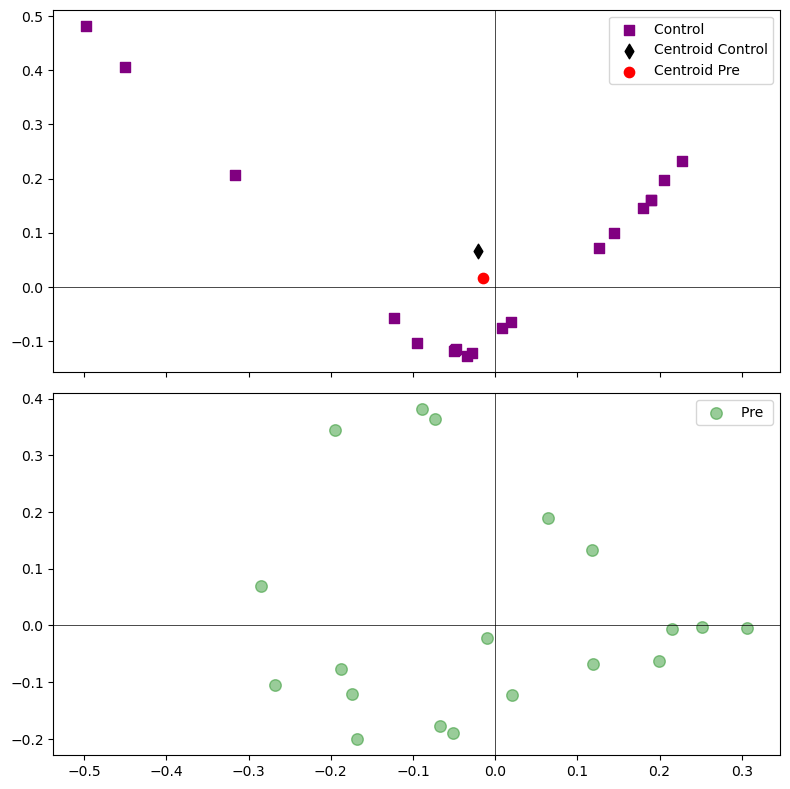 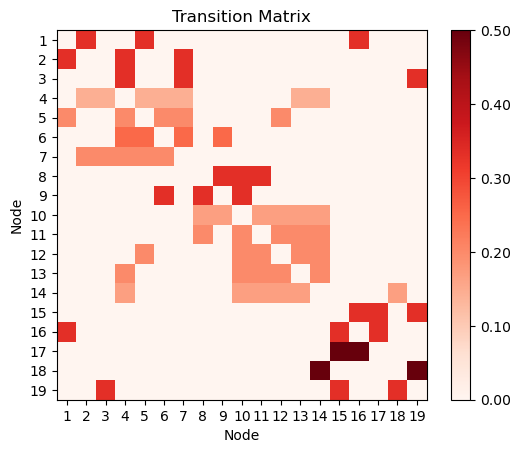 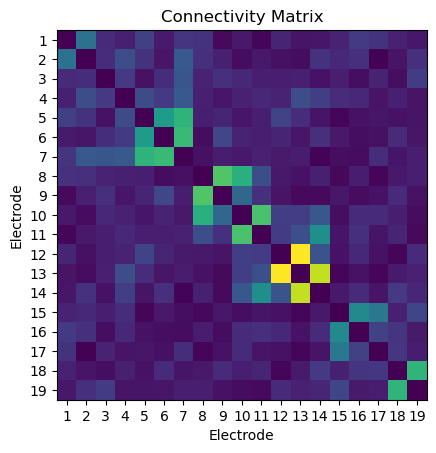 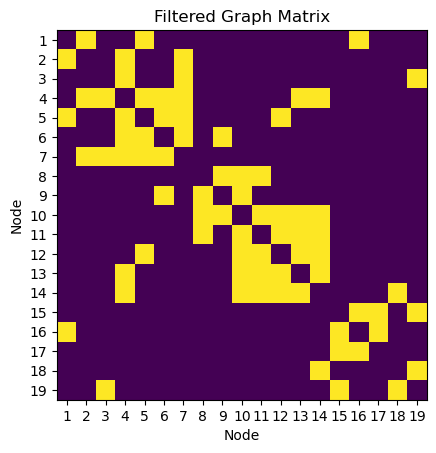 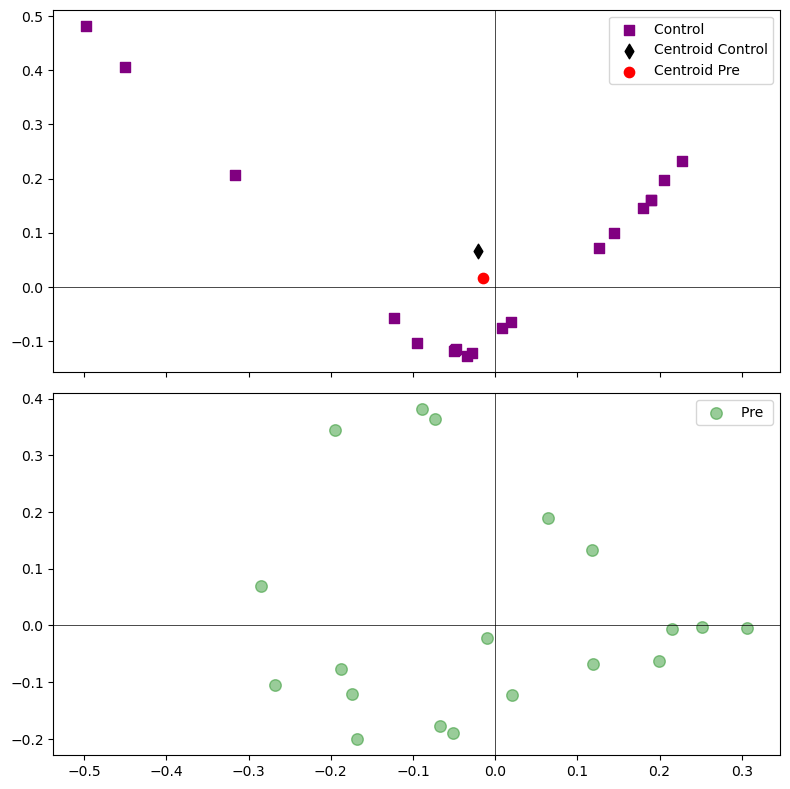 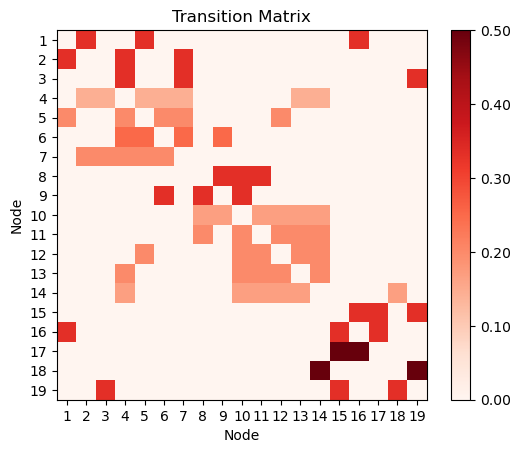 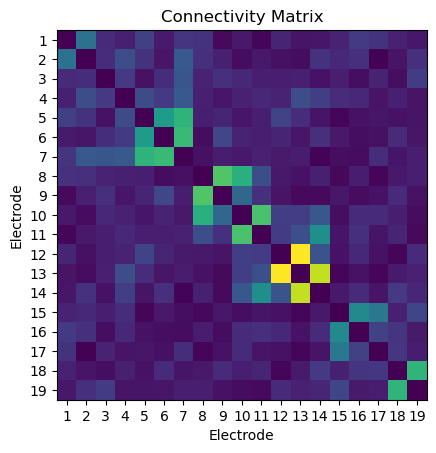 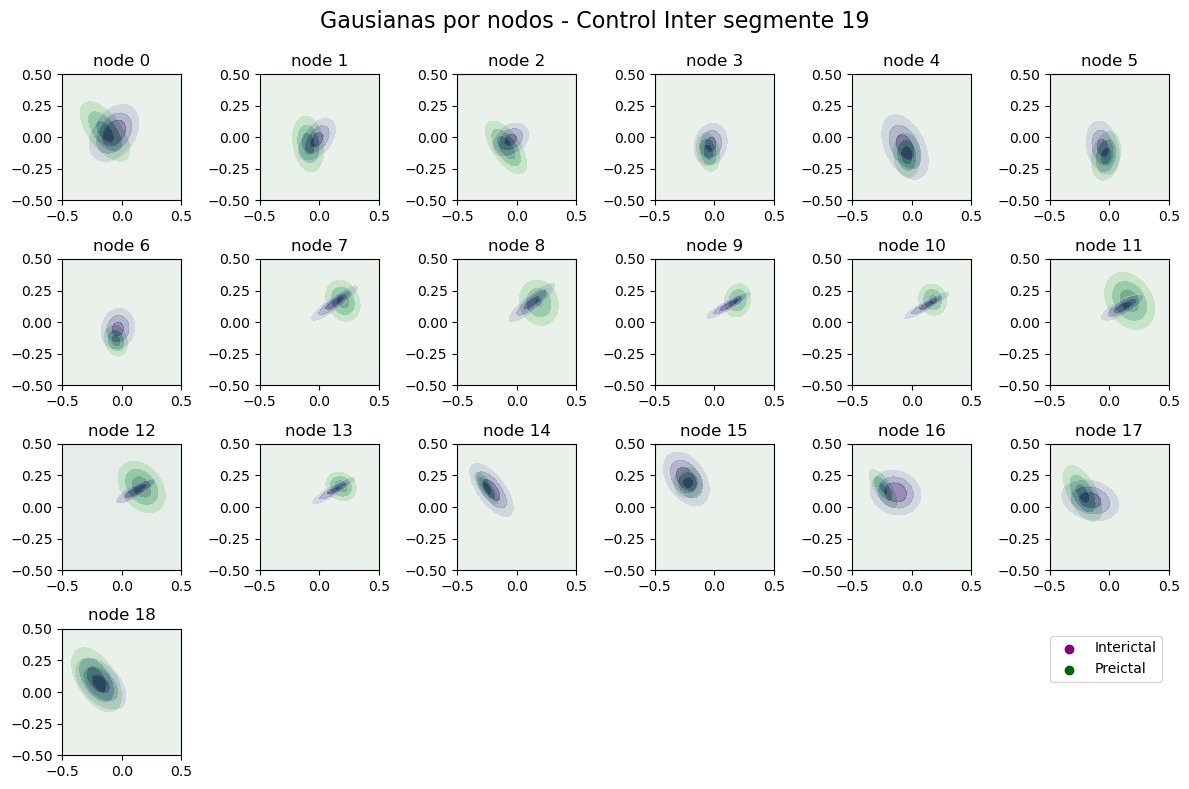 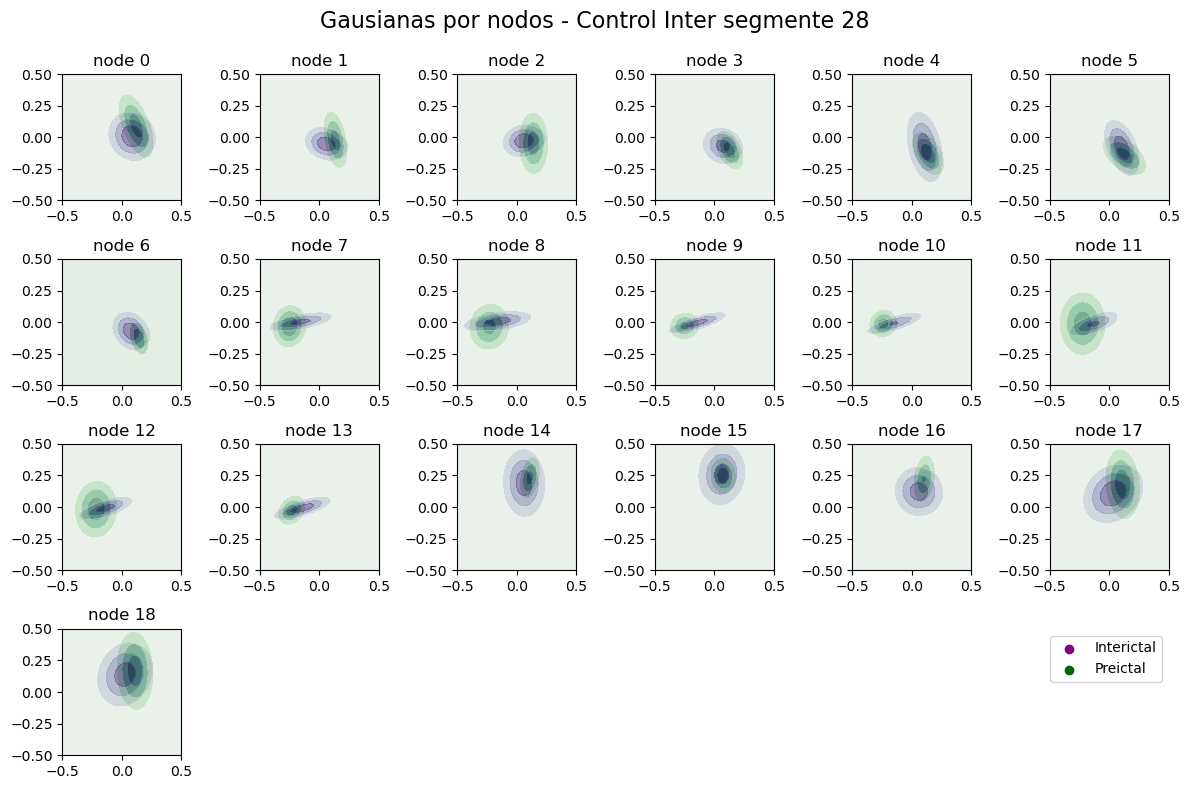 The random test (shuffling) is to defined the base line
Objetivos
Datos
Recursos
Problemática
Metodología
Nodes
Measurements normalized by z scores
Distance between distribution Node by Node
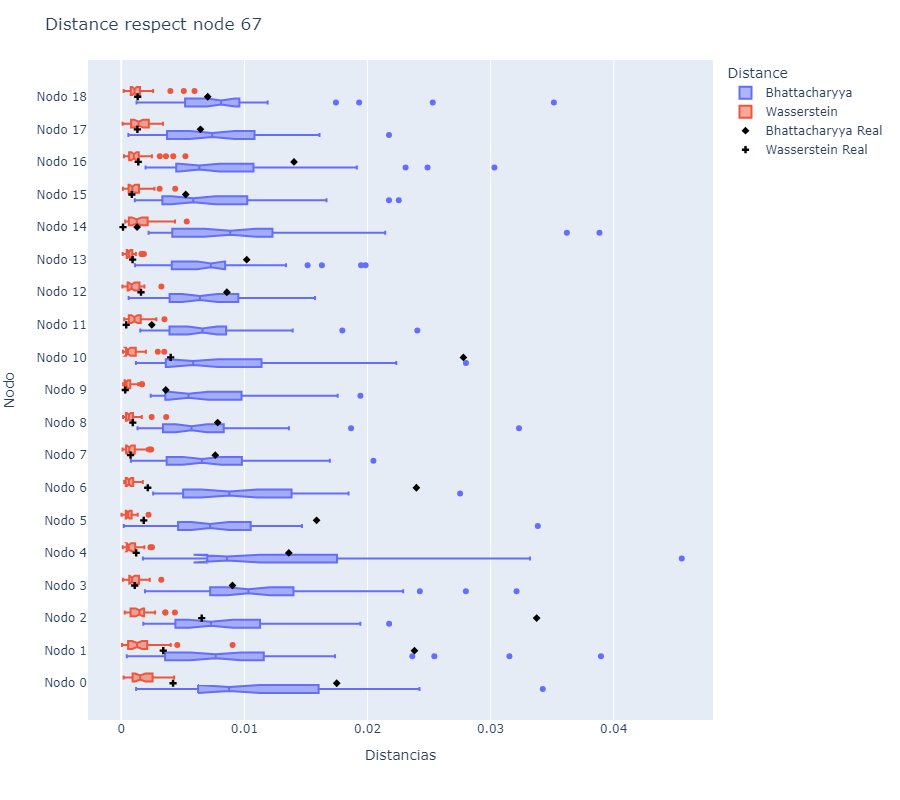 Z scores for each node
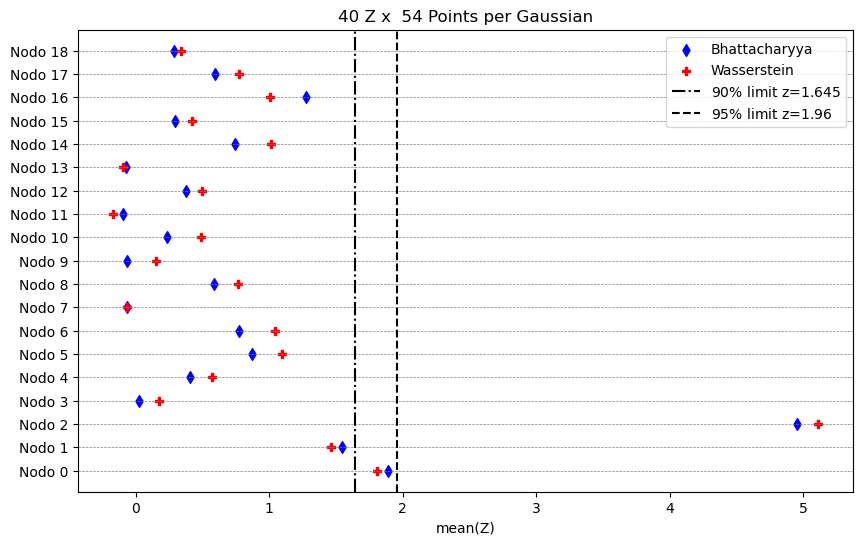 Objetivos
Datos
Recursos
Problemática
Metodología
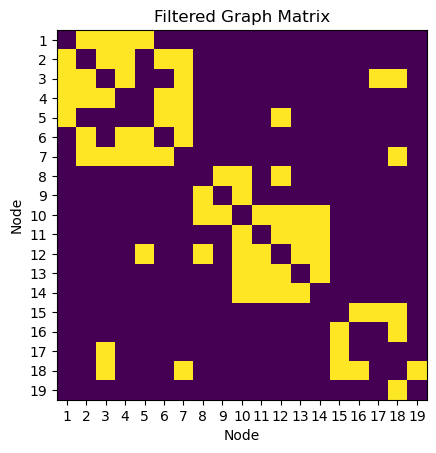 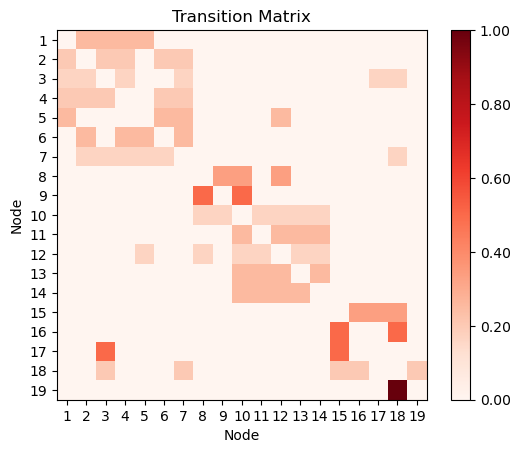 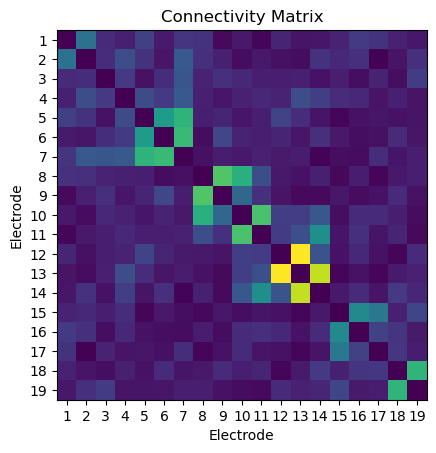 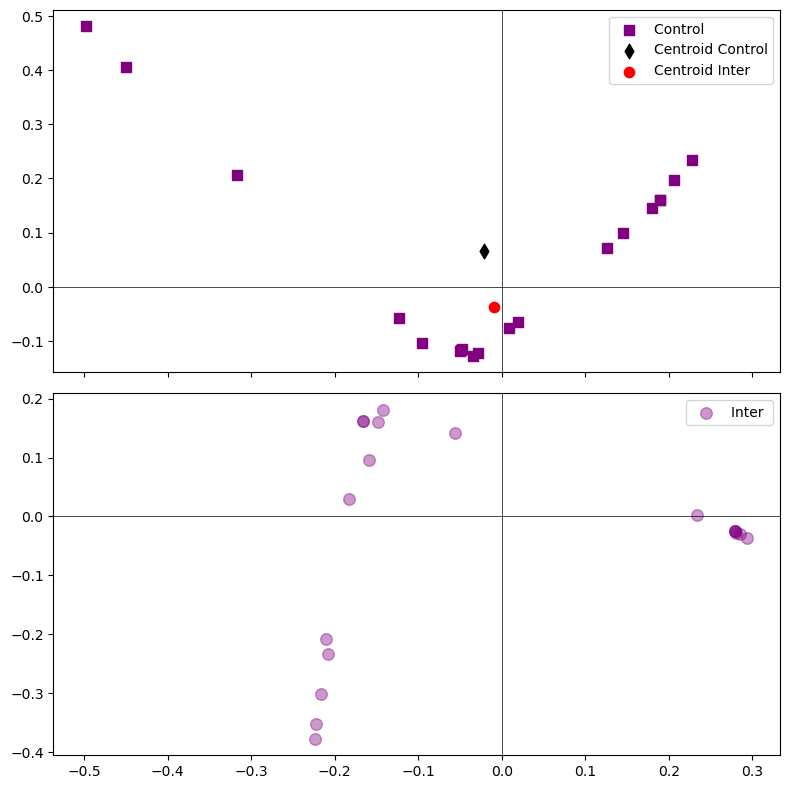 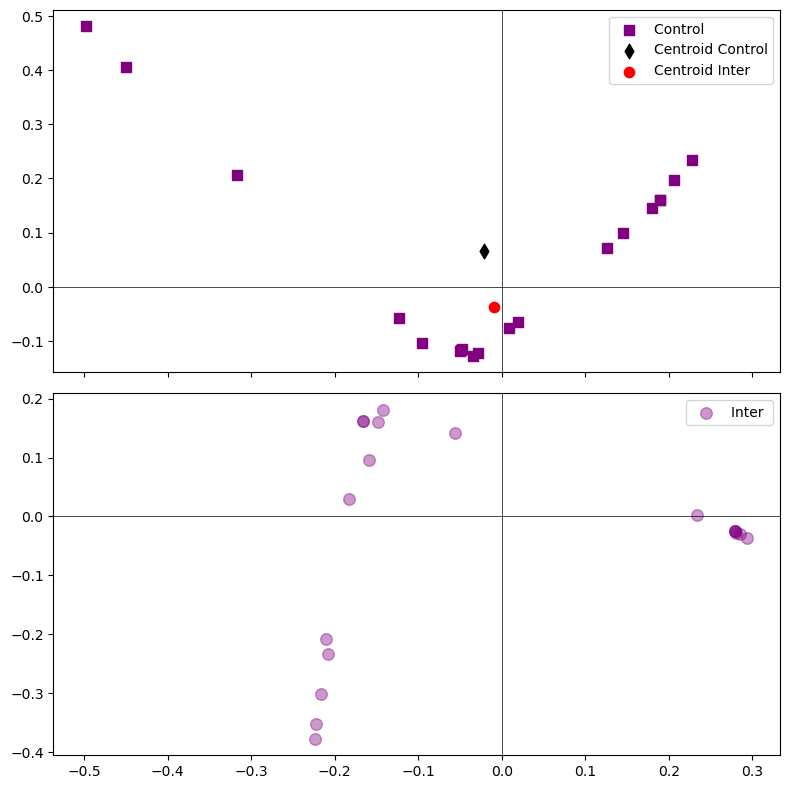 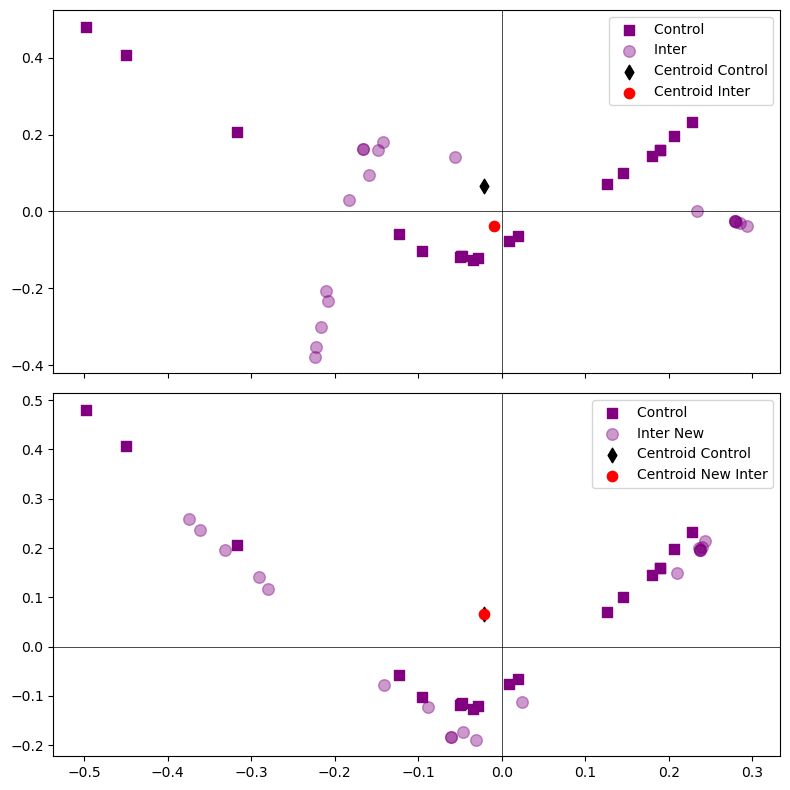 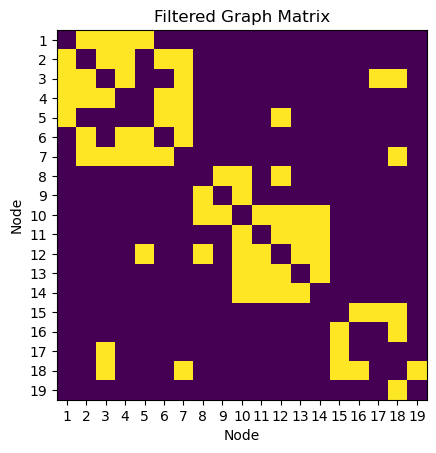 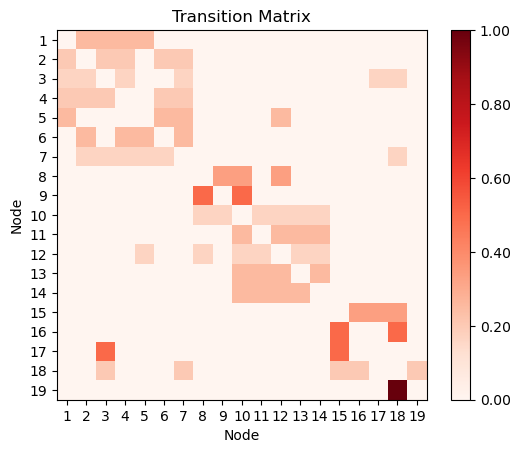 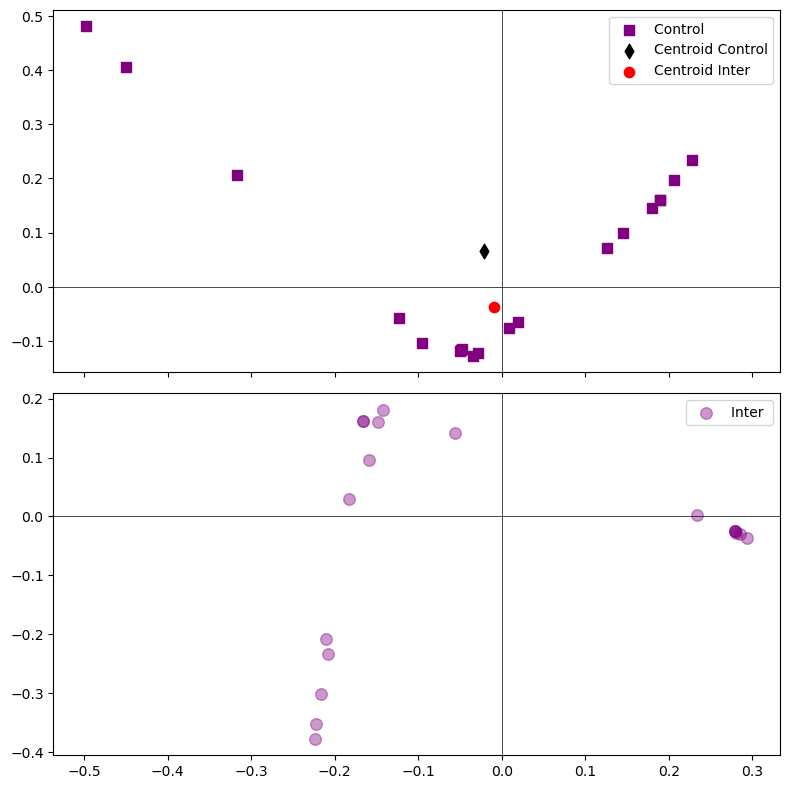 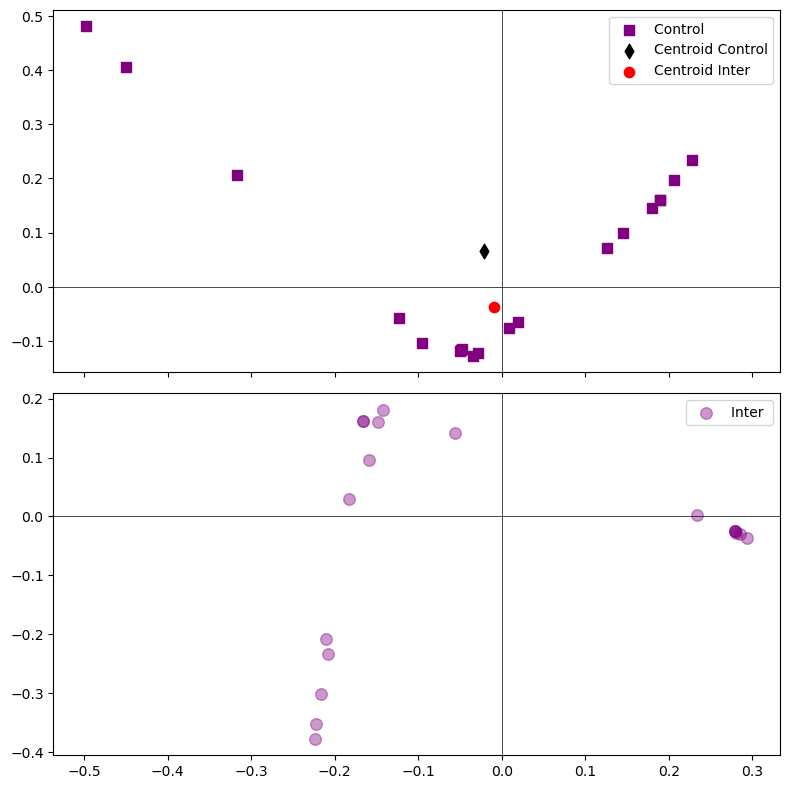 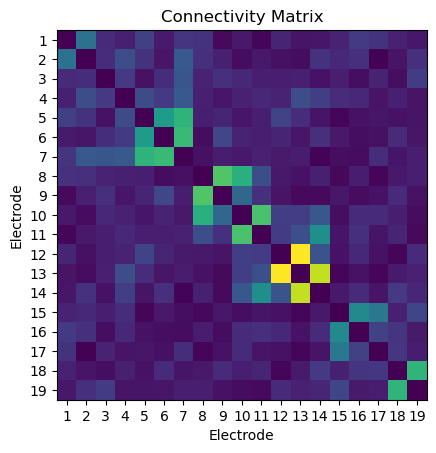 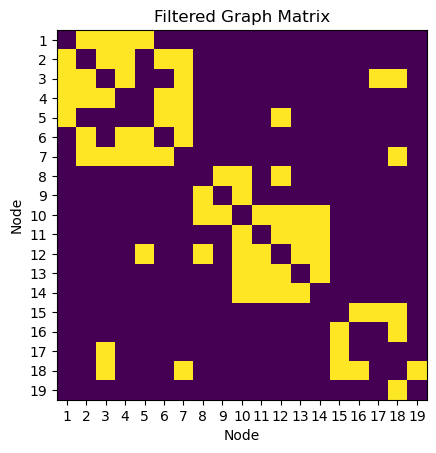 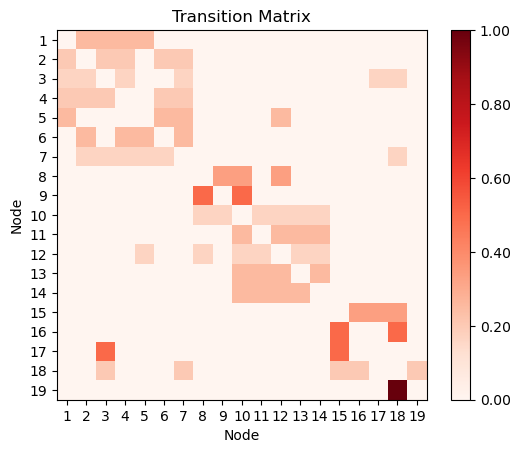 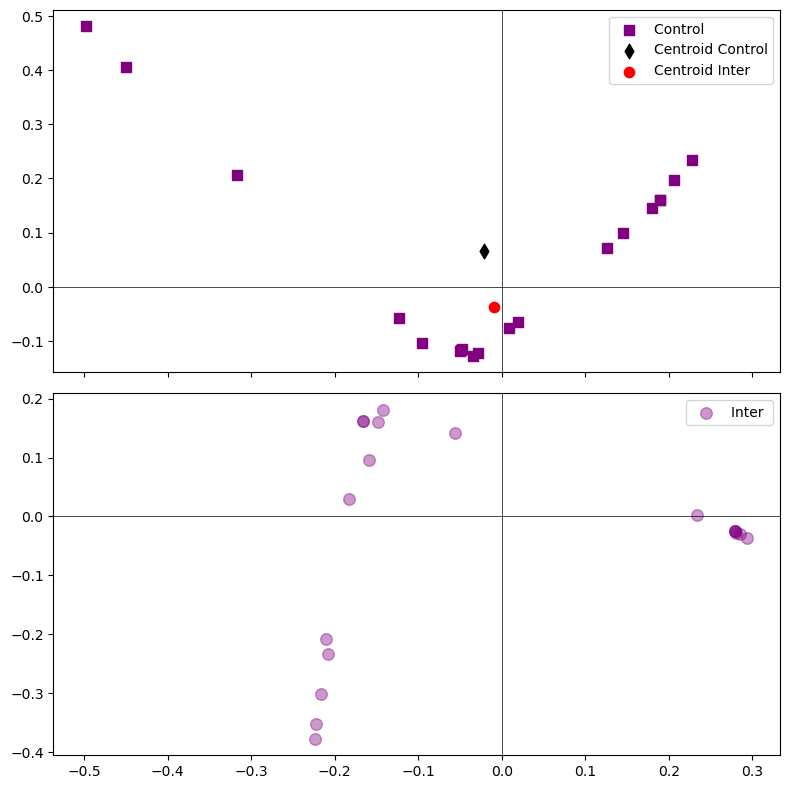 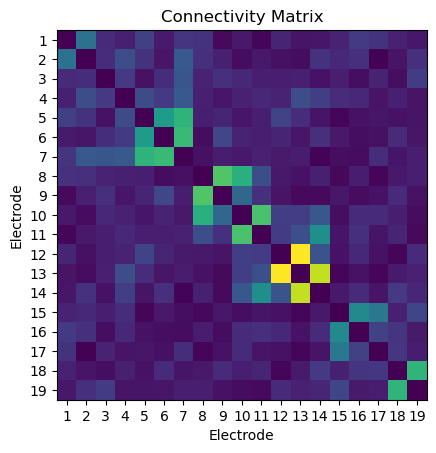 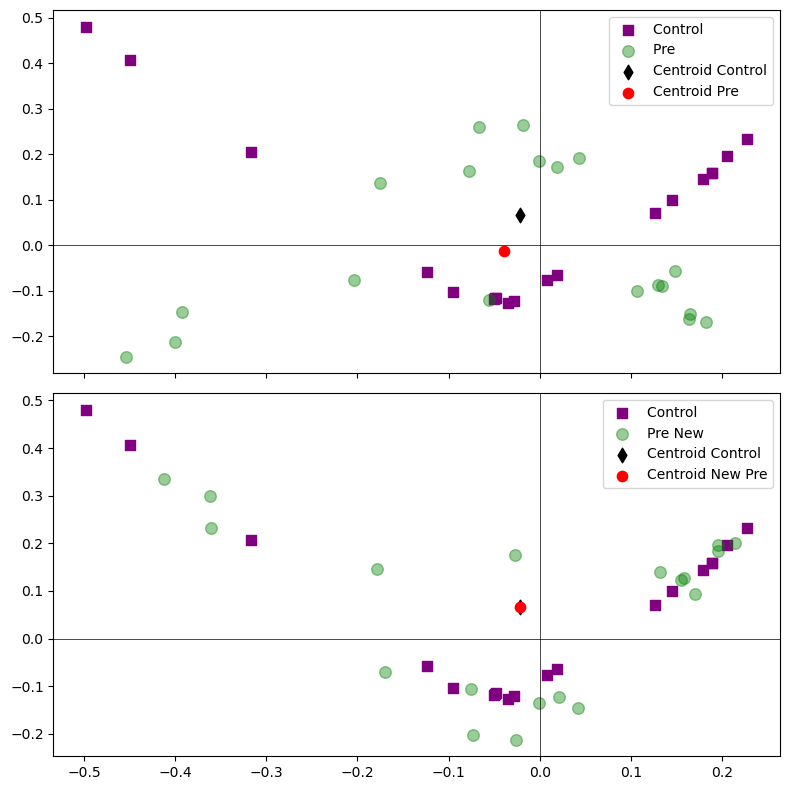 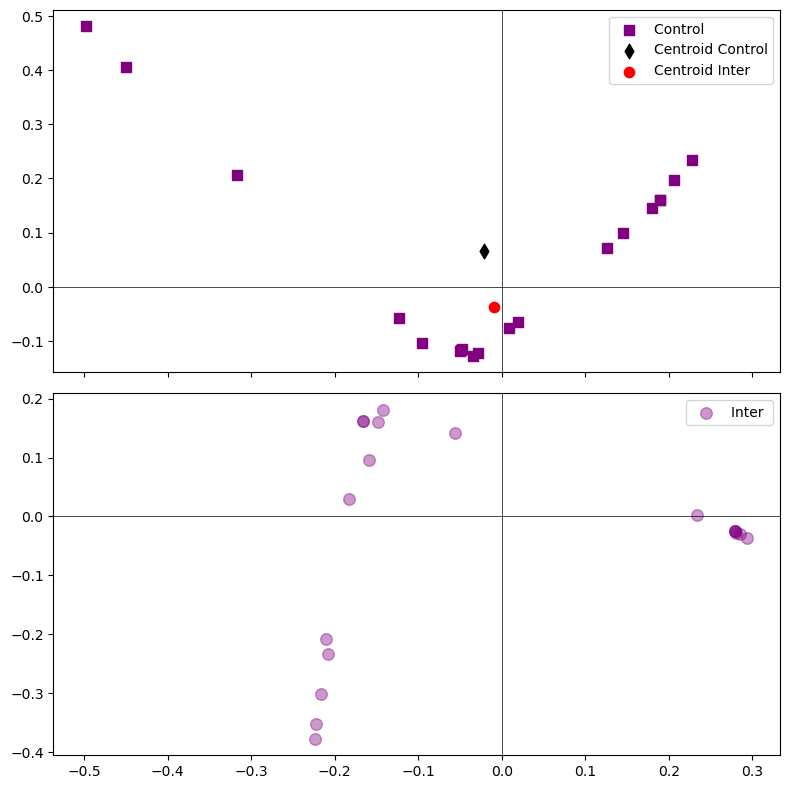 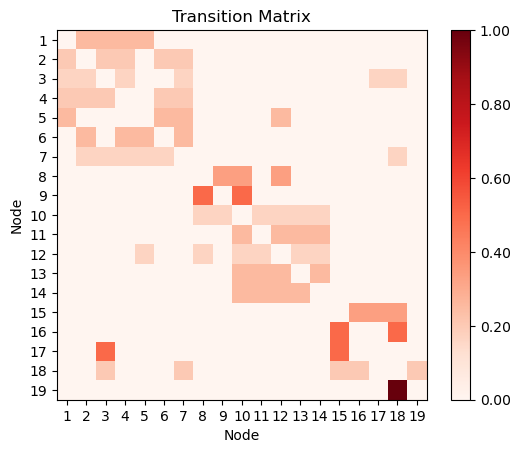 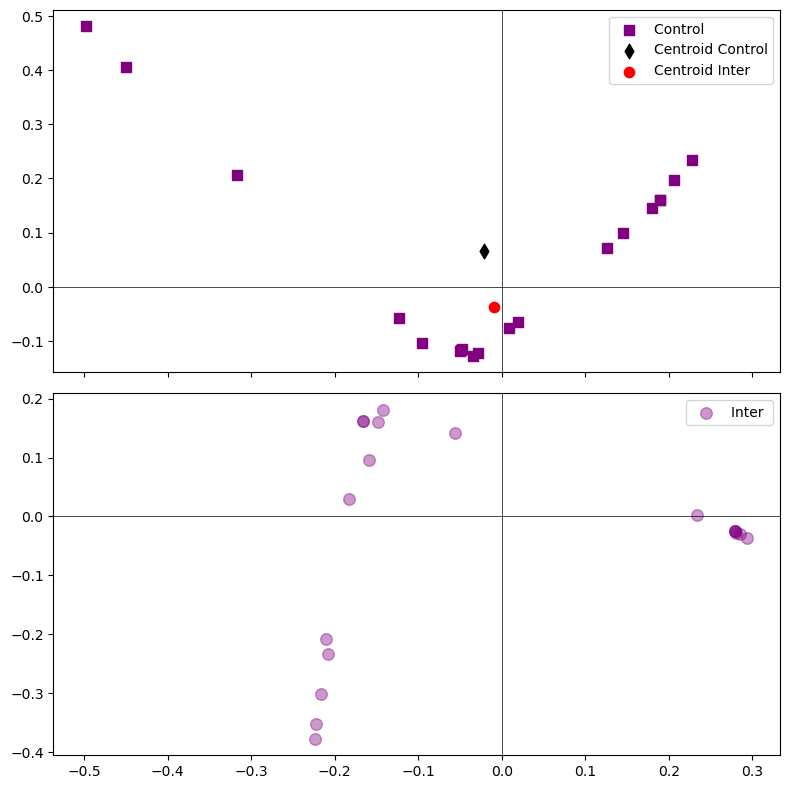 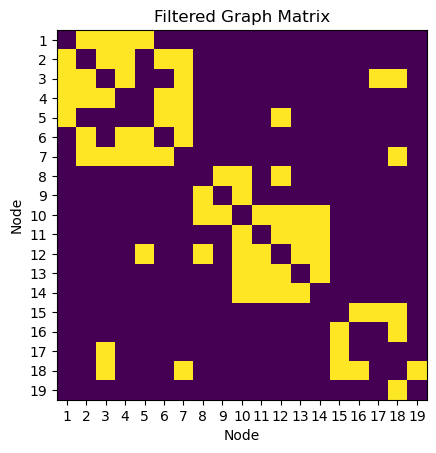 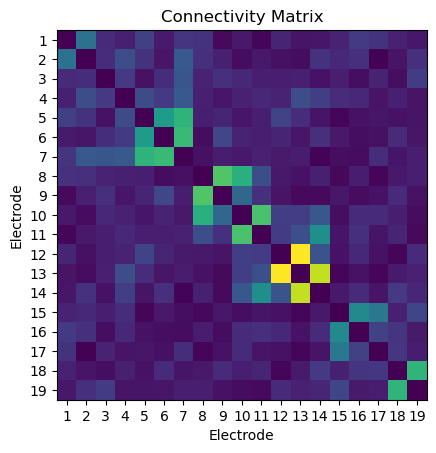 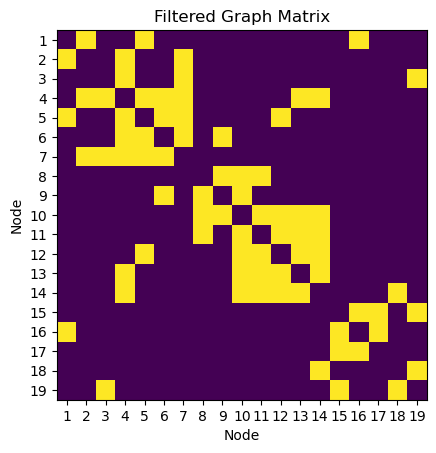 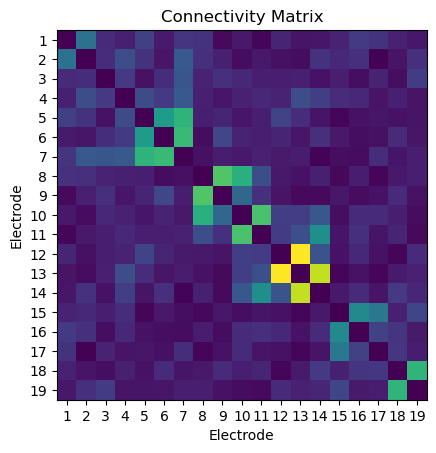 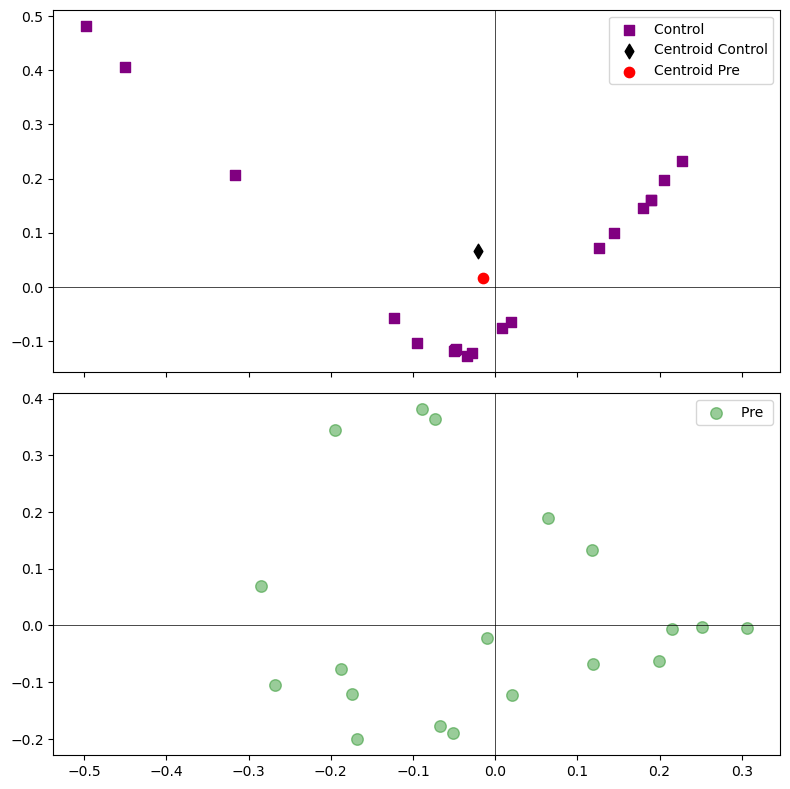 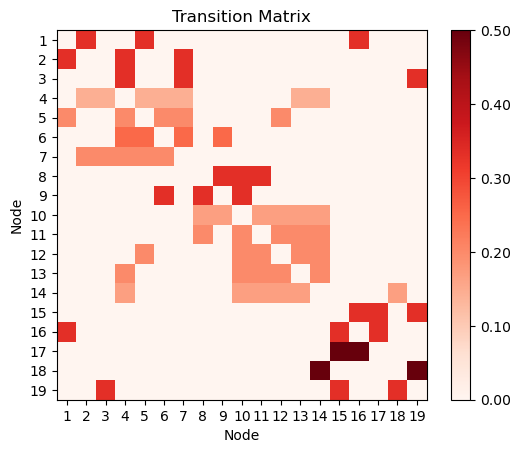 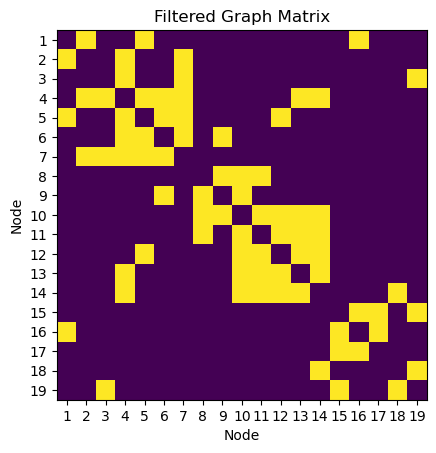 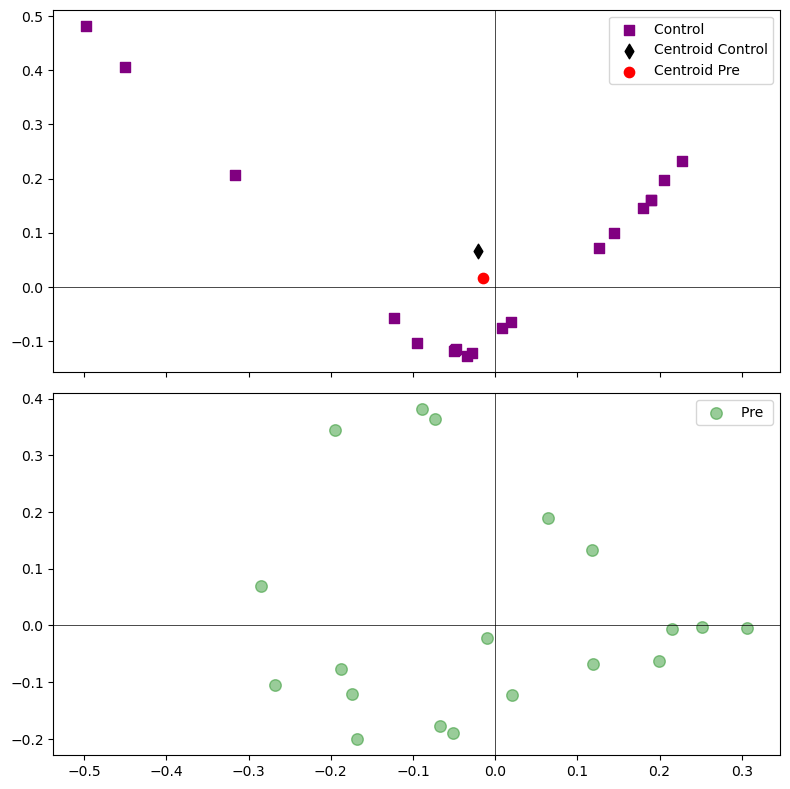 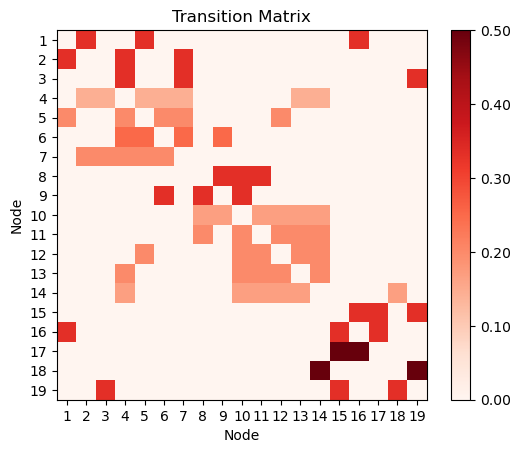 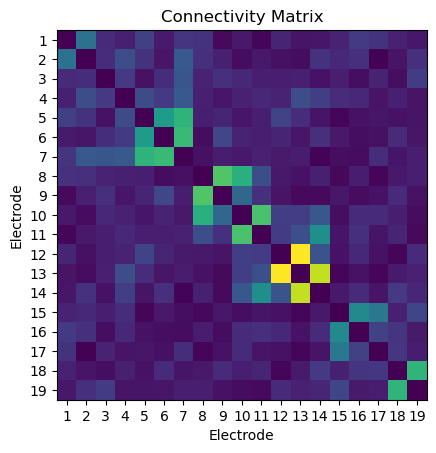 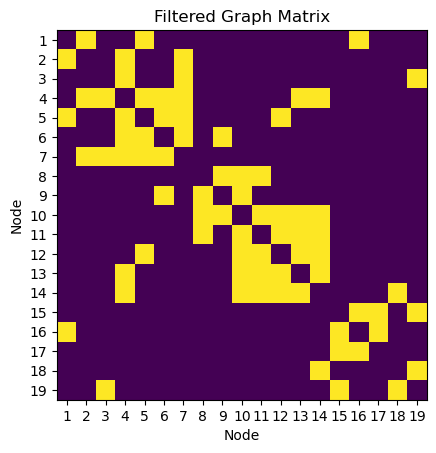 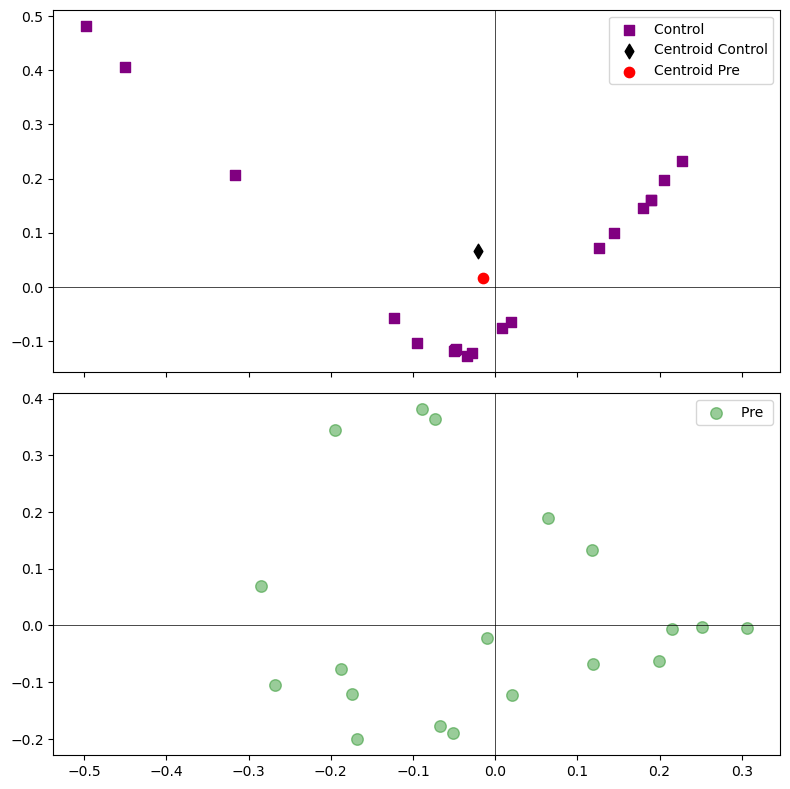 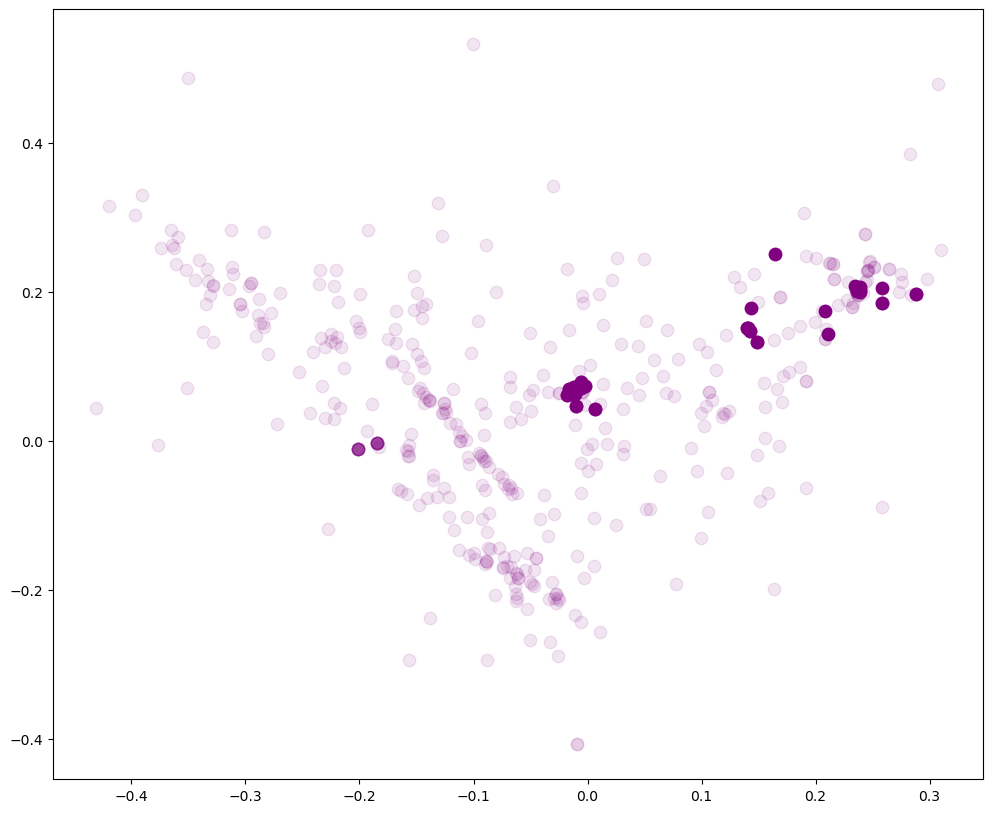 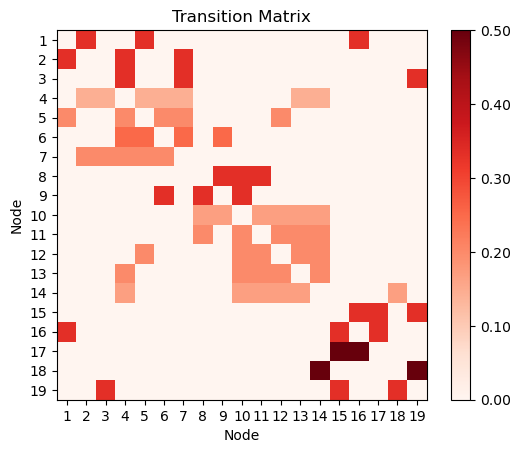 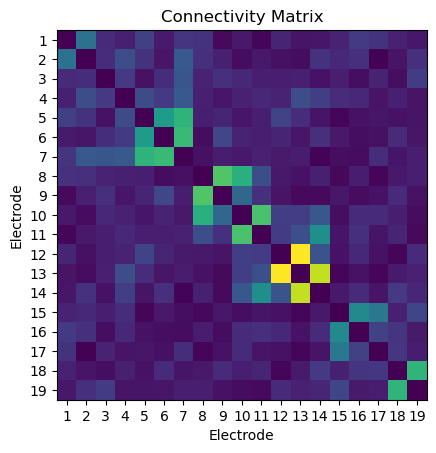 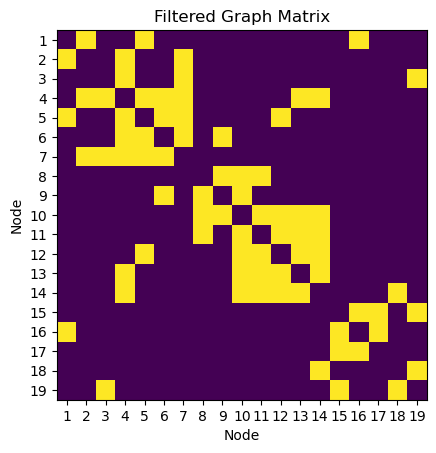 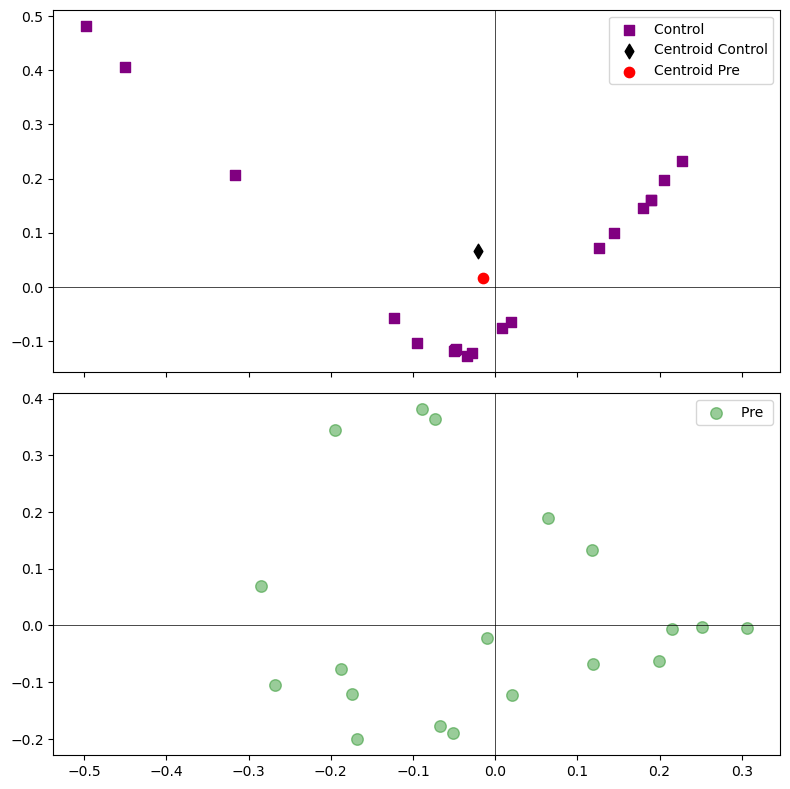 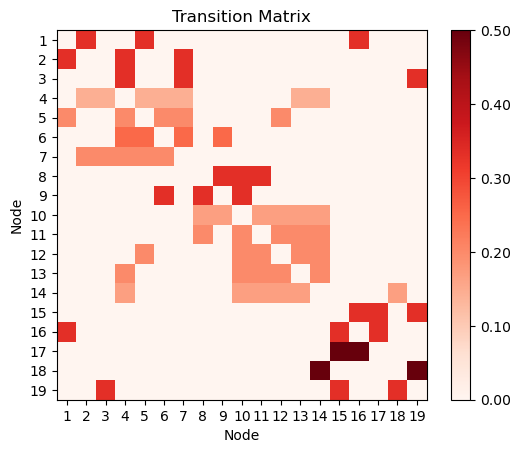 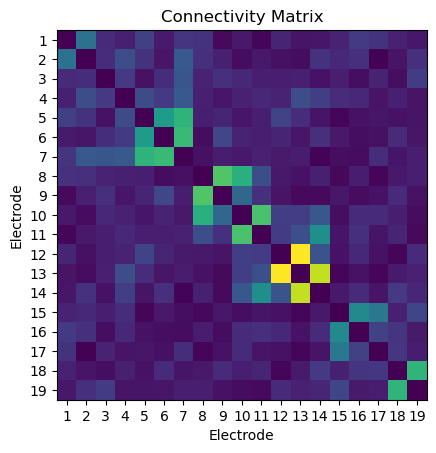 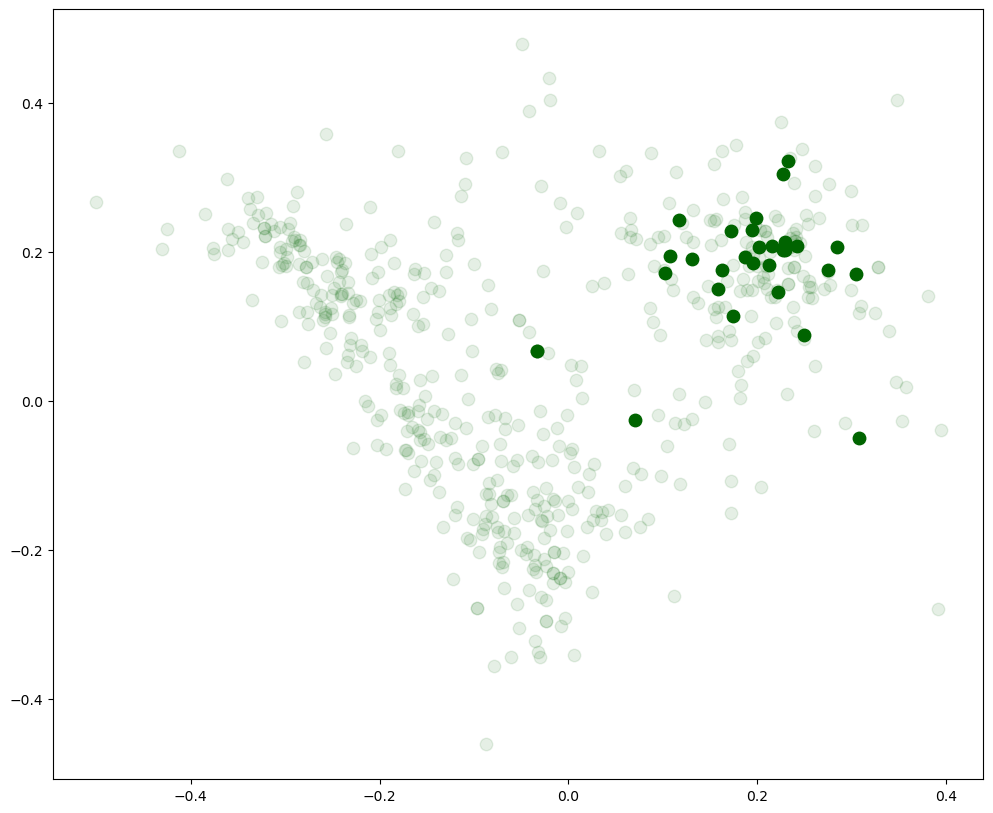 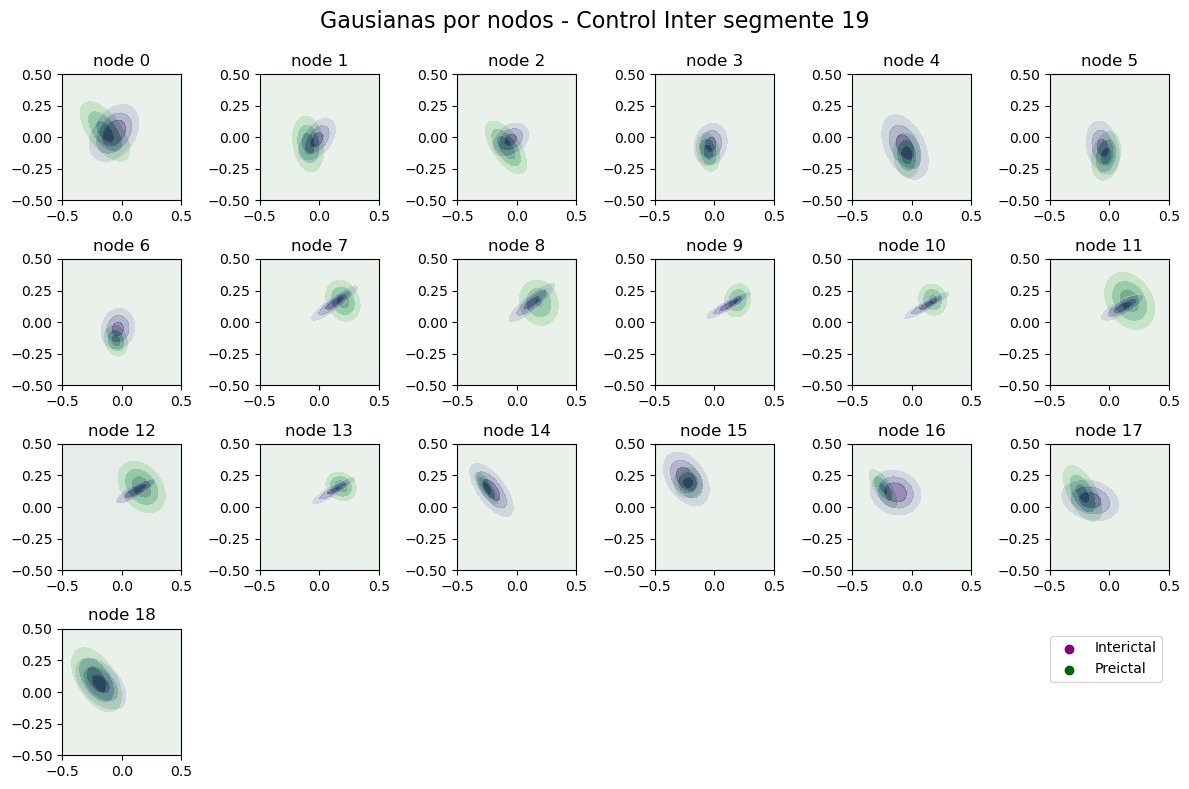 Objetivos
Datos
Recursos
Problemática
Metodología
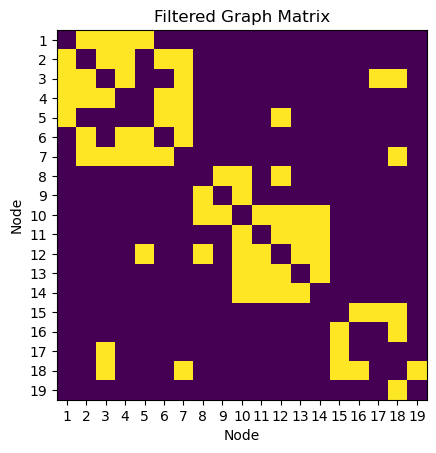 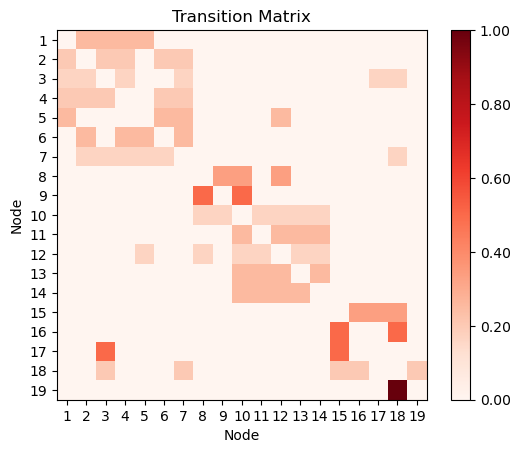 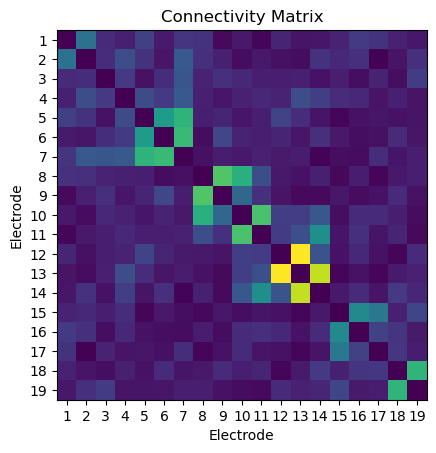 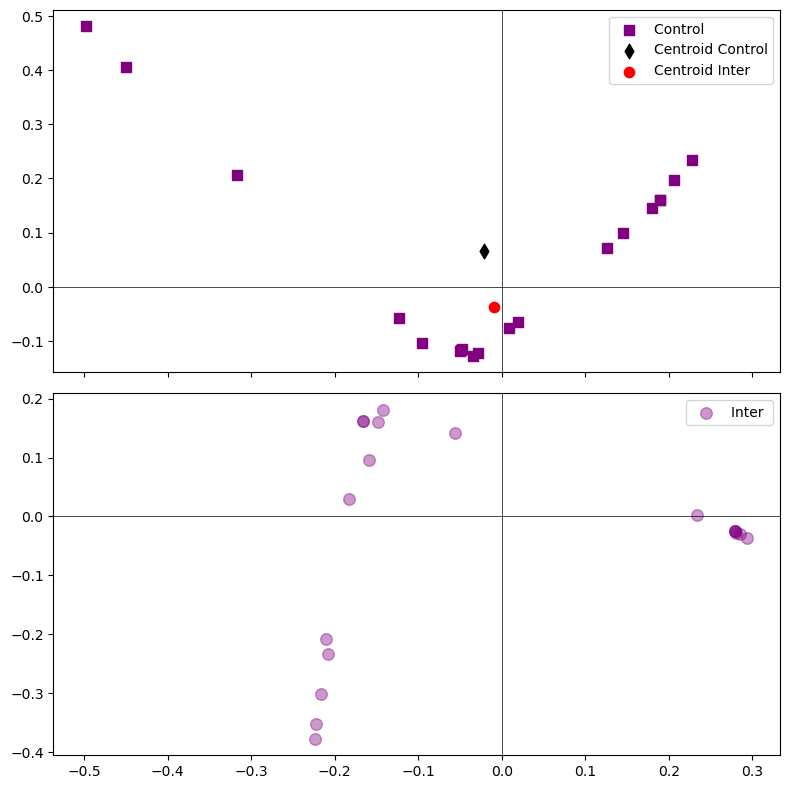 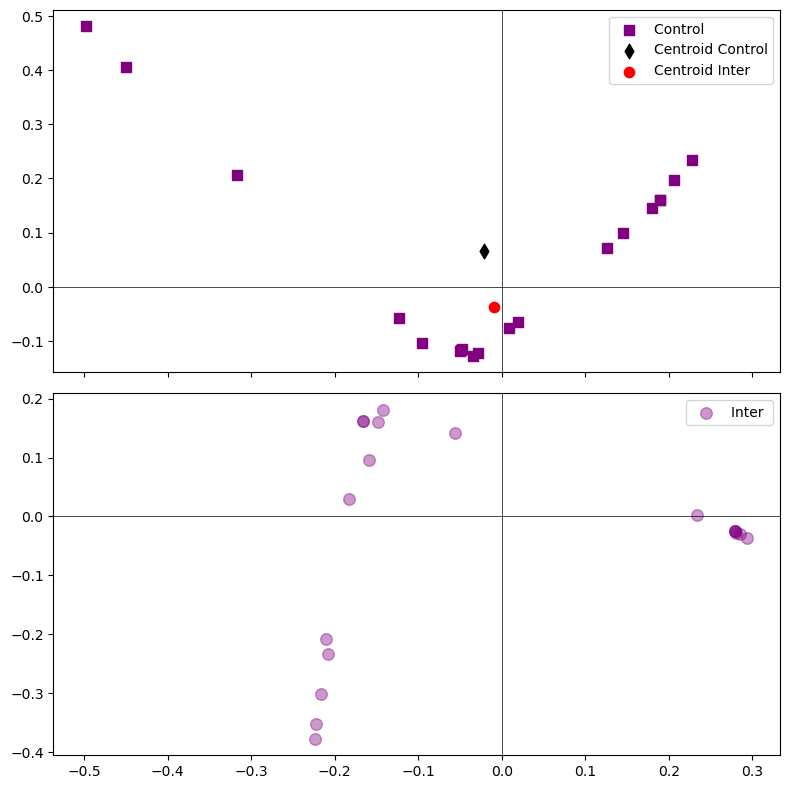 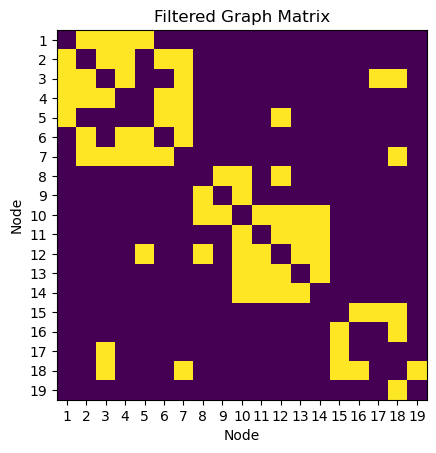 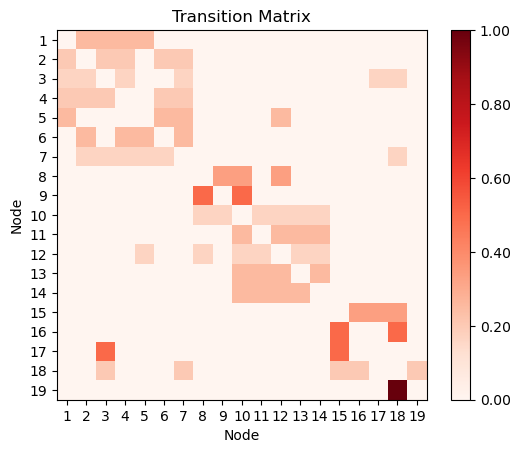 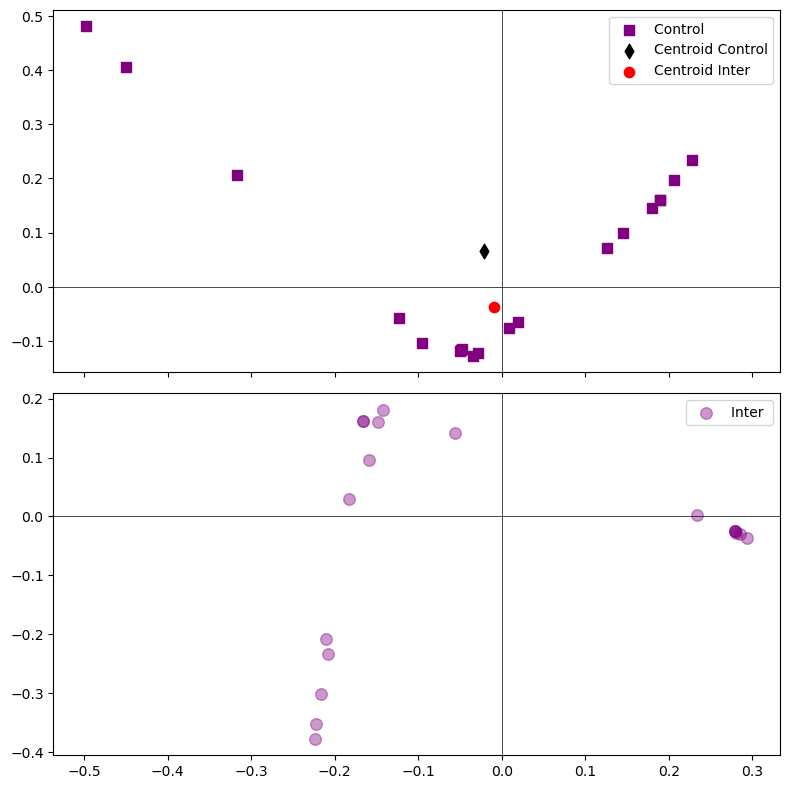 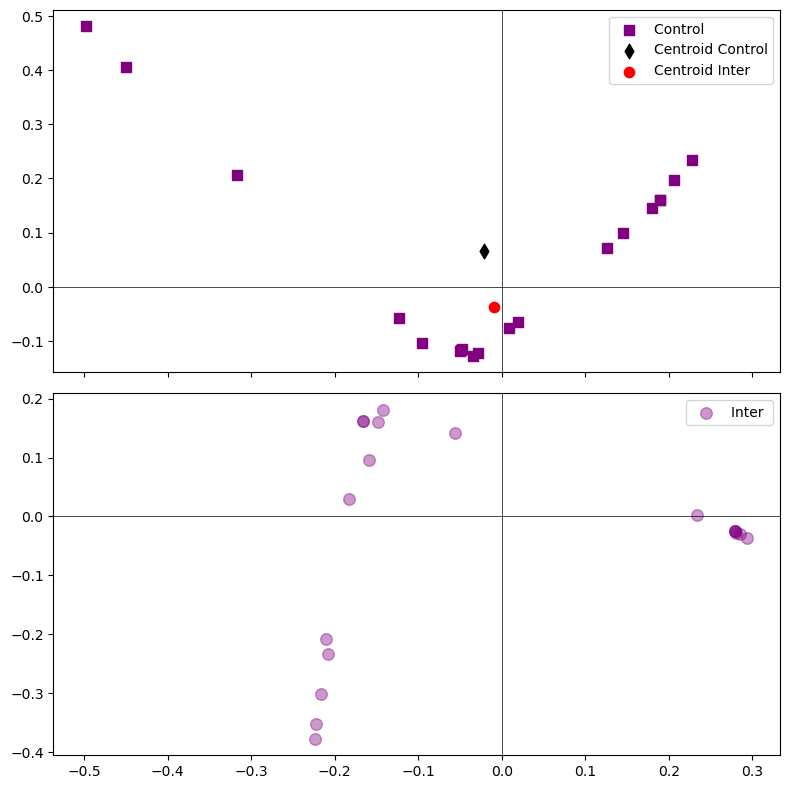 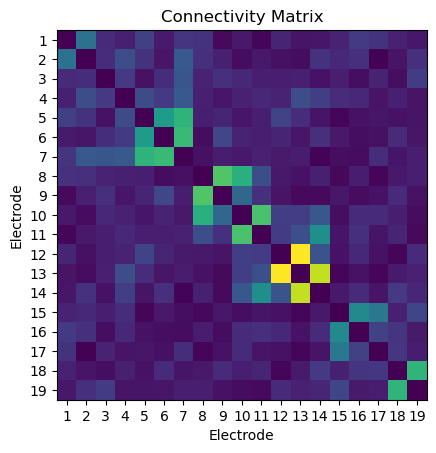 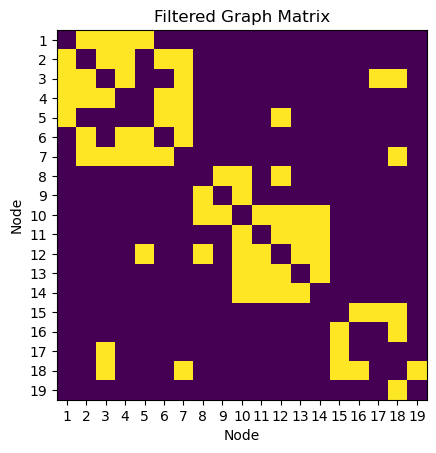 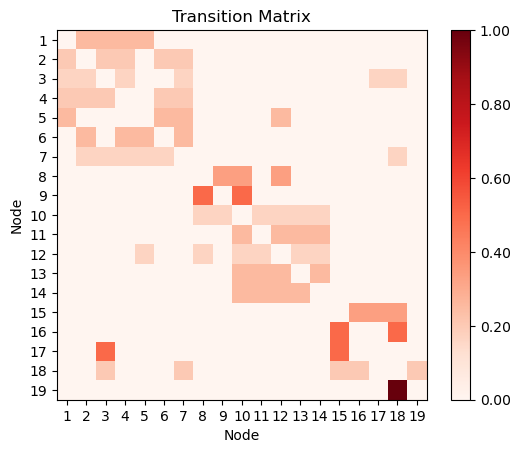 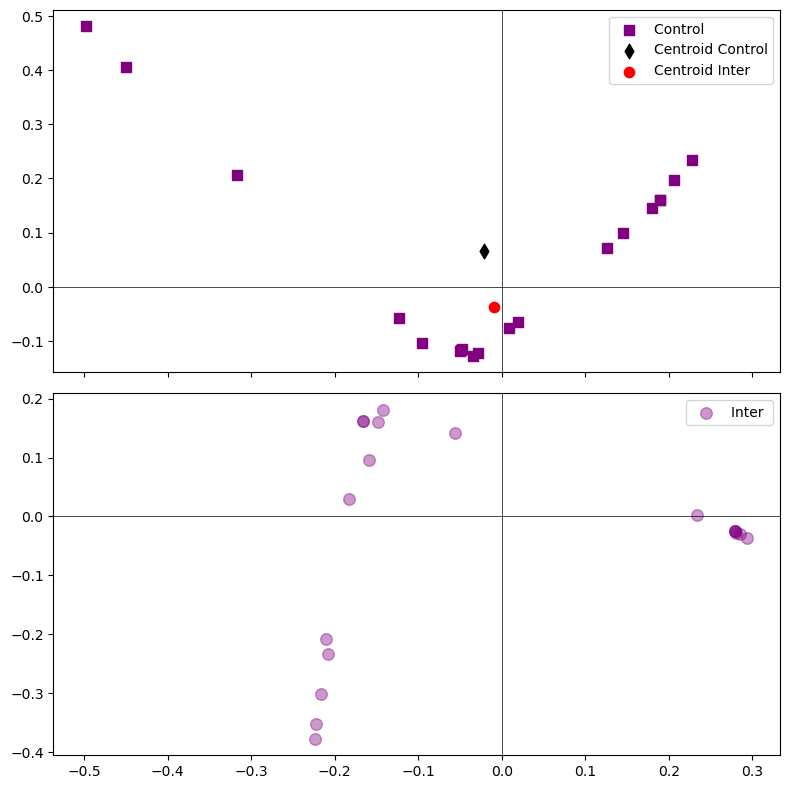 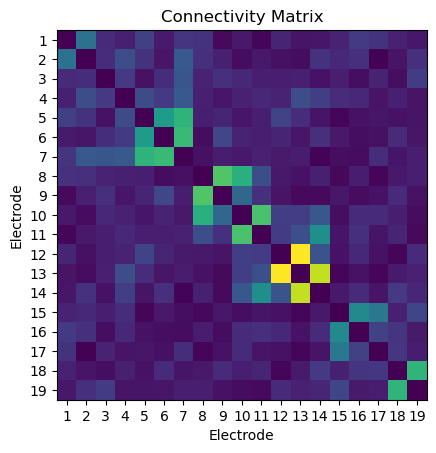 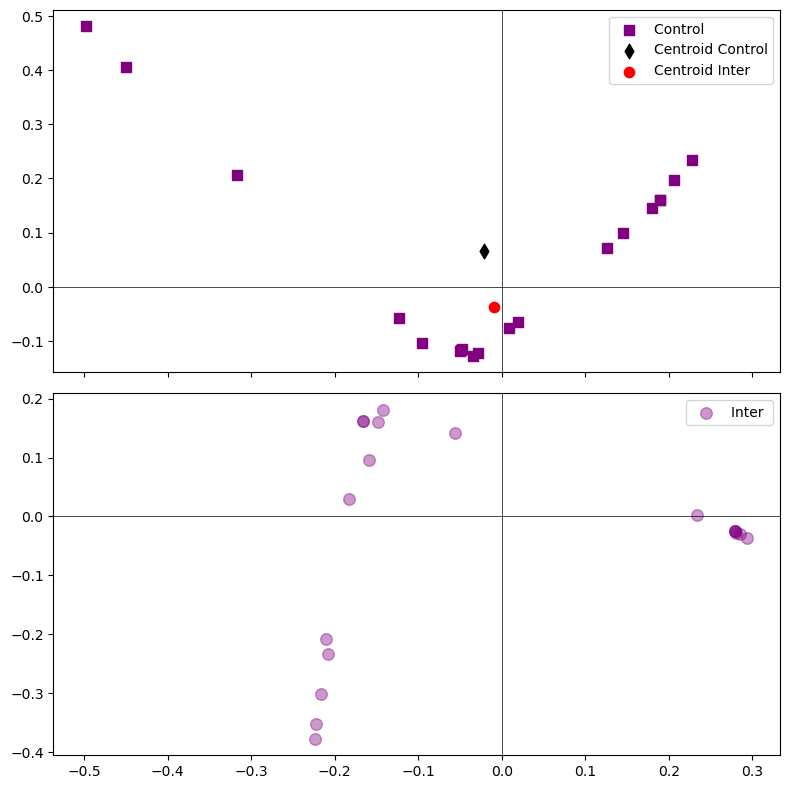 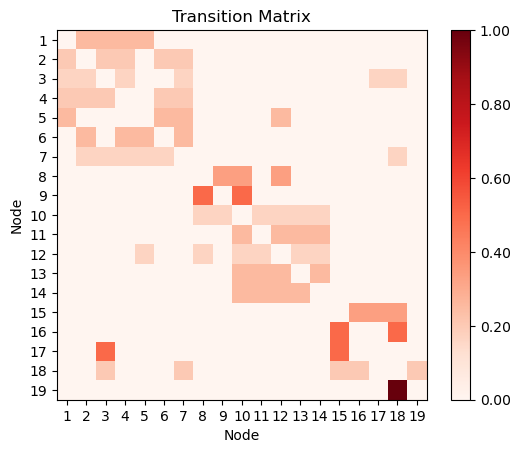 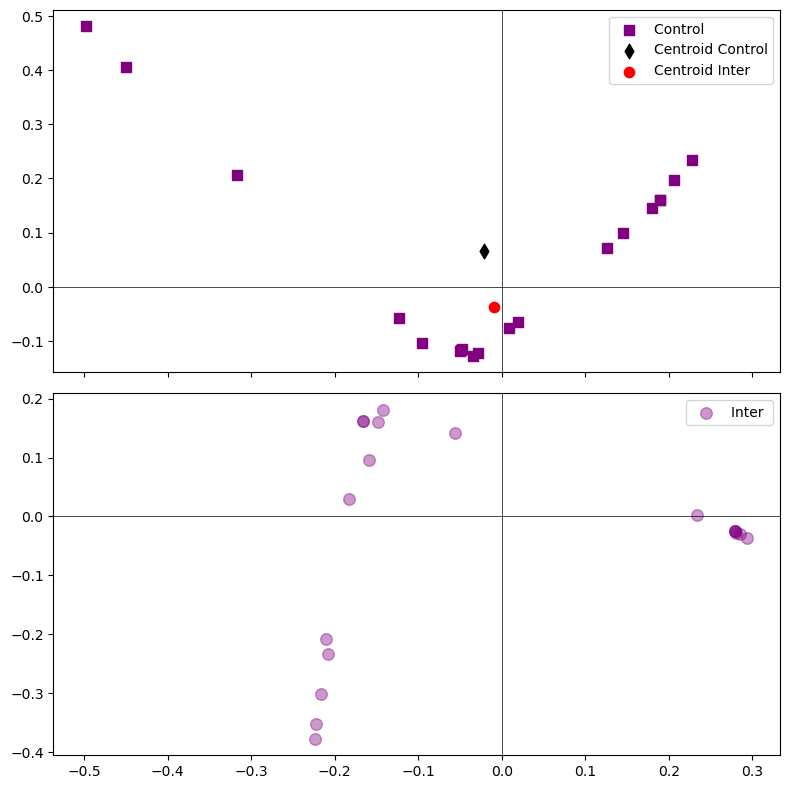 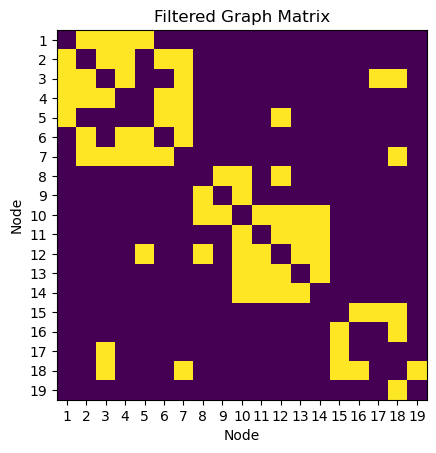 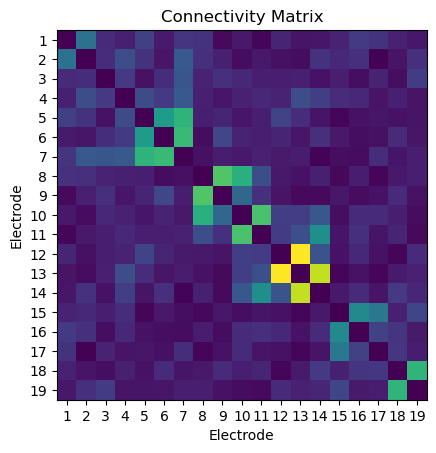 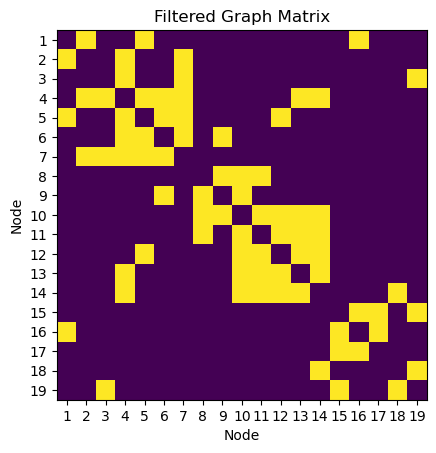 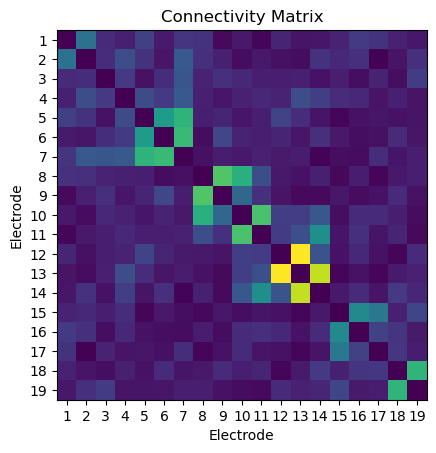 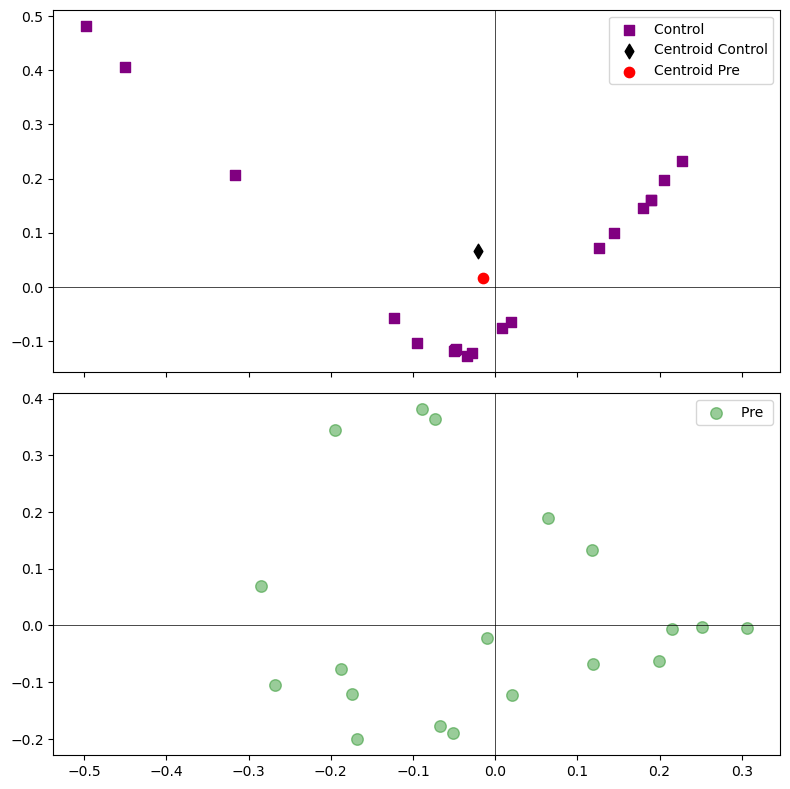 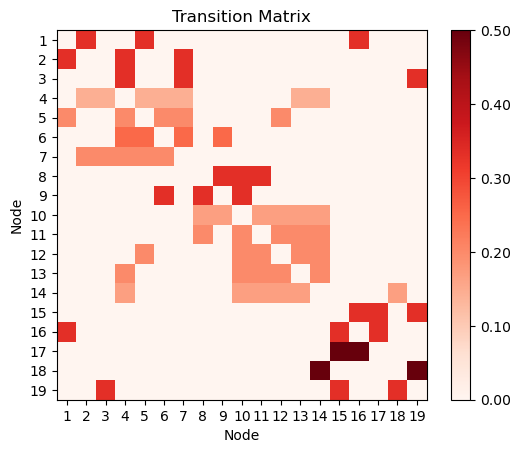 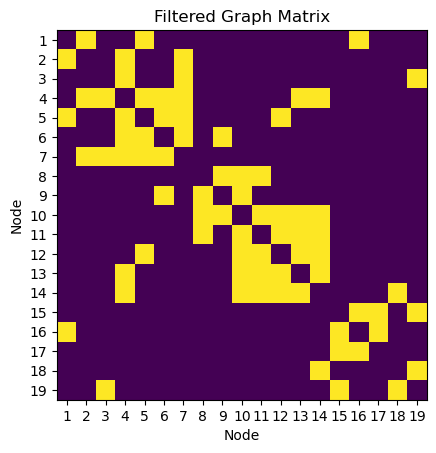 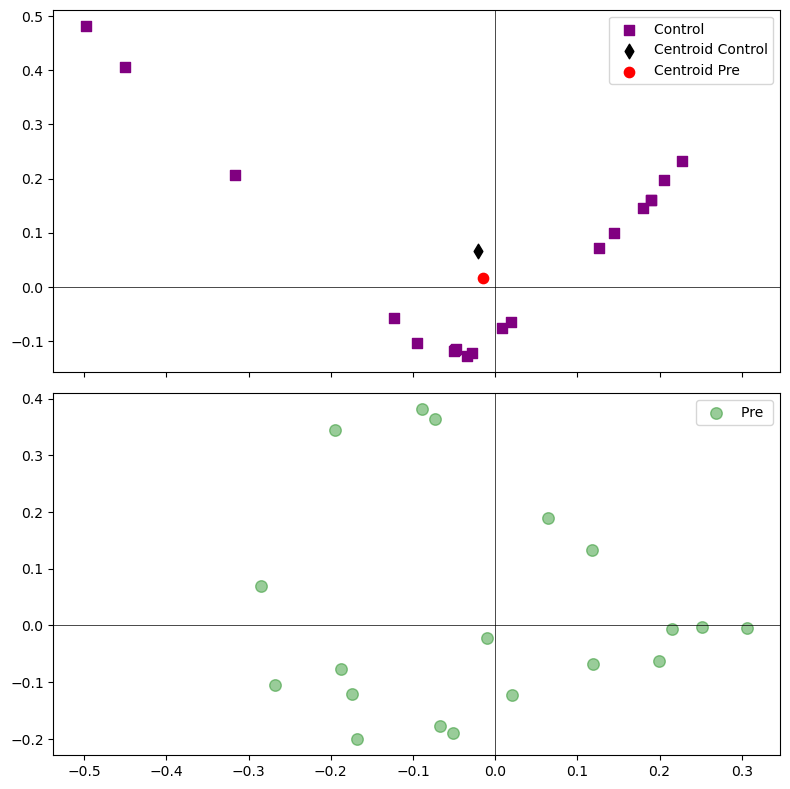 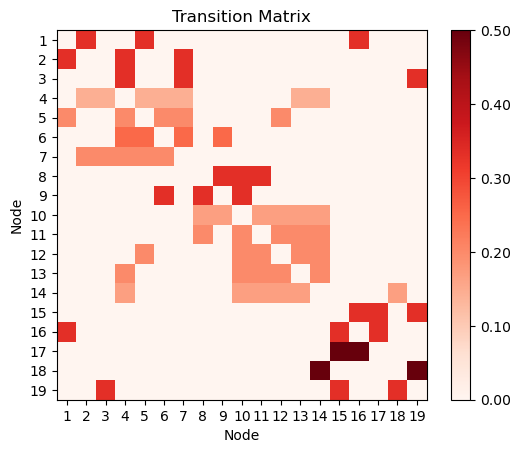 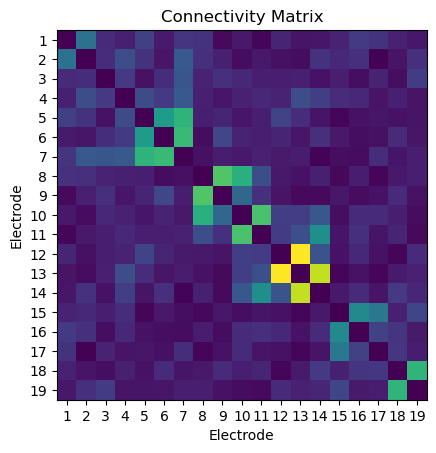 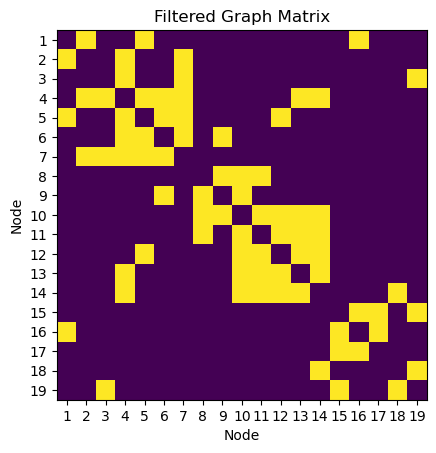 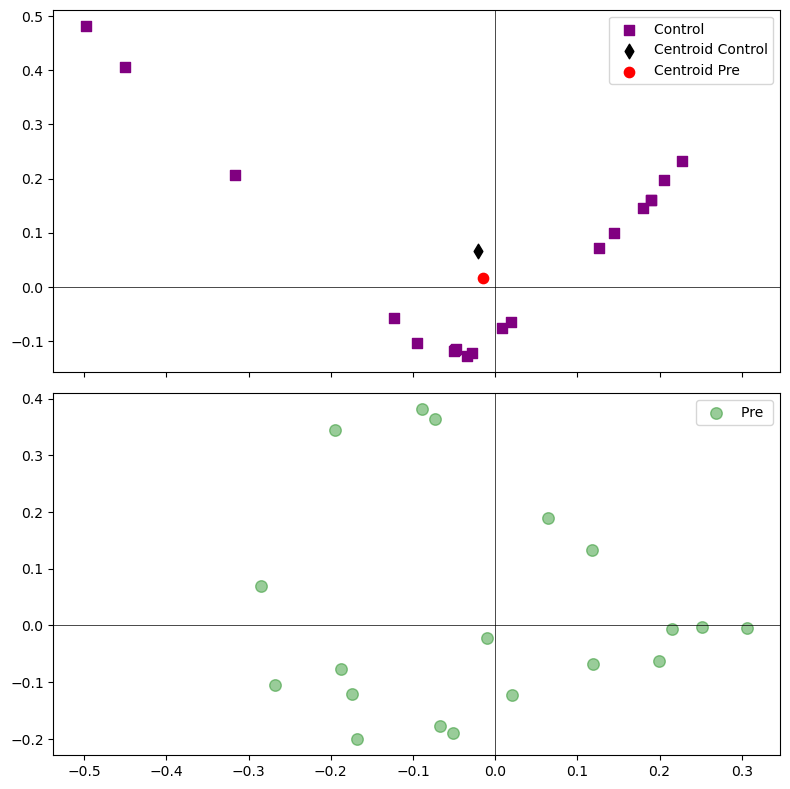 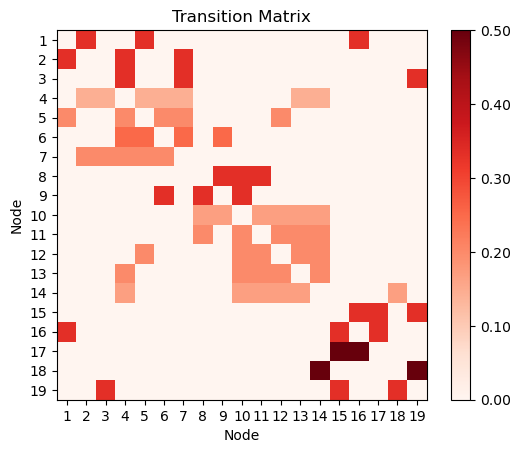 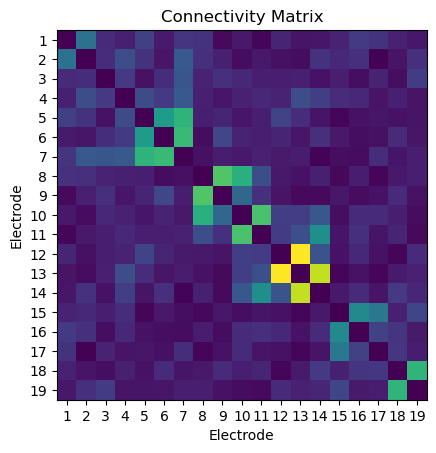 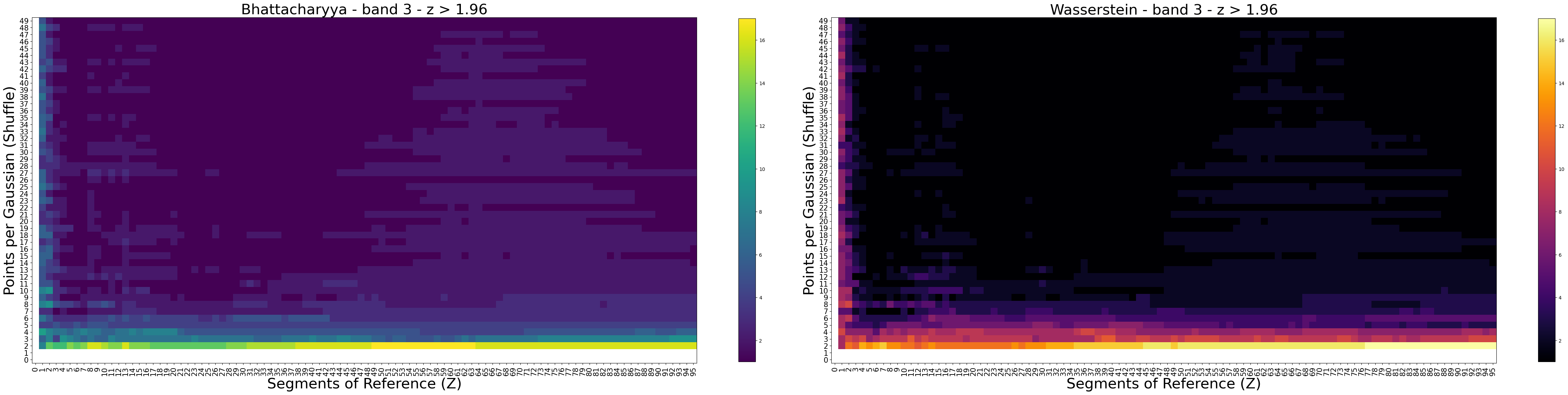 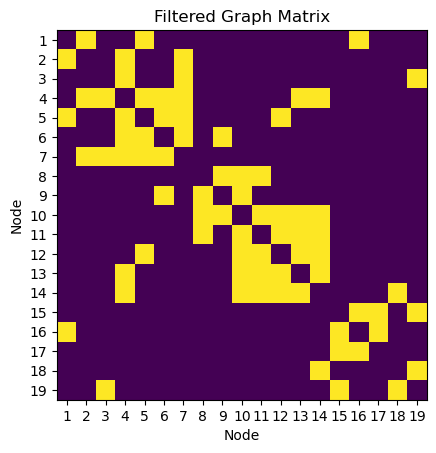 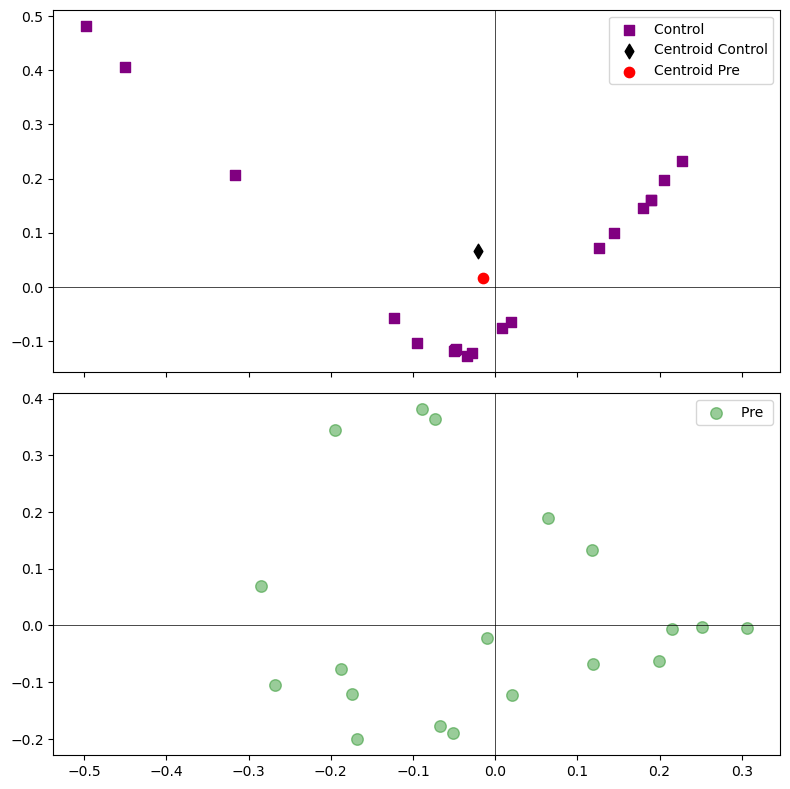 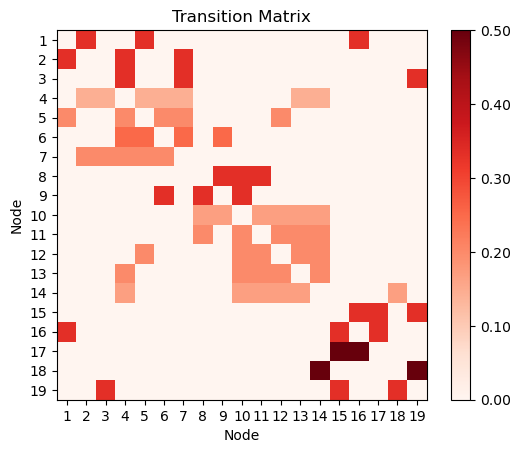 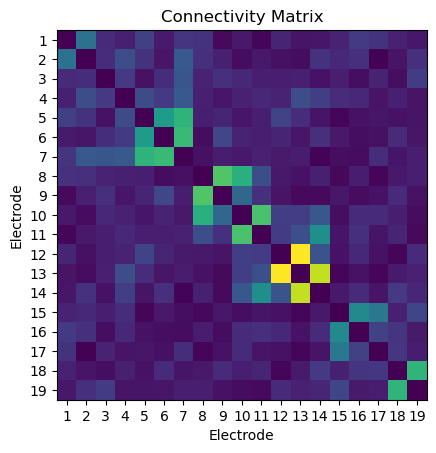 Objetivos
Datos
Recursos
Problemática
Metodología
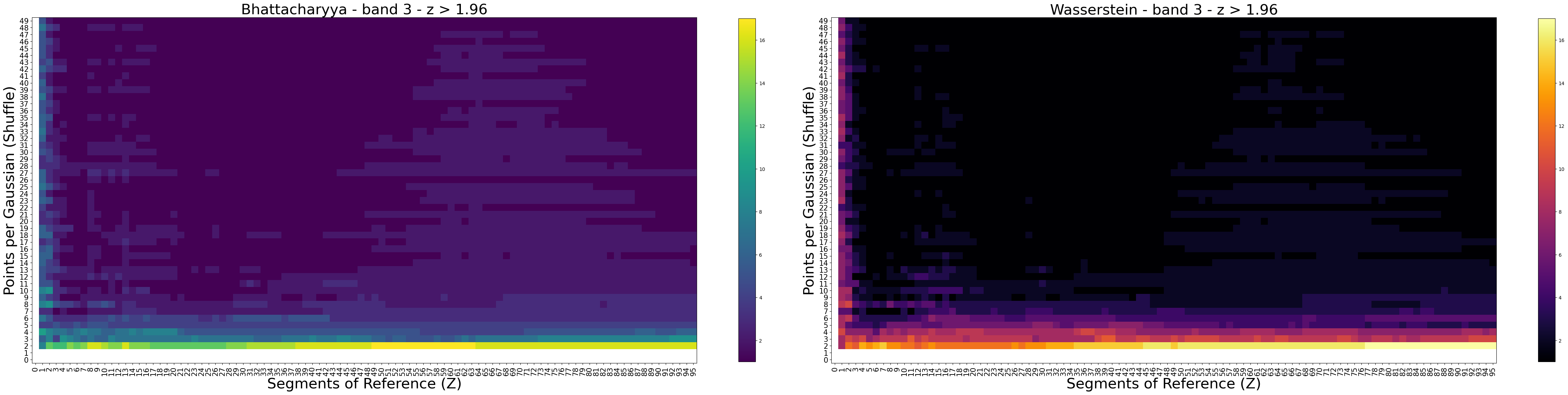 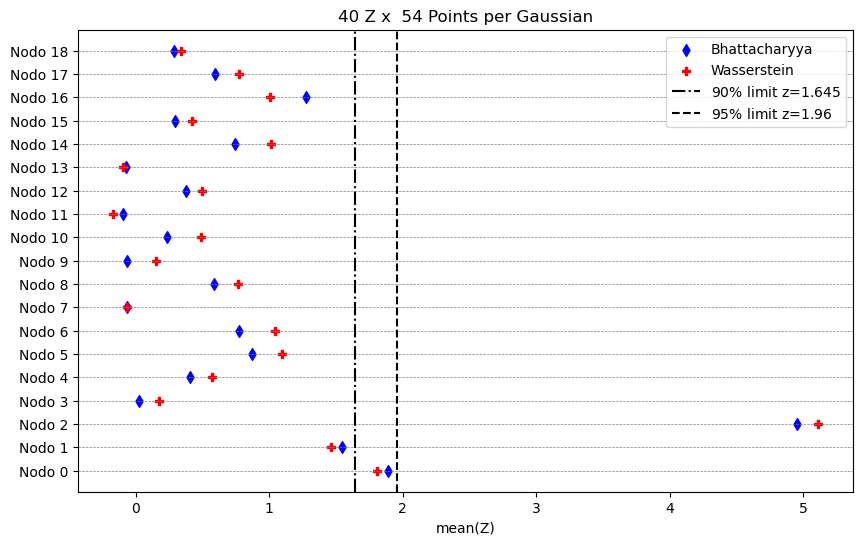 Objetivos
Datos
Recursos
Problemática
Metodología
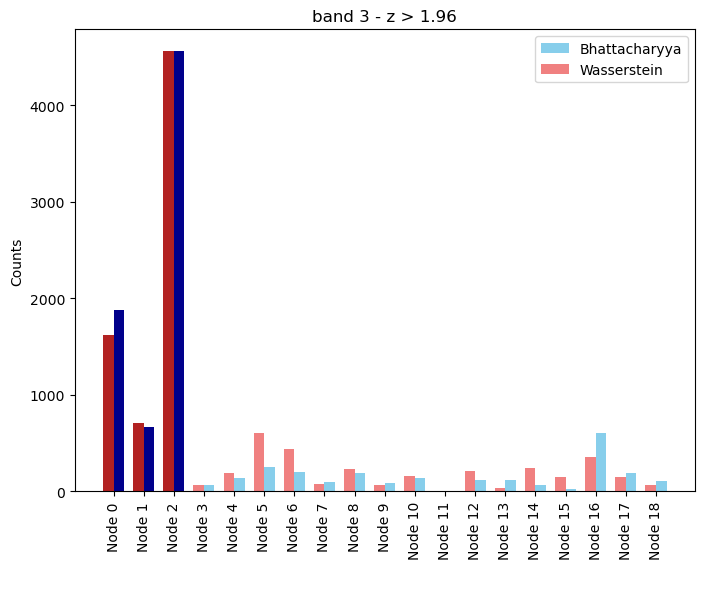 Conclusion
In a first approach, embedding iEEG data in the Euclidean space of diffusion maps allows us to identify local connectivity patterns in the network nodes, highlighting those with potential to differentiate seizure states in epilepsy patients.
Impact
This is information that is of interest to clinical staff. We can go back to the brain and point out the region of interest where something is happening. We can also correlate if our node corresponds to the center of the seizure event.
Objetivos
Datos
Recursos
Problemática
Metodología
Extra
Objetivos
Datos
Recursos
Problemática
Metodología
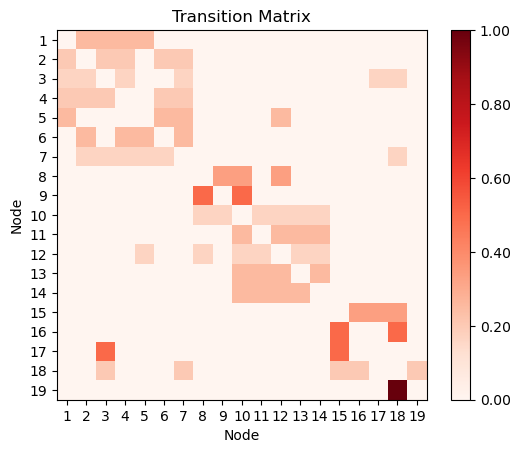 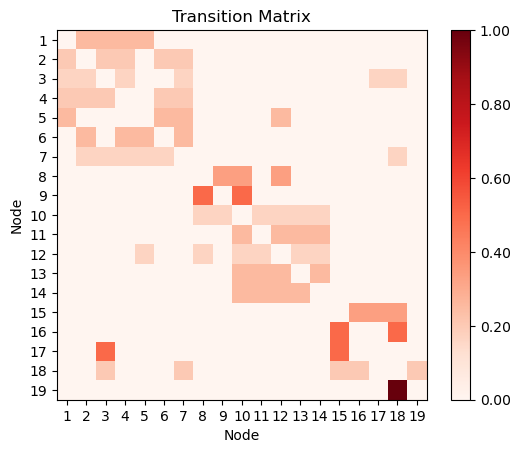 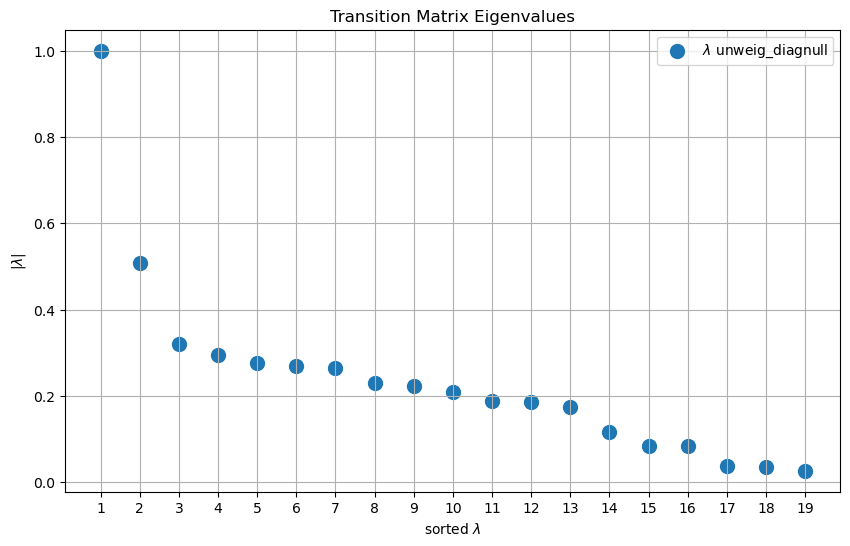 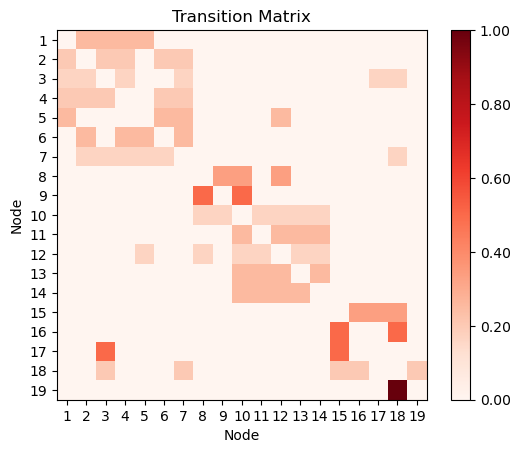 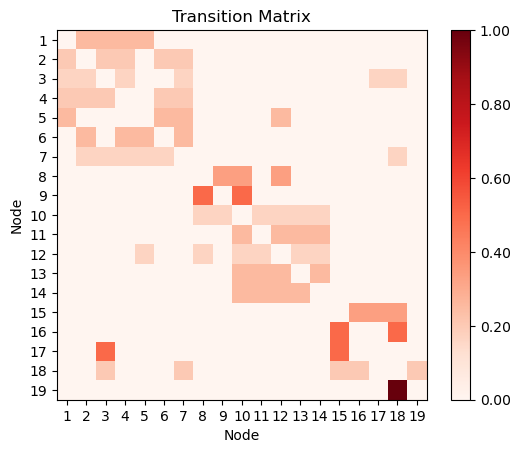 2D Spatial Distribution of the Embedding in Euclidean Space
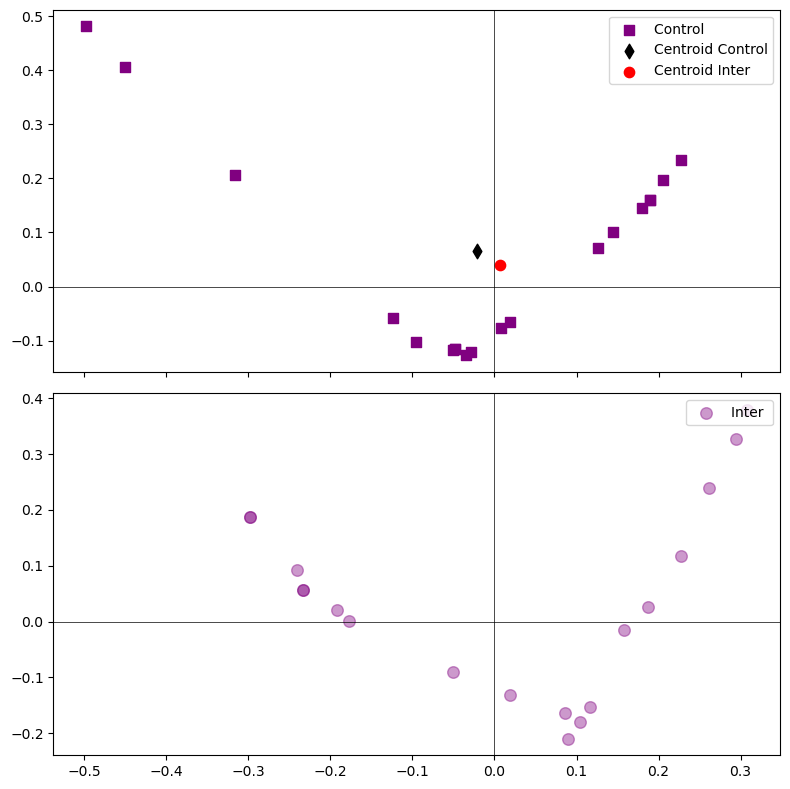 Objetivos
Datos
Recursos
Problemática
Metodología
Nodes
Measurements normalized by z scores
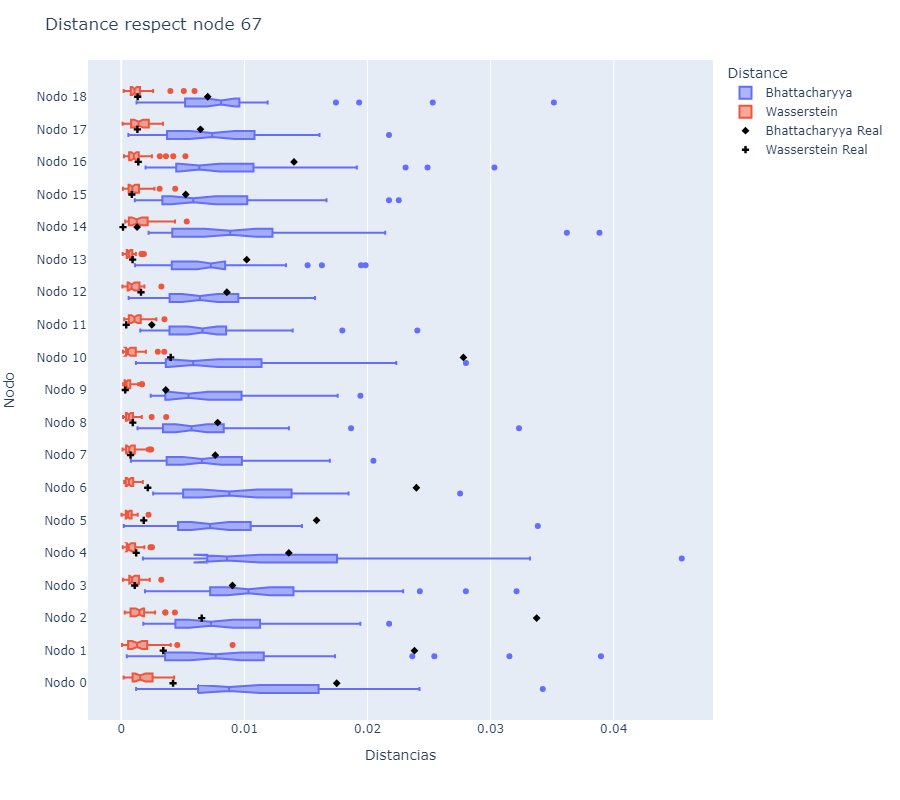 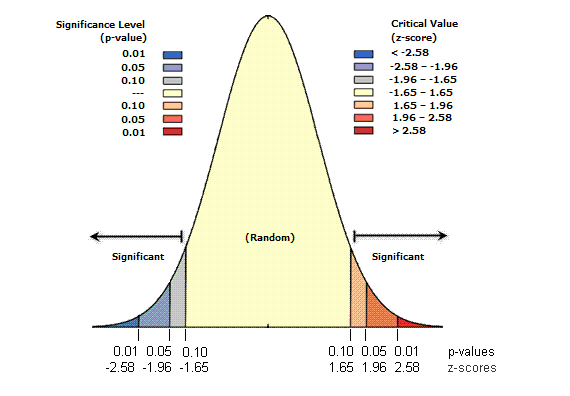 Objetivos
Datos
Recursos
Problemática
Metodología
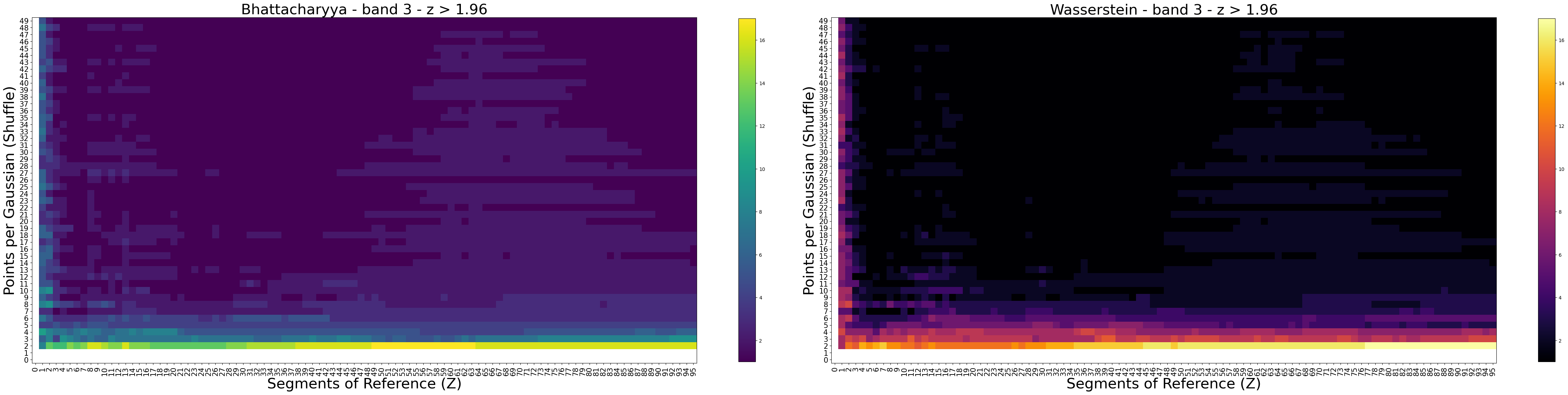 Objetivos
Datos
Recursos
Problemática
Metodología
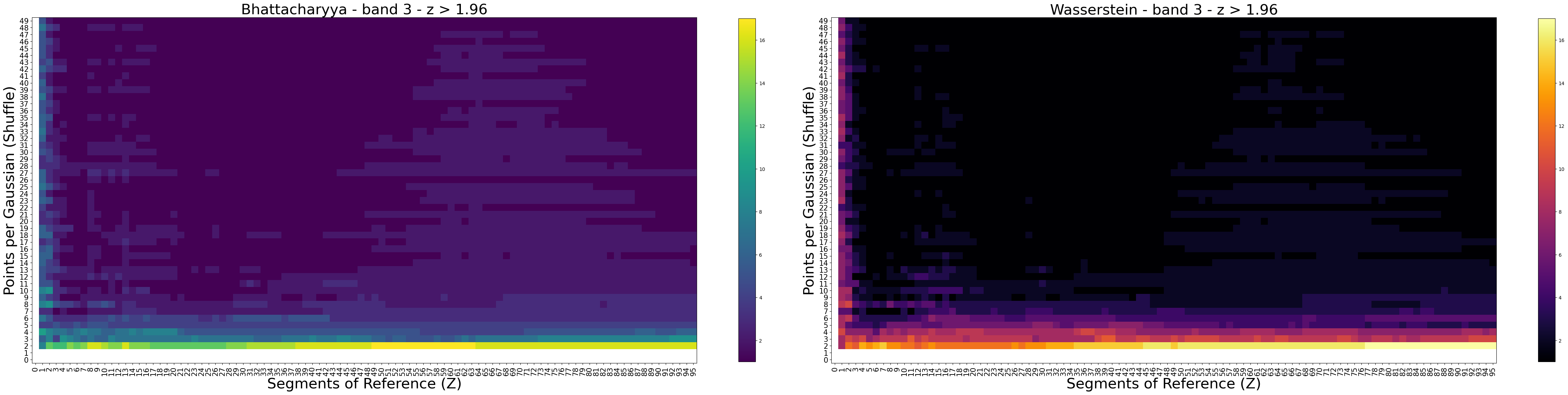 Objetivos
Datos
Recursos
Problemática
Metodología
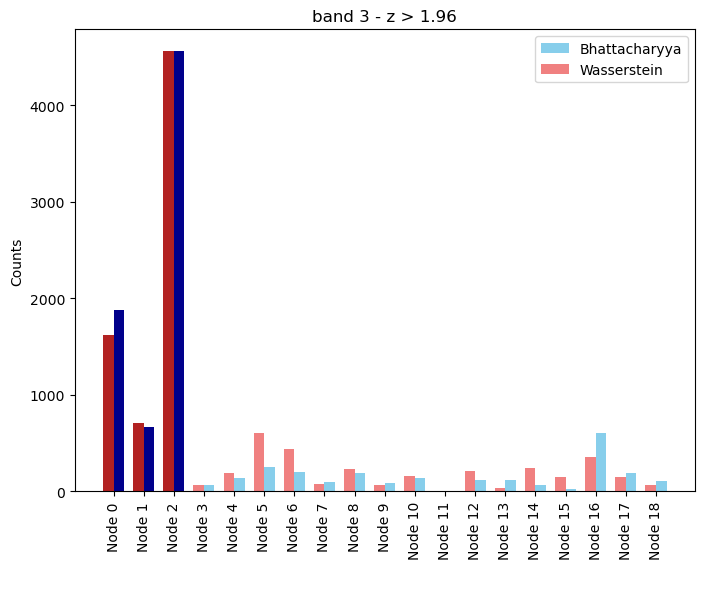 Conclusion
In a first approach, embedding iEEG data in the Euclidean space of diffusion maps allows us to identify local connectivity patterns in the network nodes, highlighting those with potential to differentiate seizure states in epilepsy patients.
Results of Martin Guillemaud et al. Epileptic seizure forecasting with hyperbolic embedding of brain networks
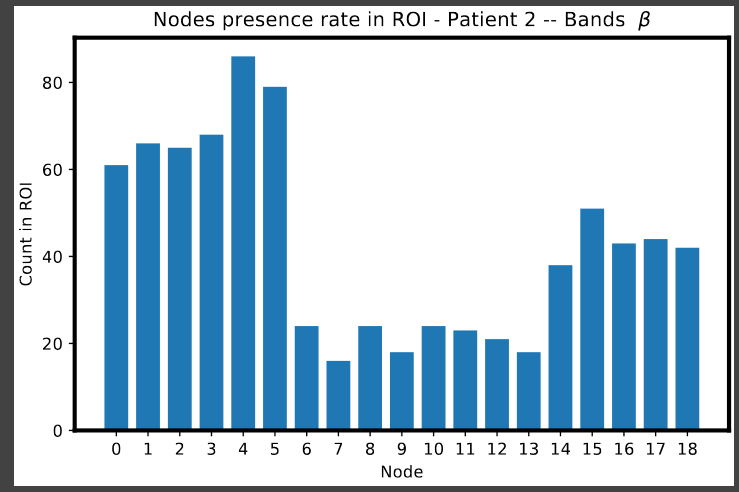 Impact
This is information that is of interest to clinical staff. We can go back to the brain and point out the region of interest where something is happening. We can also correlate if our node corresponds to the center of the seizure event.
Objetivos
Datos
Recursos
Problemática
Metodología
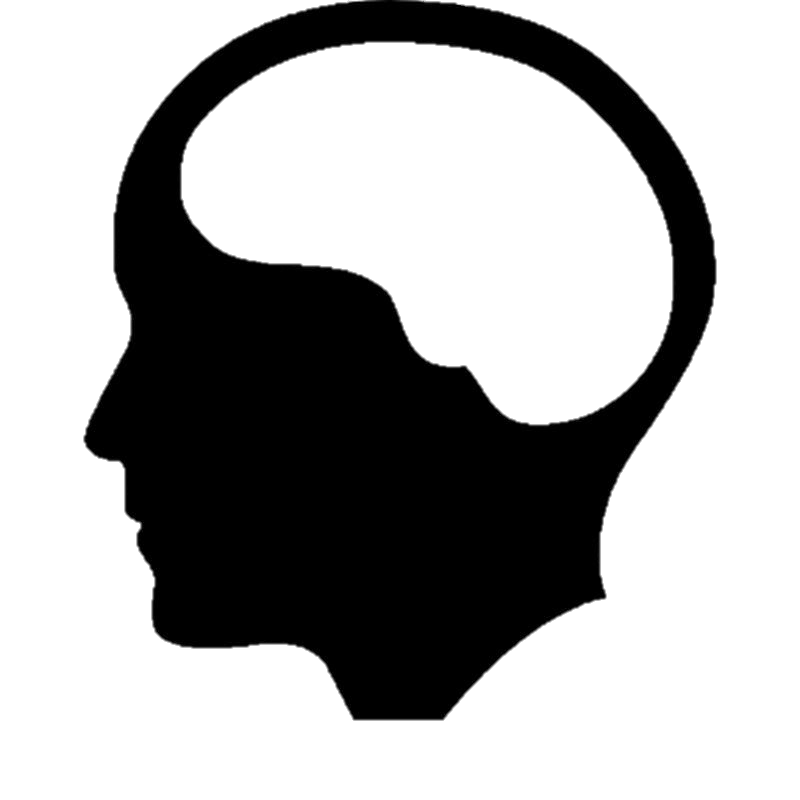 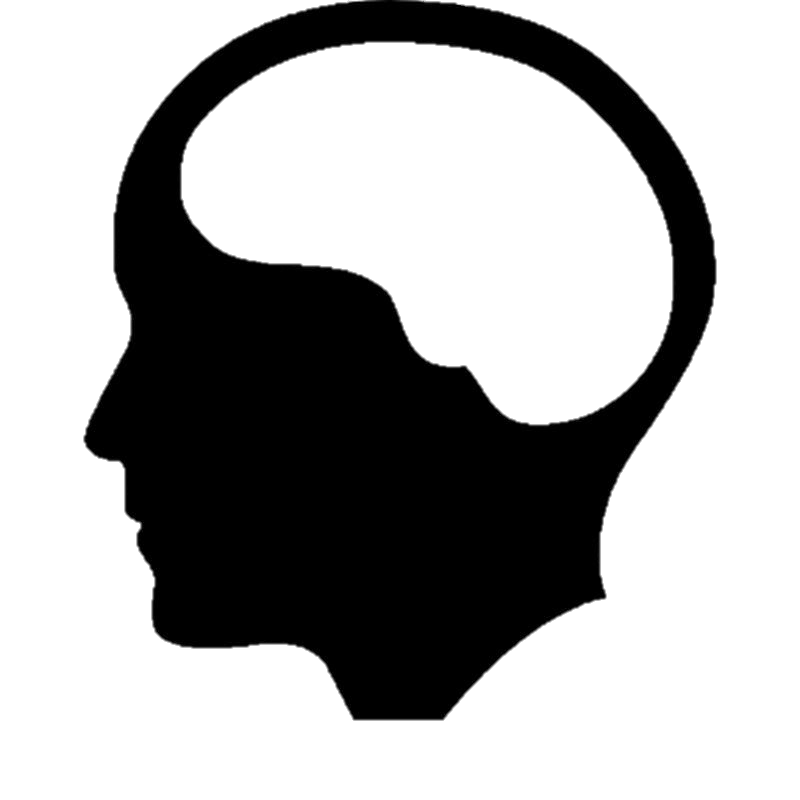 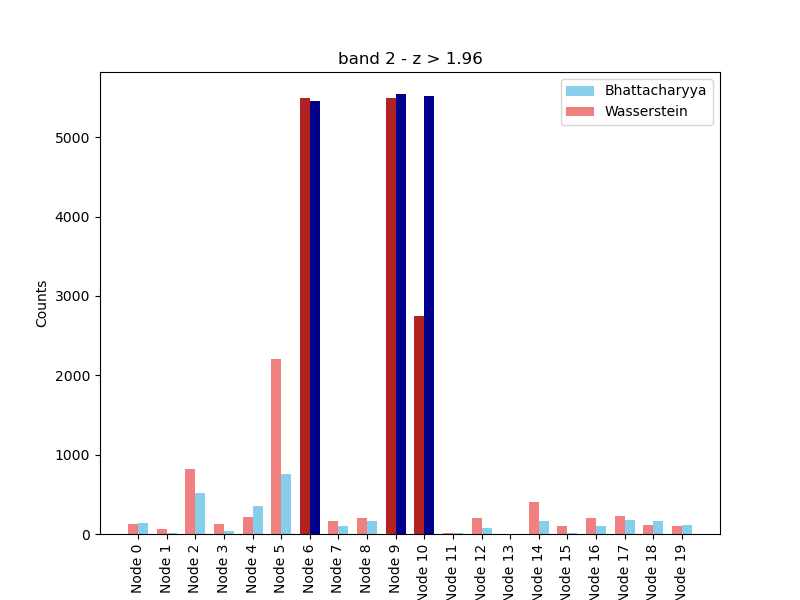 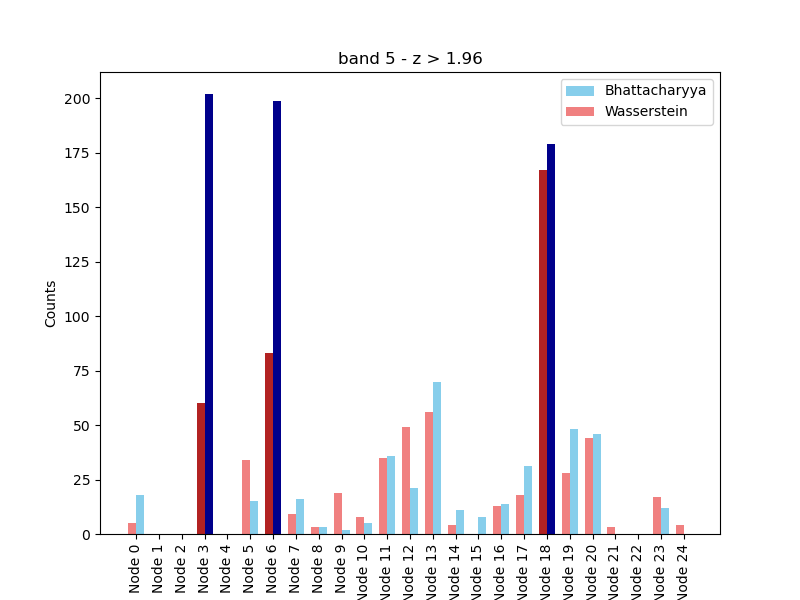